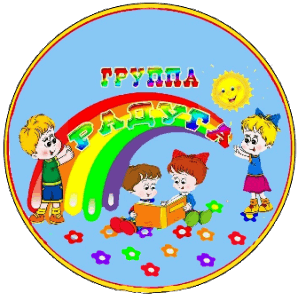 Муниципальное бюджетное дошкольное учреждение                                              
 детский сад № 67 « Умка» 
(месторасположение Дзержинского 2)
Предметно – развивающая среда группы старшего дошкольного возраста «Семицветик»
Тягненко Т.И.
воспитатель высшей квалификационной категории
Богданова И.В. , 
воспитатель
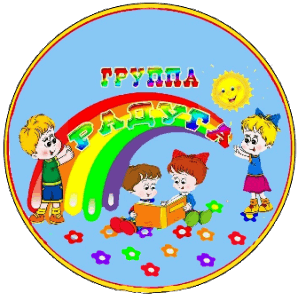 Образовательная среда в детском саду - специально созданные условия, такие, которые необходимые для полноценного проживания ребенком дошкольного детства.

 Предметно-развивающая среда –определенное пространство, организованно оформленное и предметно- насыщенное, приспособленное для удовлетворения потребностей ребенка в познании, общении, труде, физическом и духовном развитии в целом.
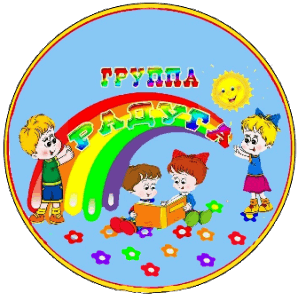 Цель 
Достижение современного качества  дошкольного образования, его соответствия актуальным и перспективным потребностям личности,  общества и государства на основе организации информационно – методических, материально – технических, организационно – содержательных условий для развития личностных качеств детей.
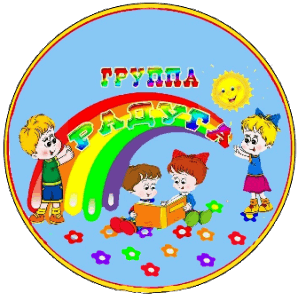 Задачи
Обеспечить цикличный, целенаправленный характер инновационным процессам посредством создания условий для повышения профессионального уровня педагогов в вопросах инновационного подхода к организации предметно – развивающей среды в группе на основе реализации принципа интеграции образовательных областей. Создать условия для развития ключевых профессиональных компетентностей педагогов в ходе методических мероприятий по развитию  умений у педагогов строить предметно – развивающее образовательное пространство группы. Способствовать развитию профессиональной коммуникации в едином культурно – образовательном обществе, на основе удовлетворения спроса педагогов на педагогические и методические услуги, обеспечить тесное сотрудничество с педагогической наукой, организовать распространение  опыта и достижений   педагогического коллектива
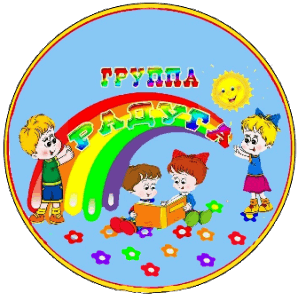 Развивающая предметно – пространственная среда должна быть:

Содержательно – насыщенной
Полифункциональной
Трансформируемой
Вариативной
Доступной
Безопасной
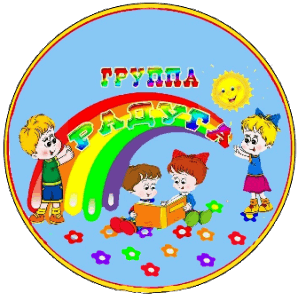 Насыщенность среды предполагает:

Разнообразие материалов, оборудования, инвентаря в группе
Должна соответствовать возрастным особенностям и содержанию программы
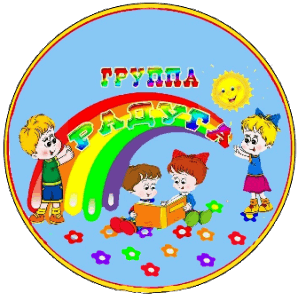 Группа «Семицветик»
Наш  девиз:
Мы как радуги цвета – неразлучны никогда
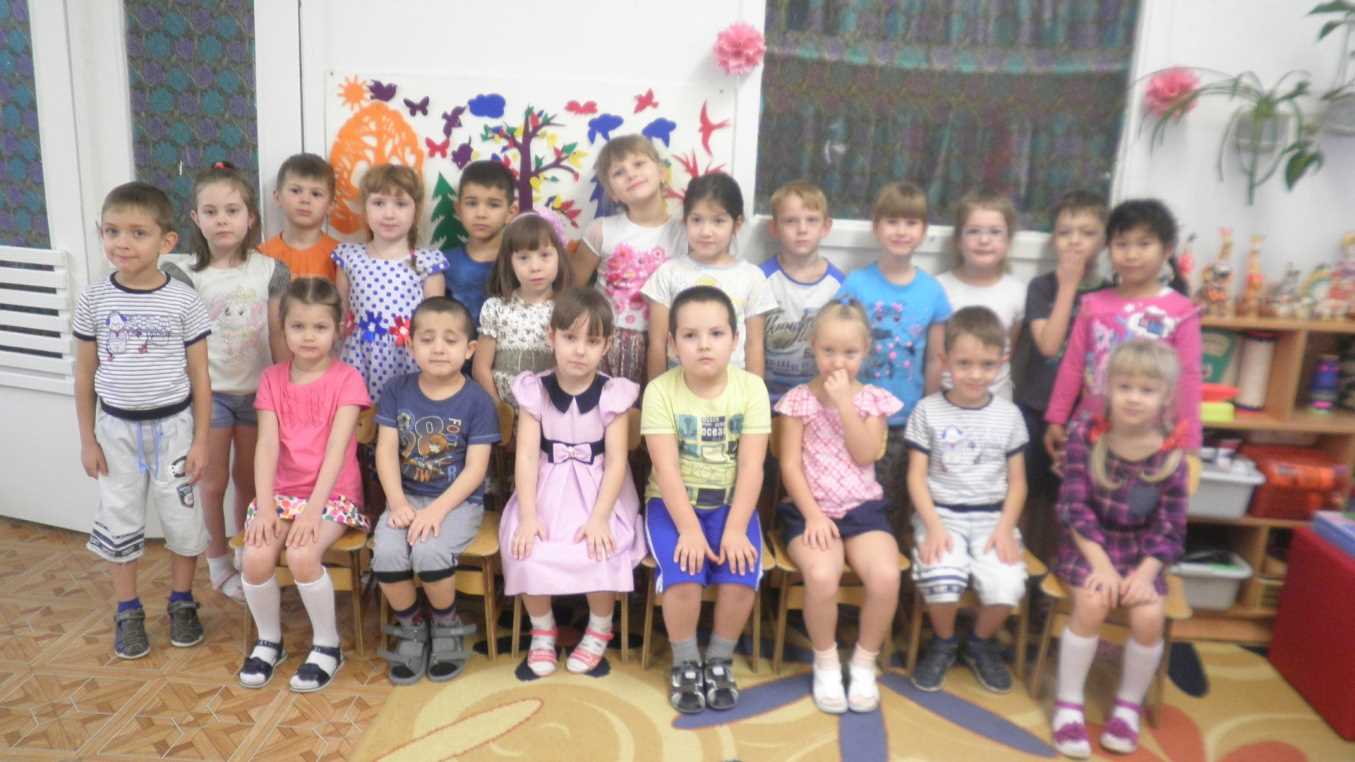 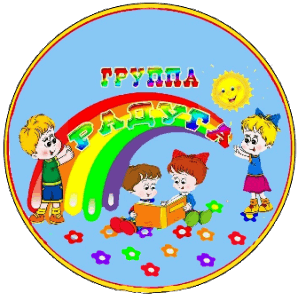 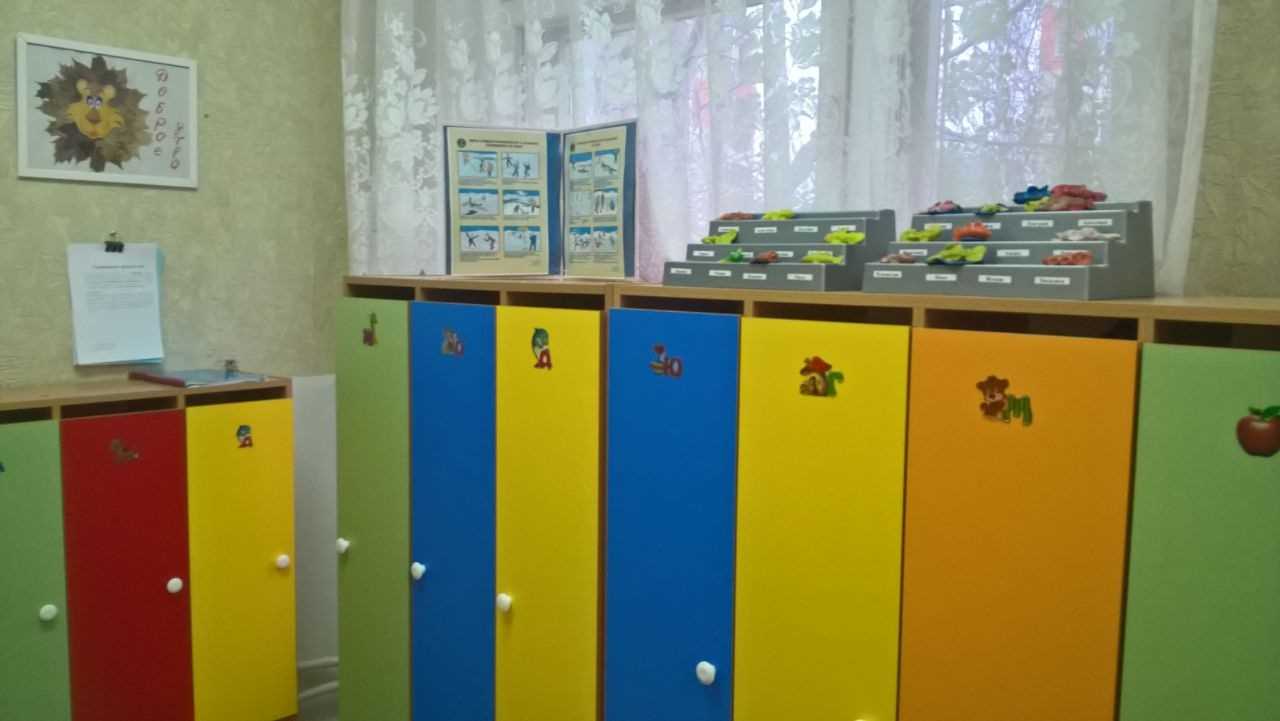 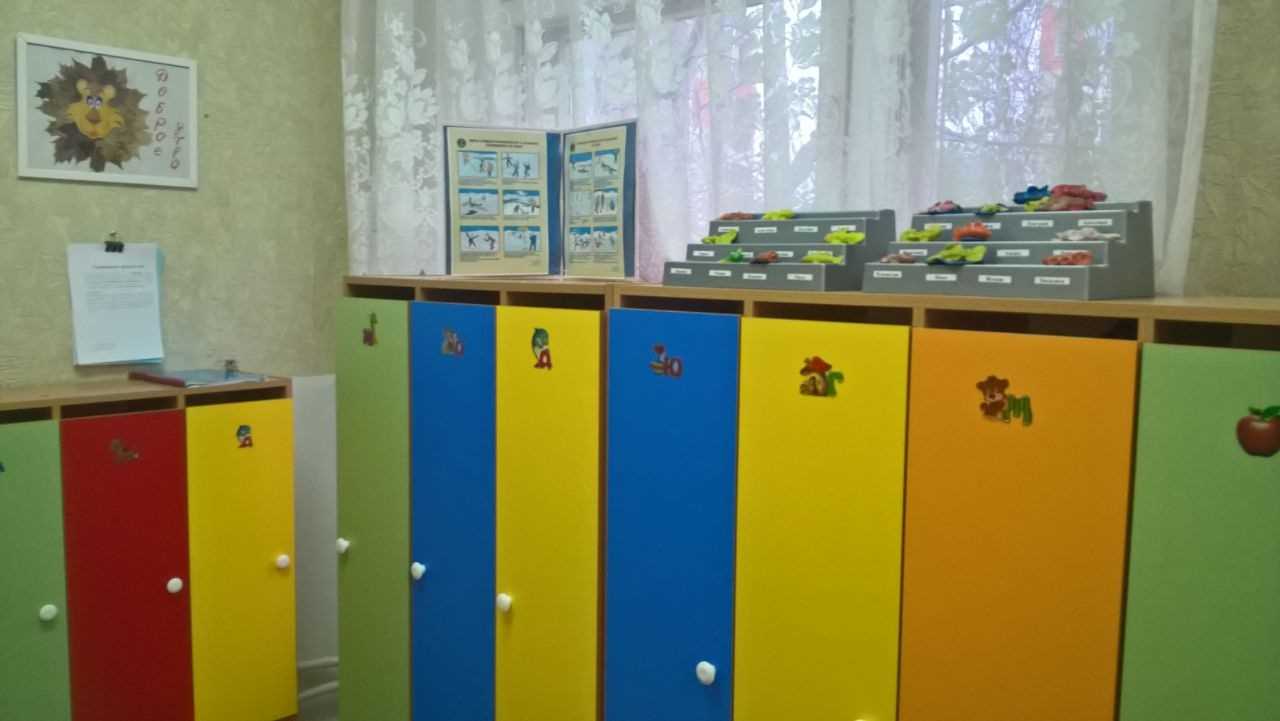 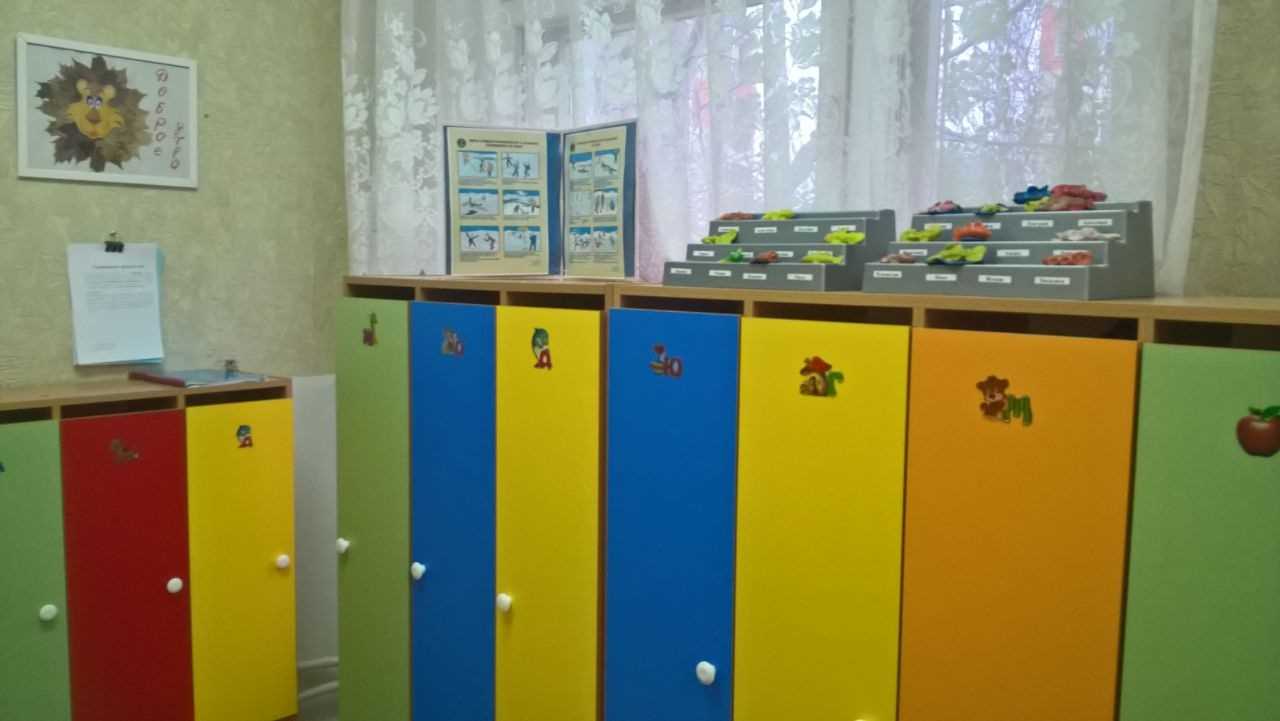 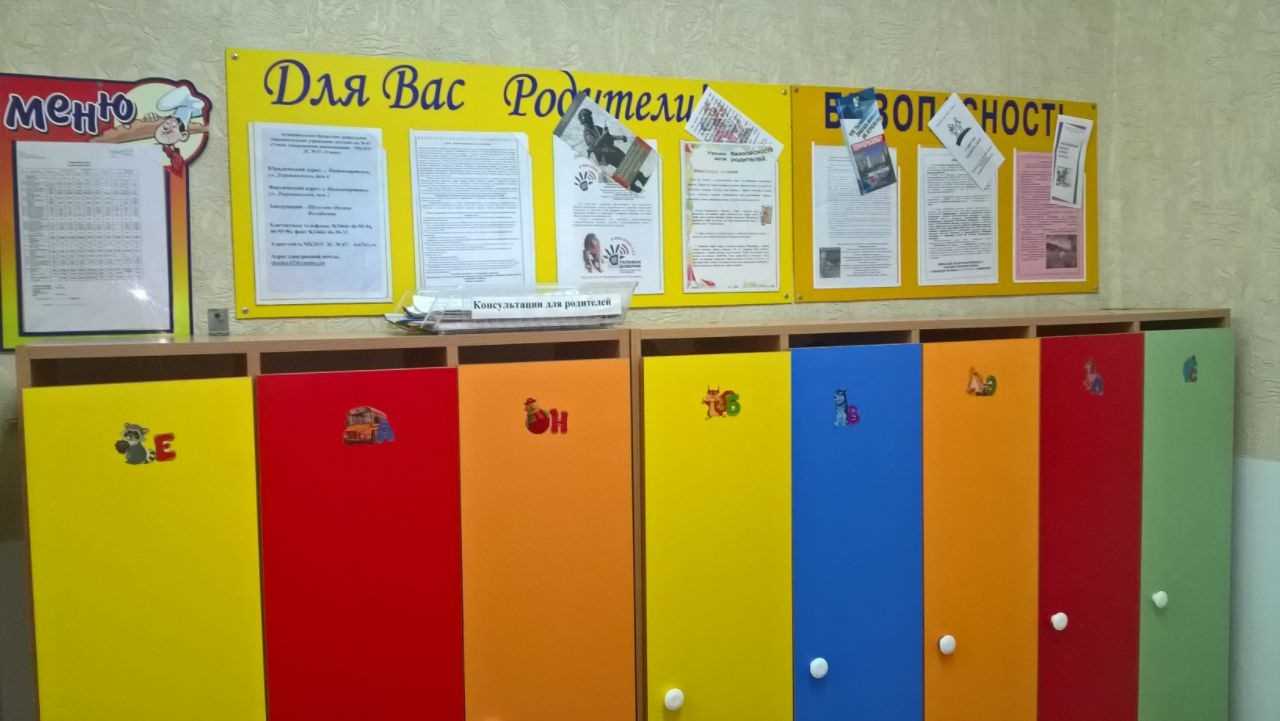 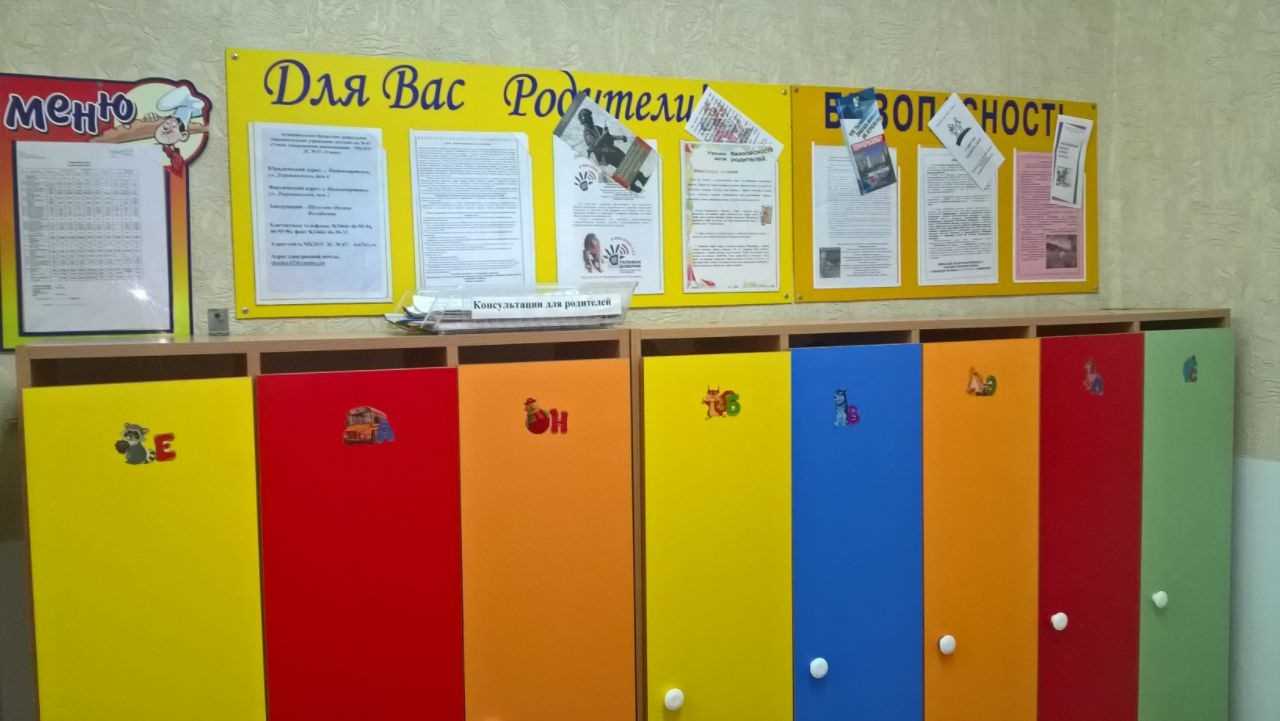 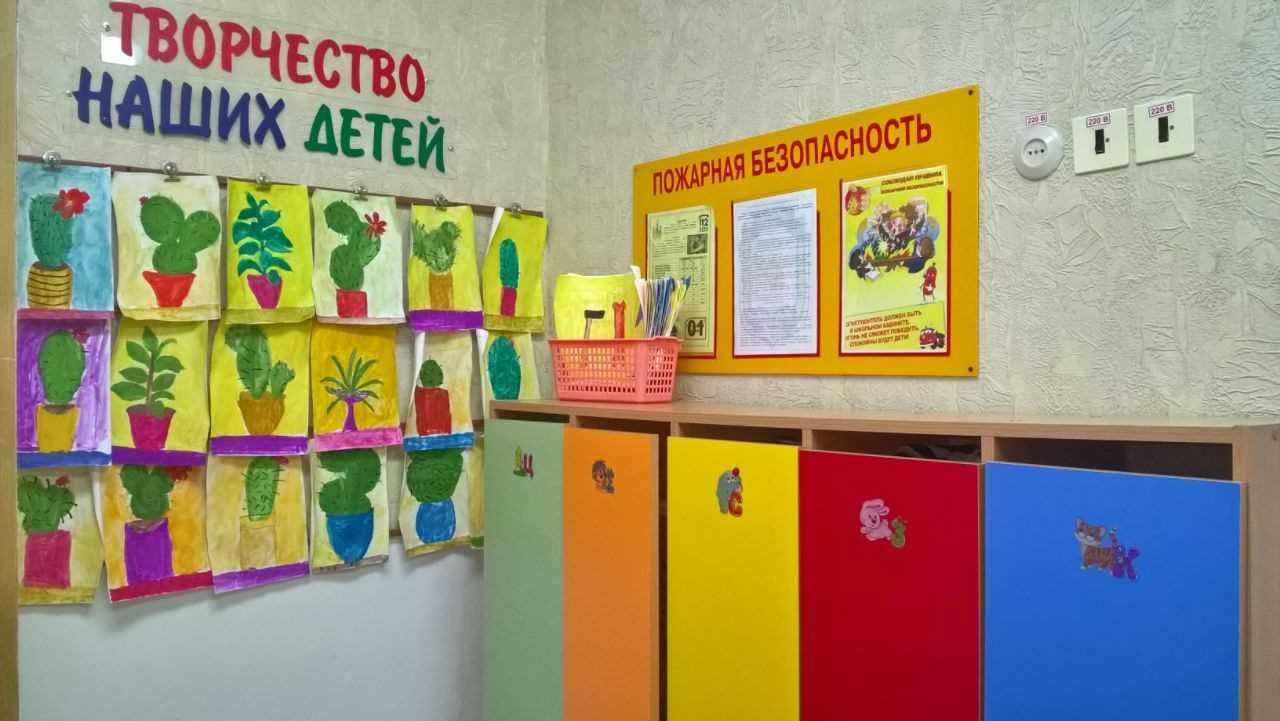 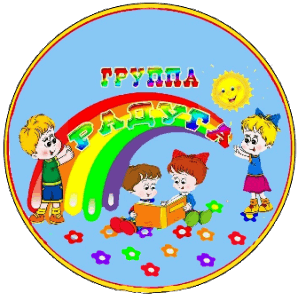 Речевое развитие
Центр «Книги»
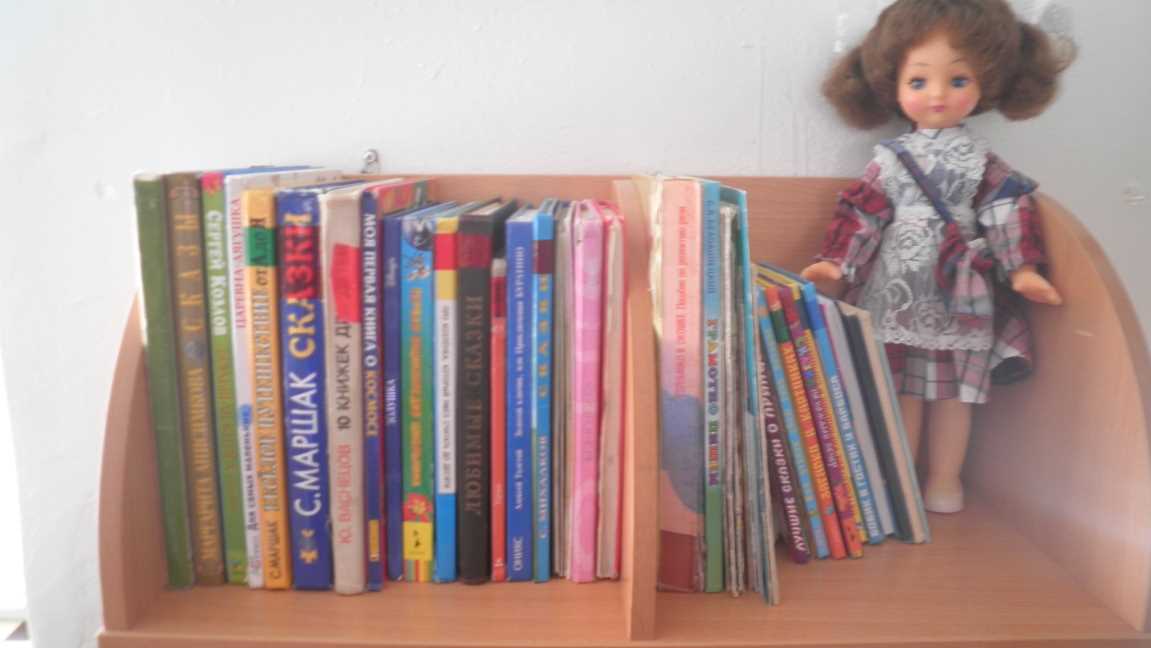 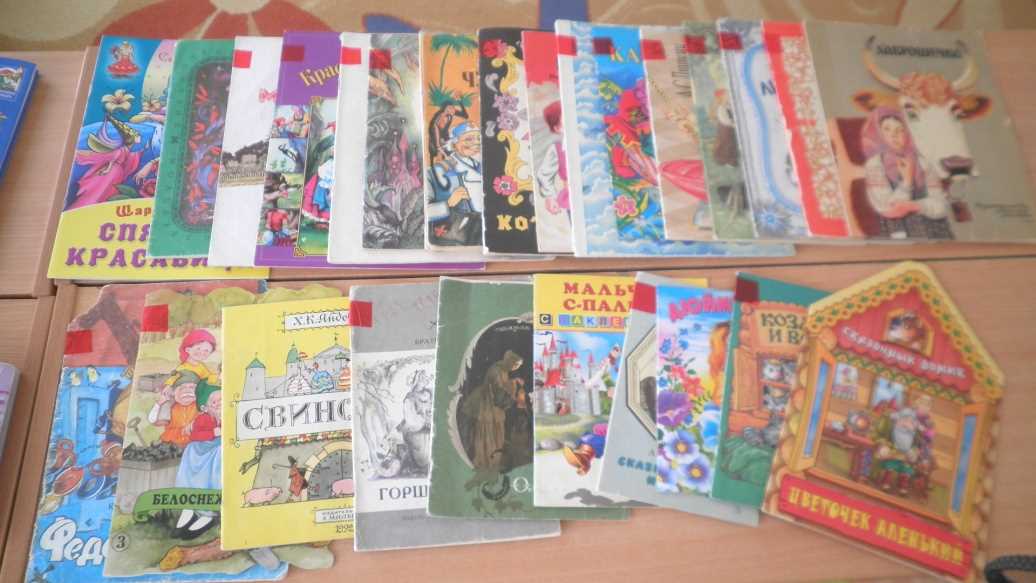 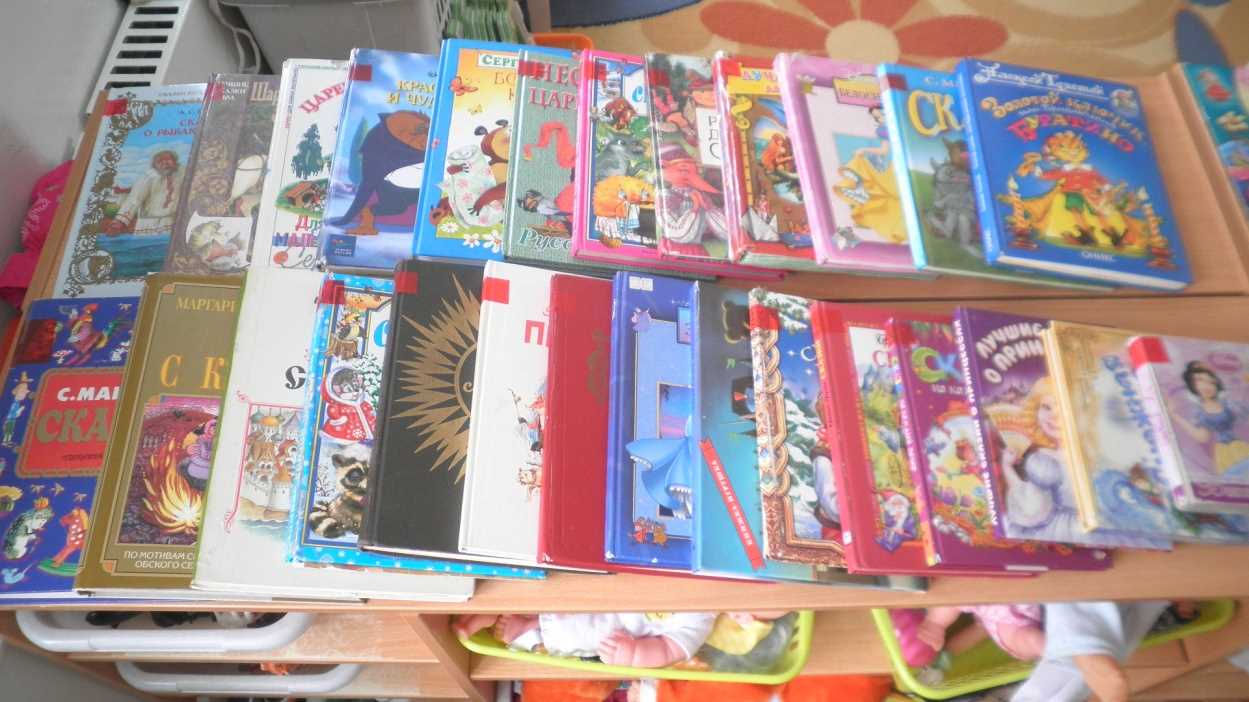 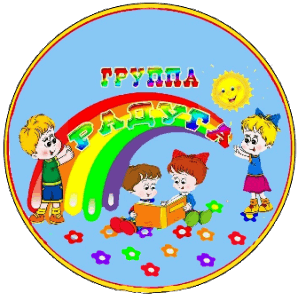 Центр «Книги»
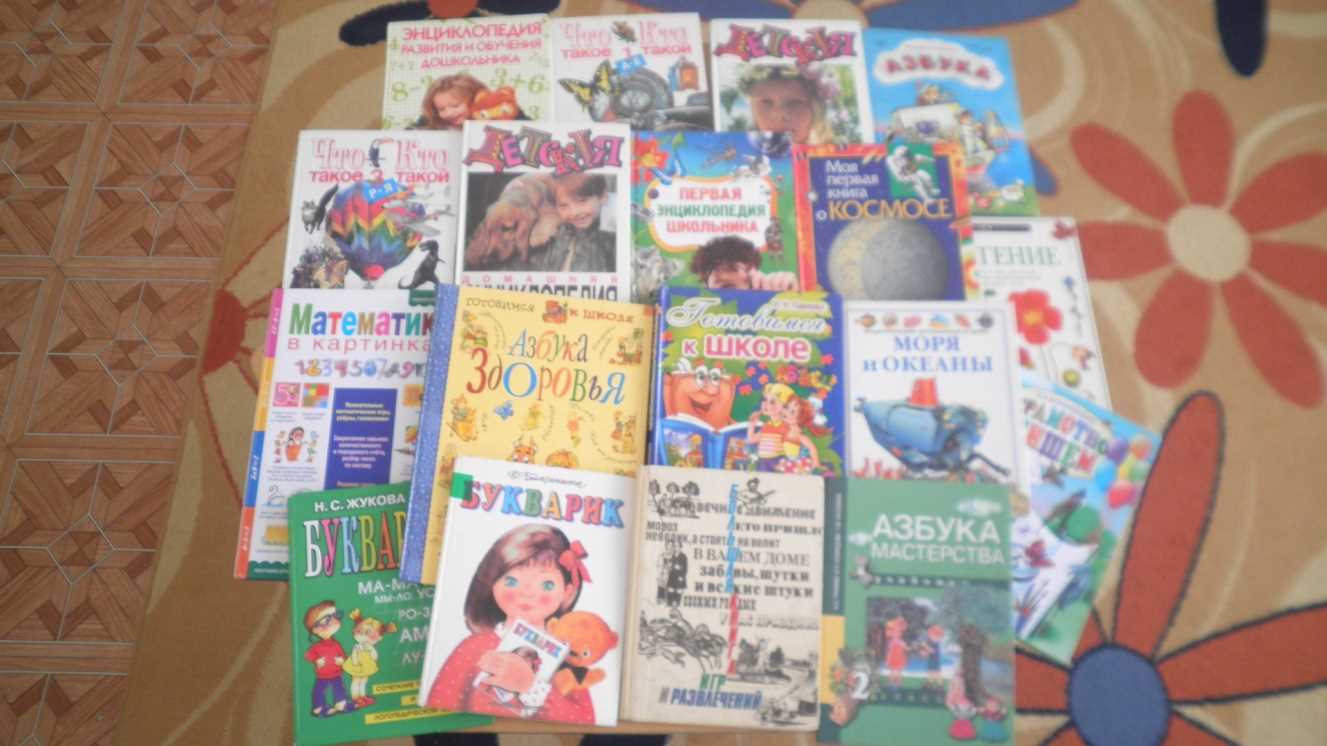 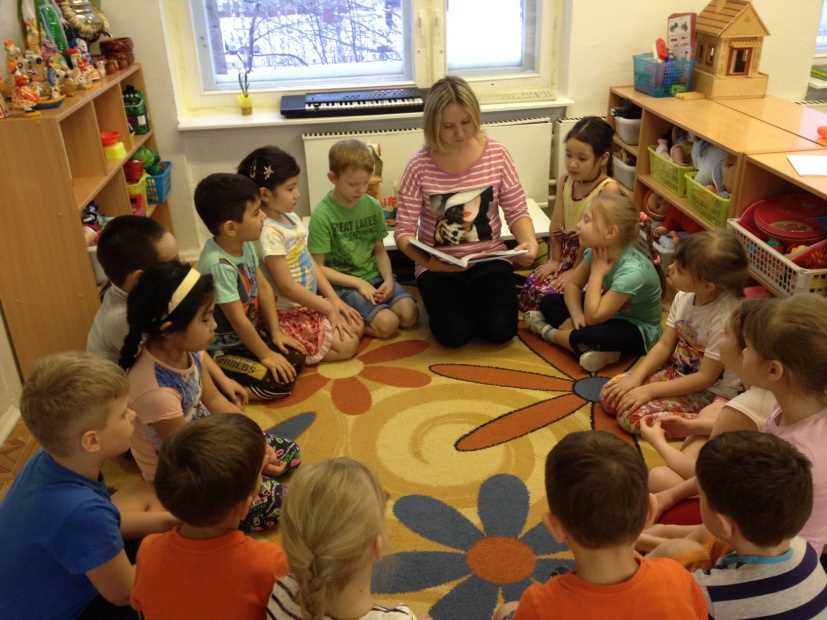 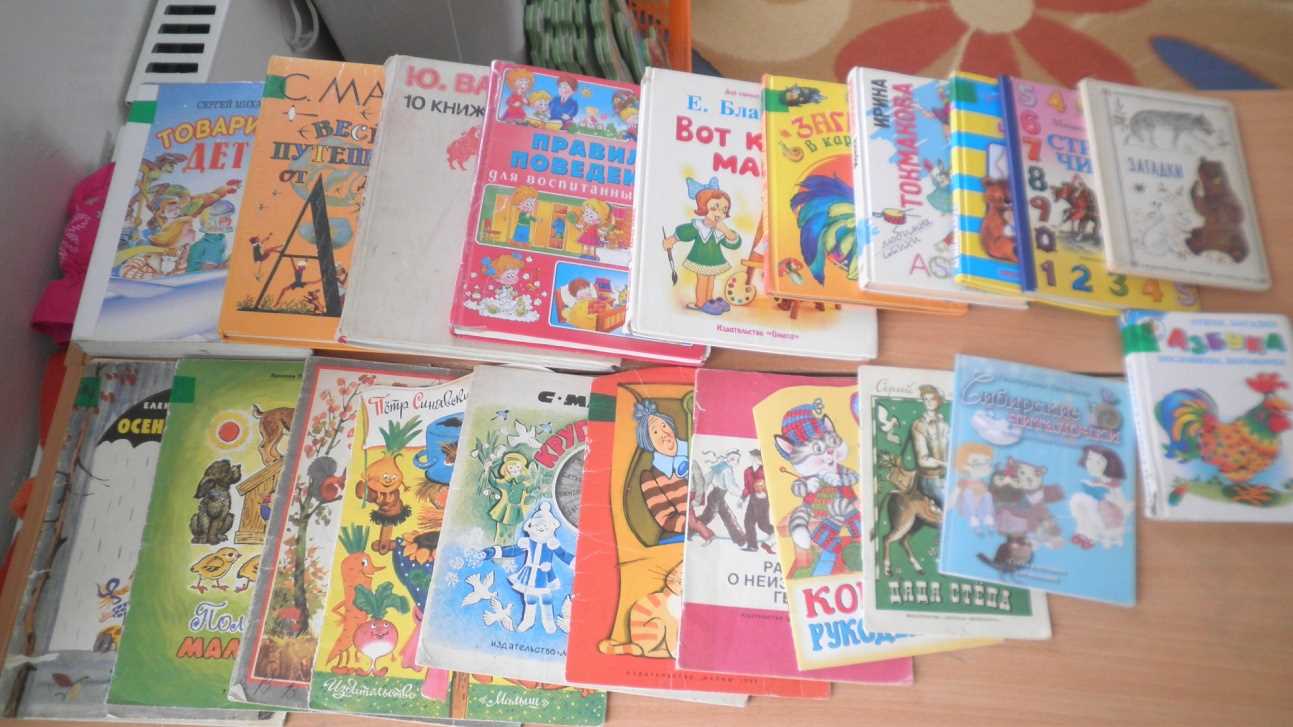 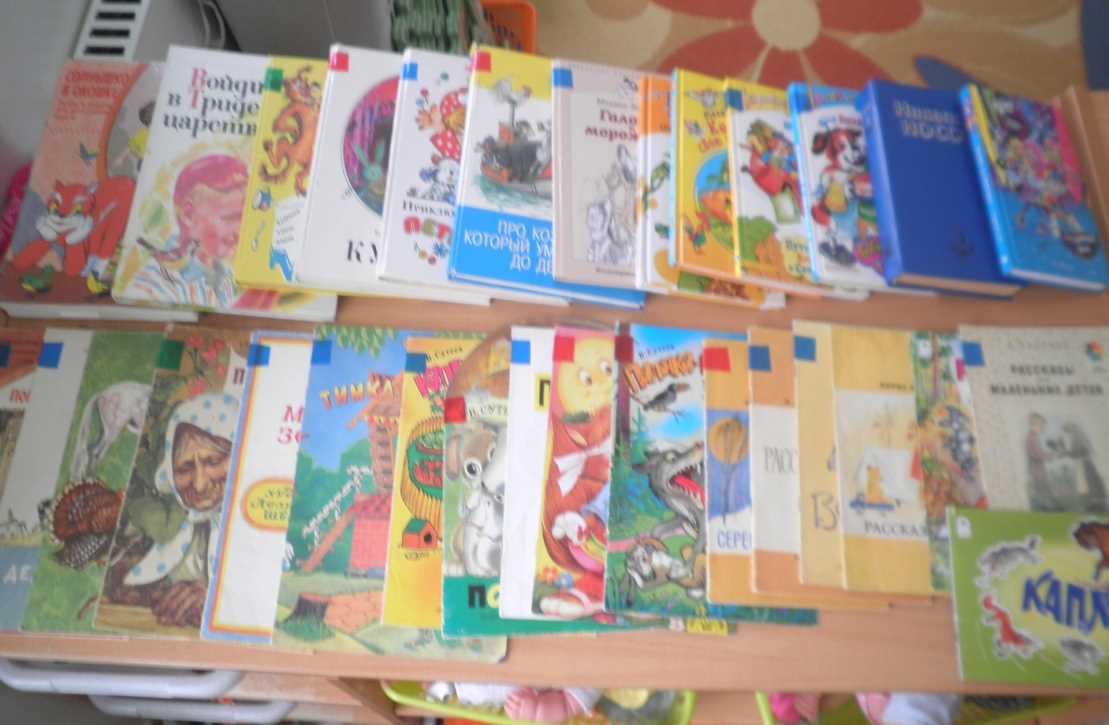 Центр «Речевечок»
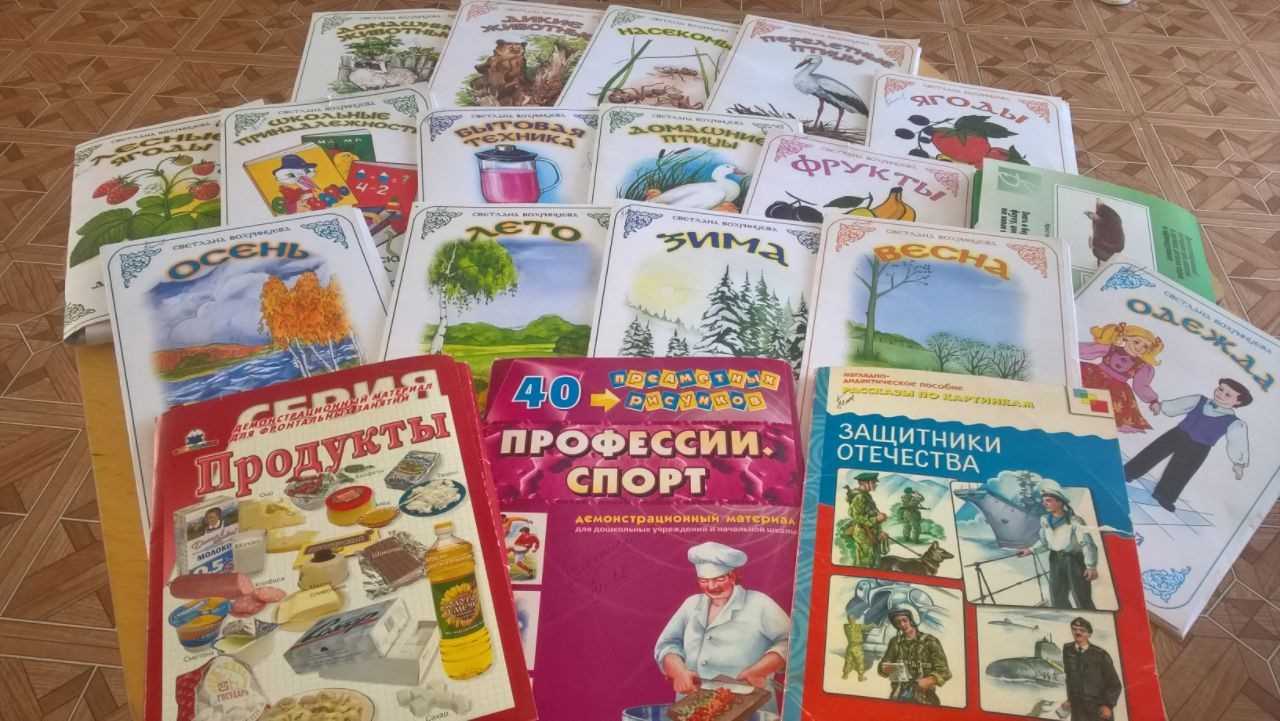 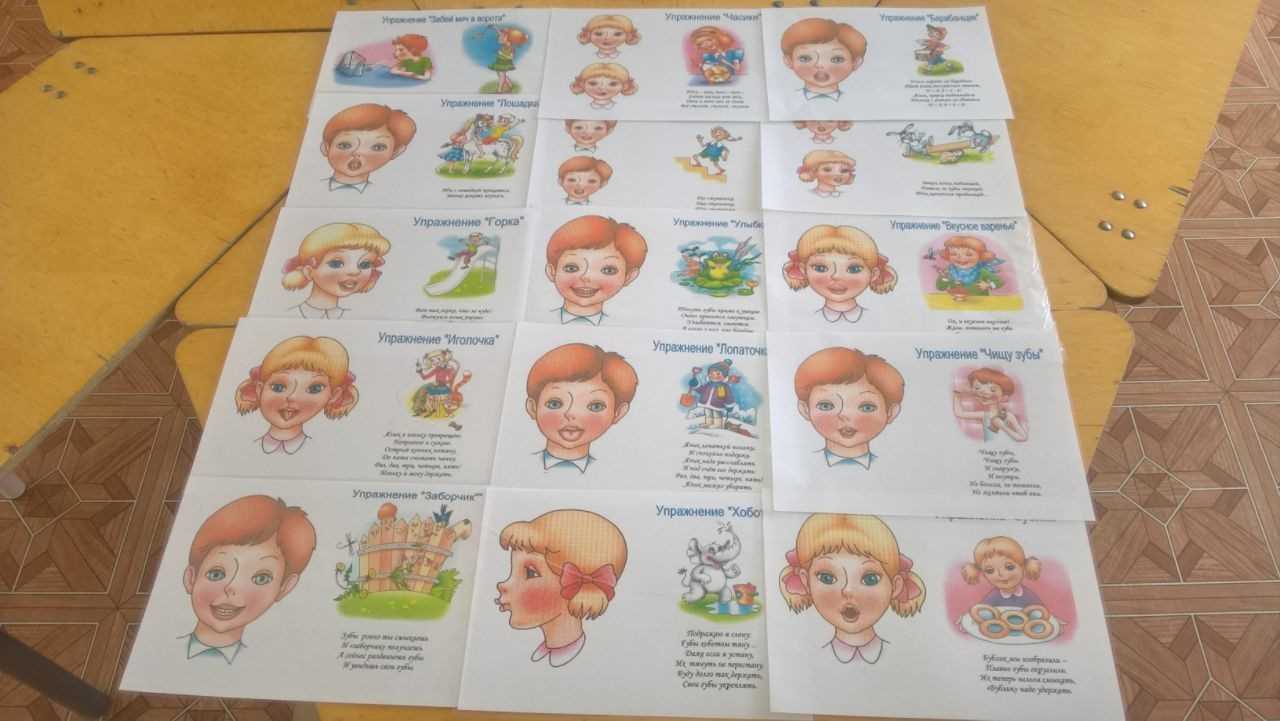 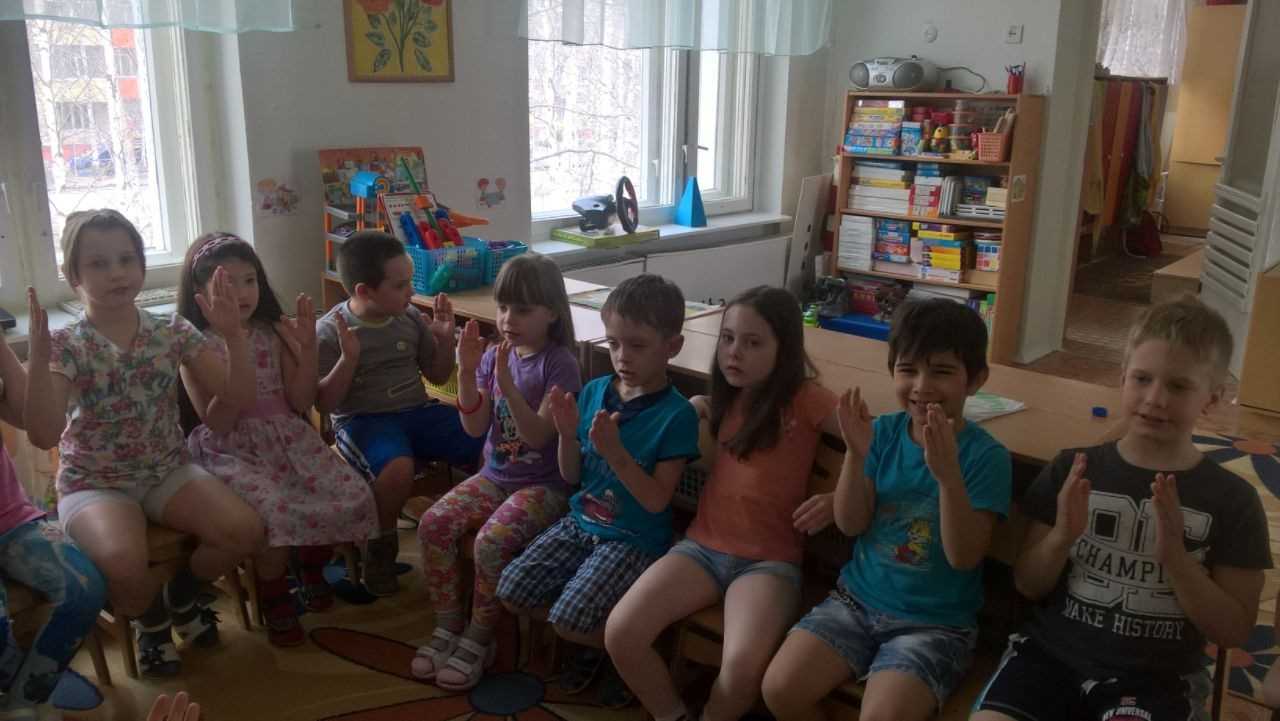 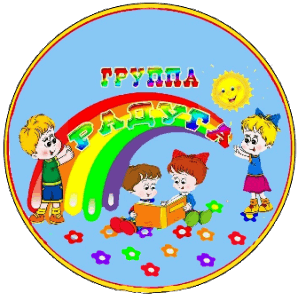 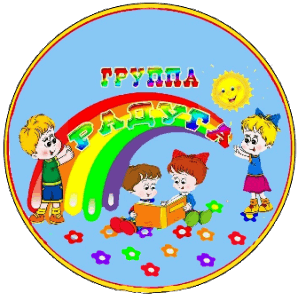 Социально – коммуникативное развитие
Центр  безопасности
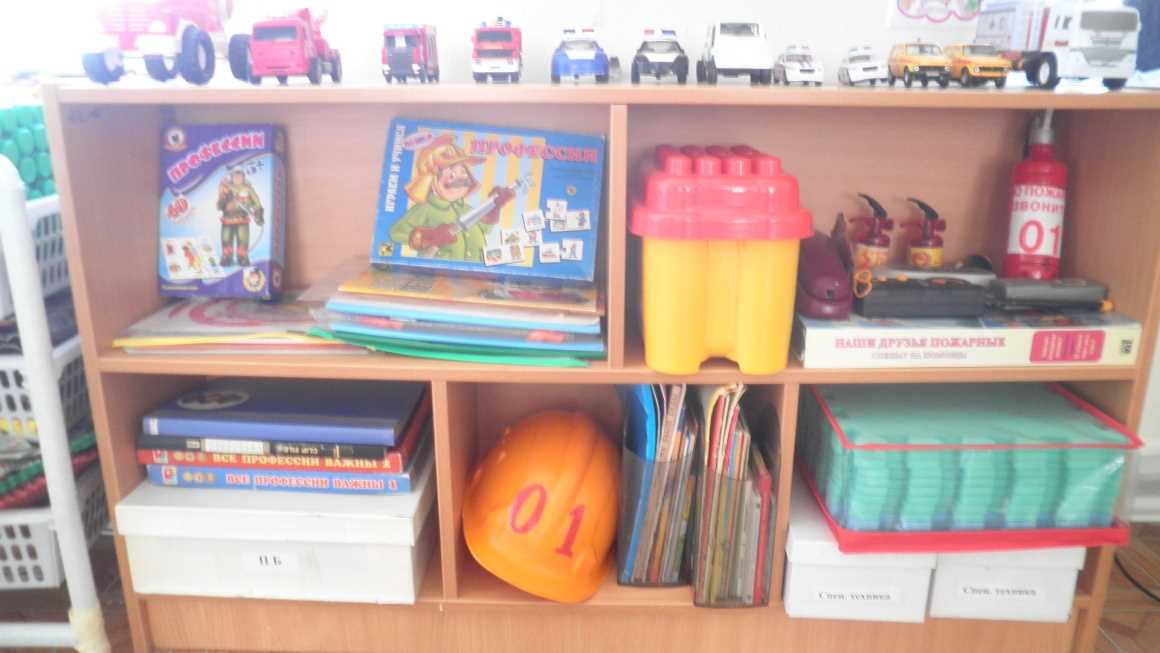 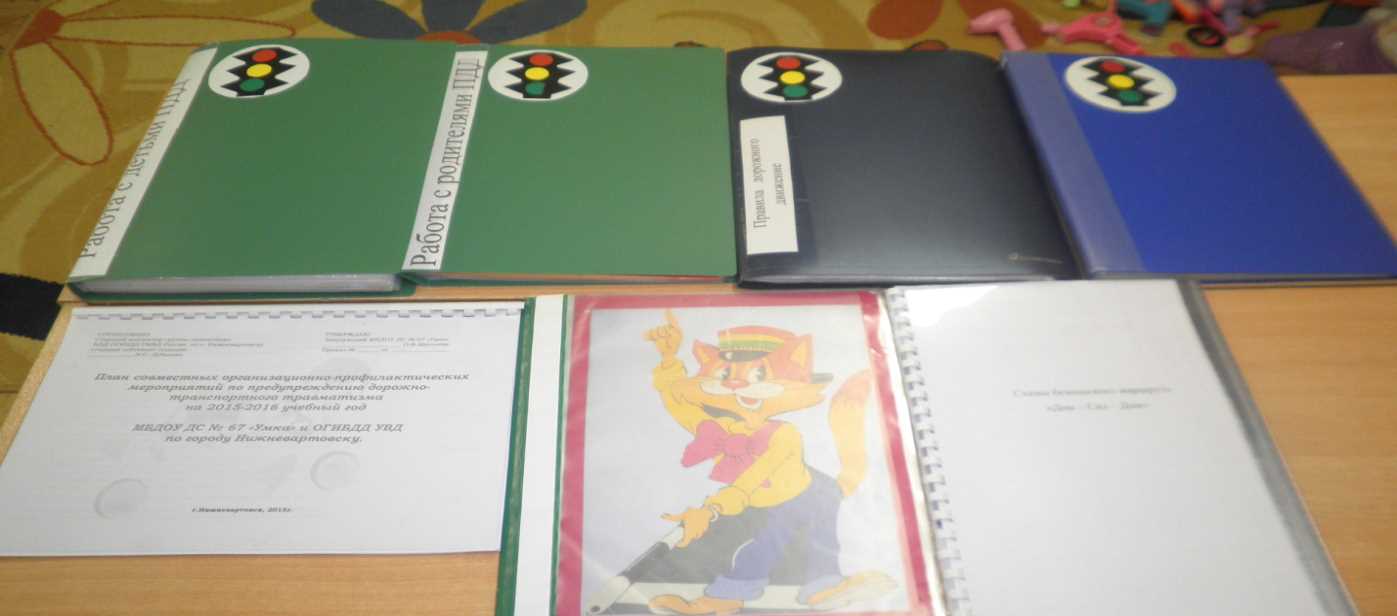 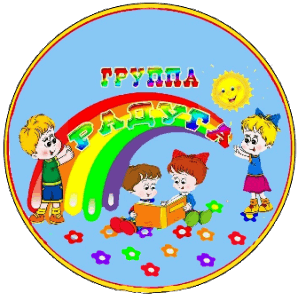 Центр  безопасности
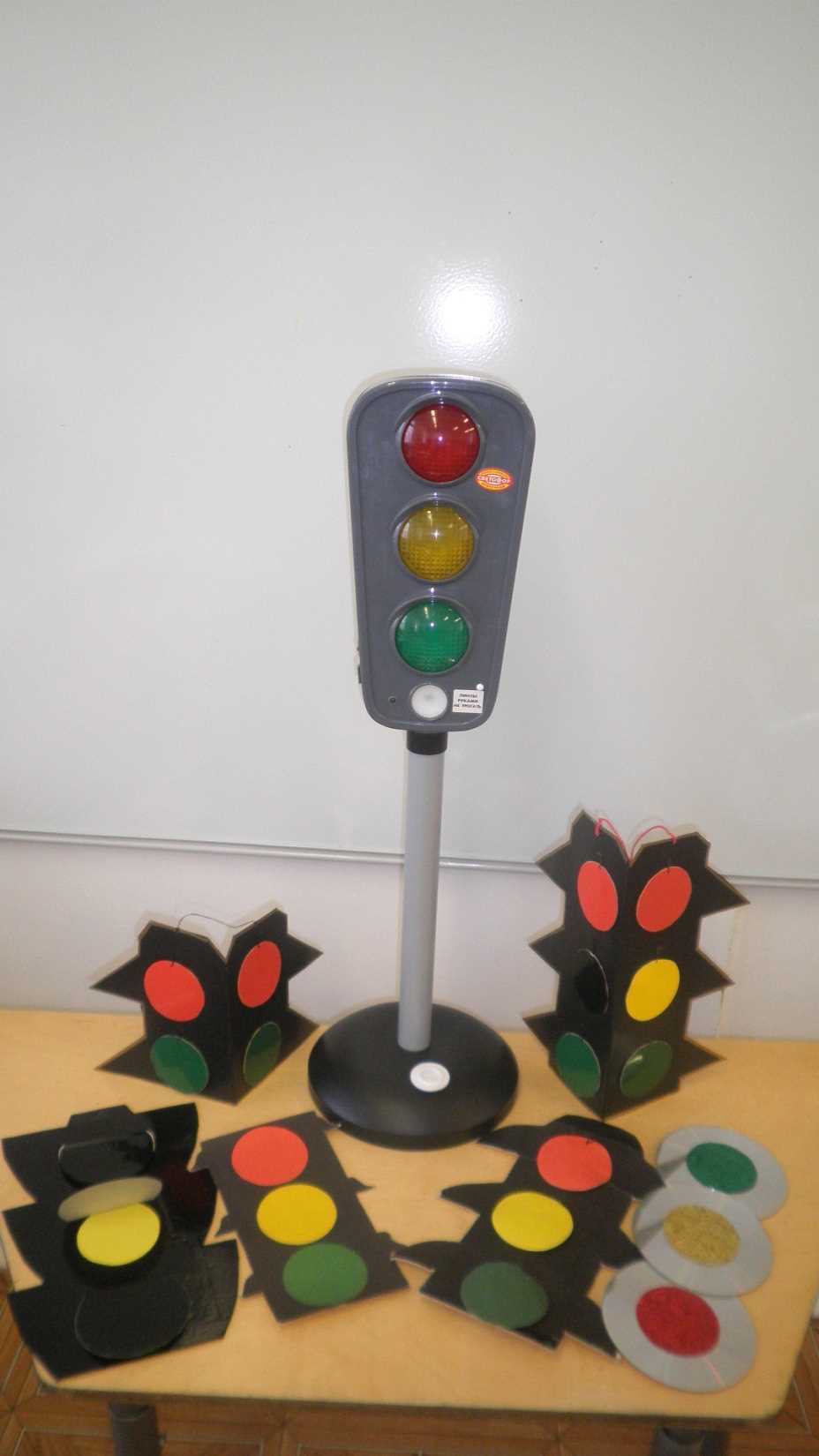 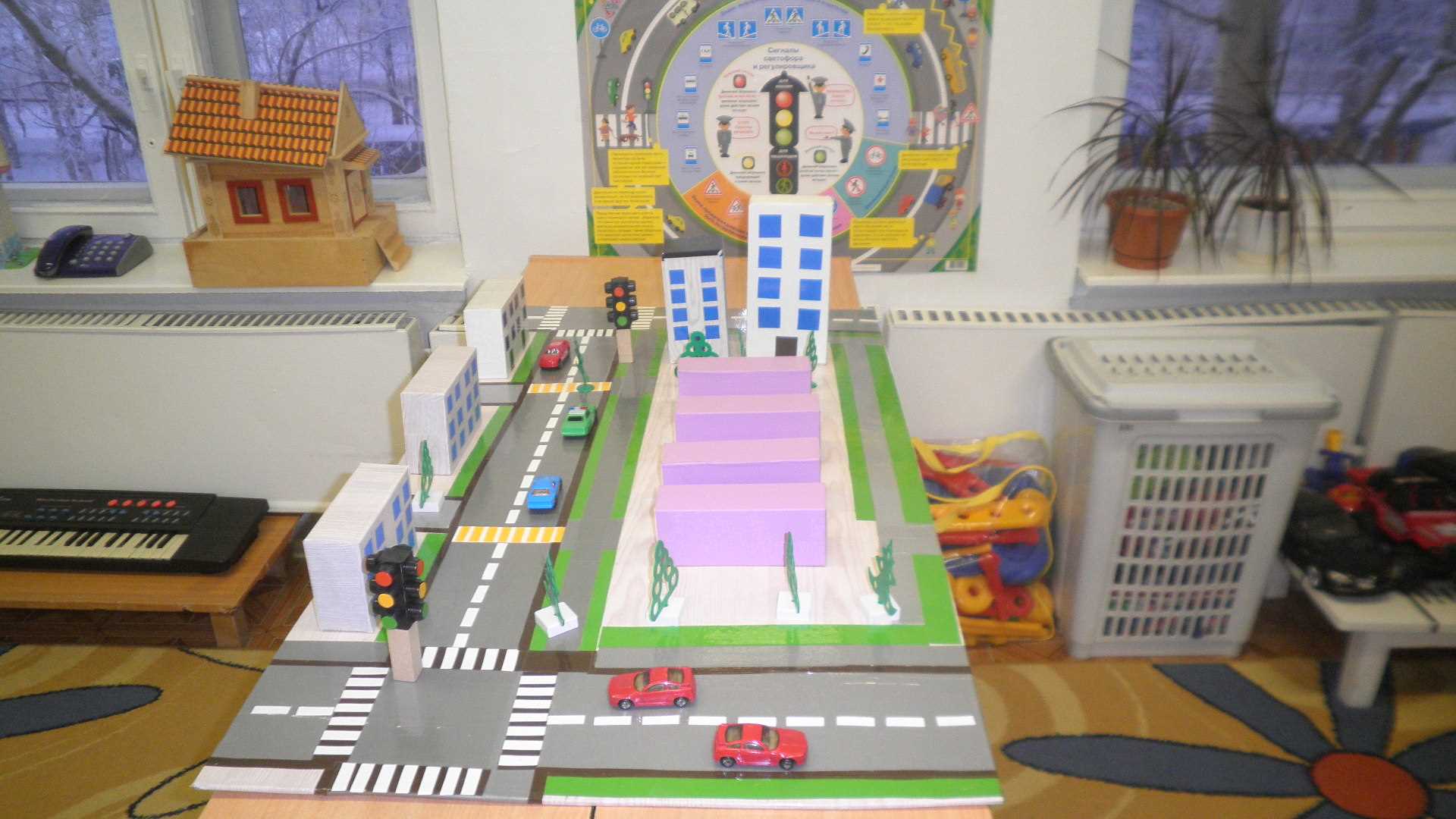 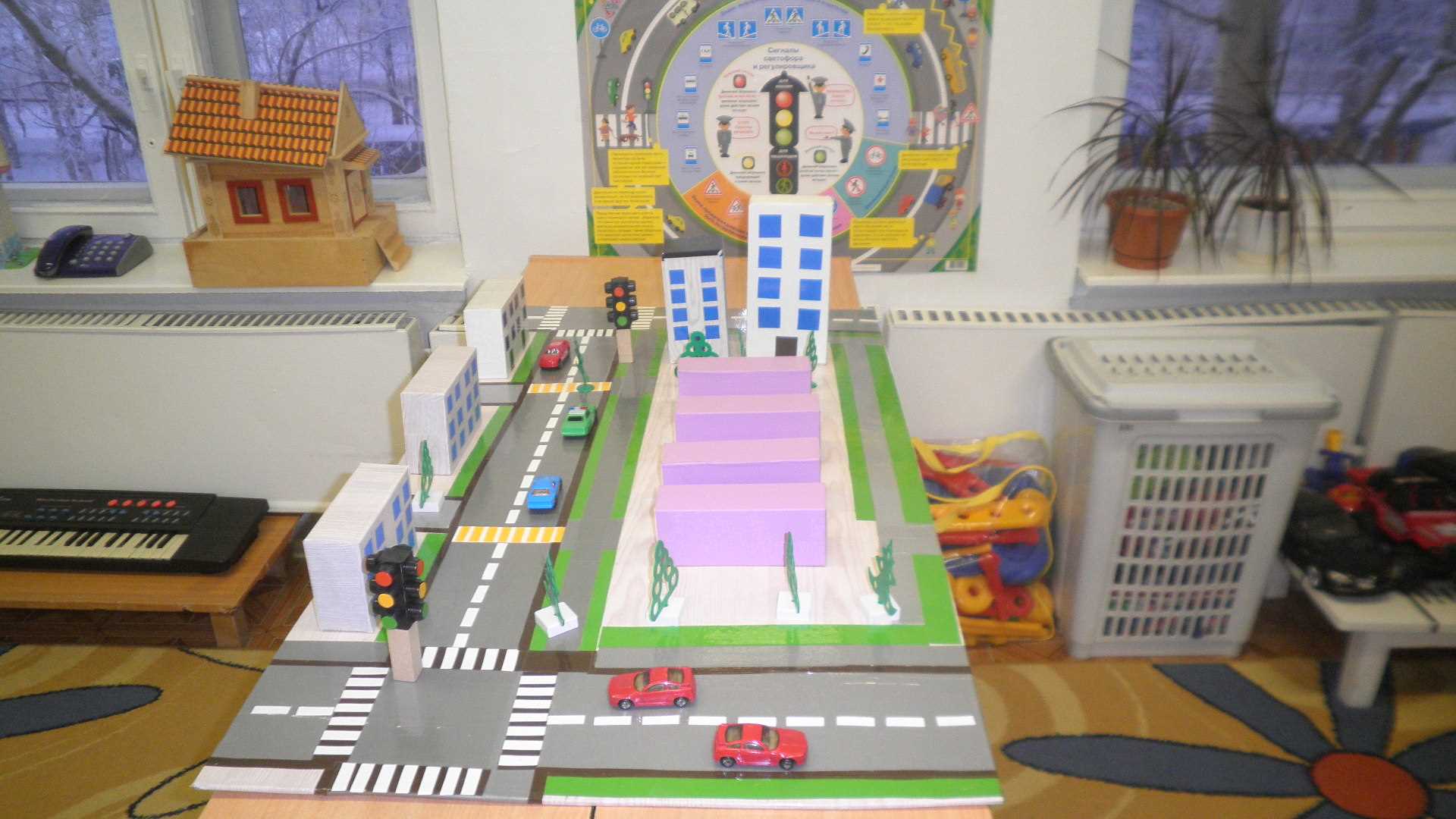 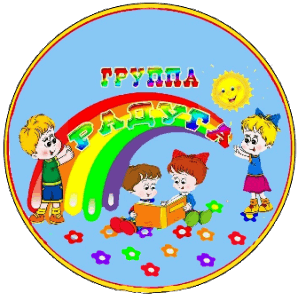 Центр  безопасности
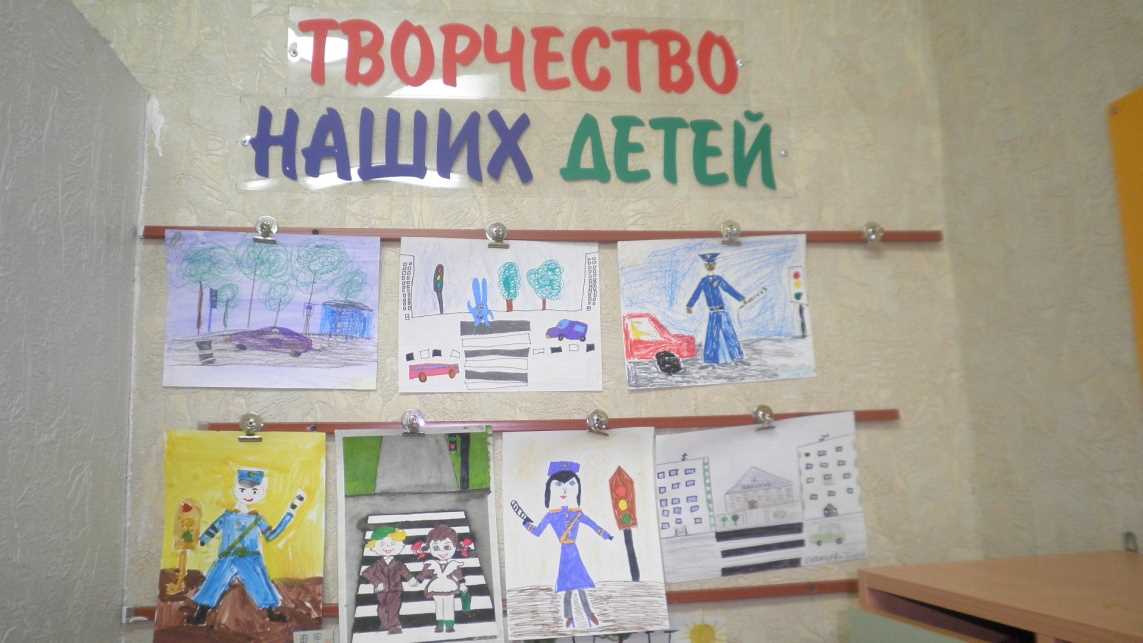 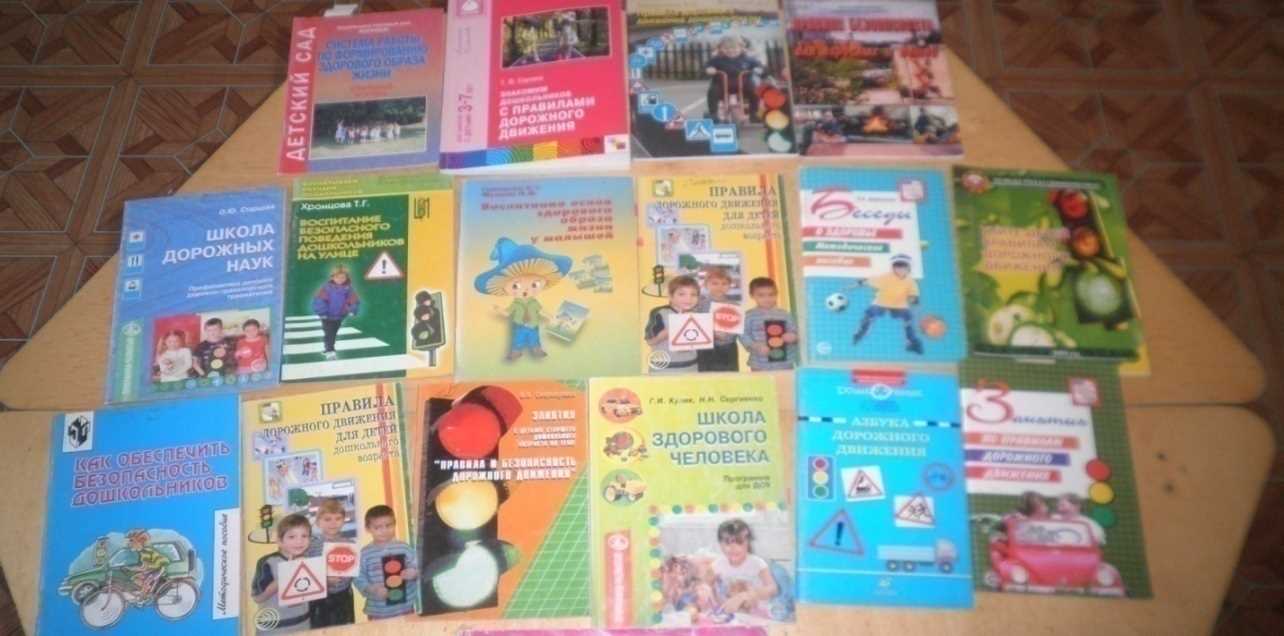 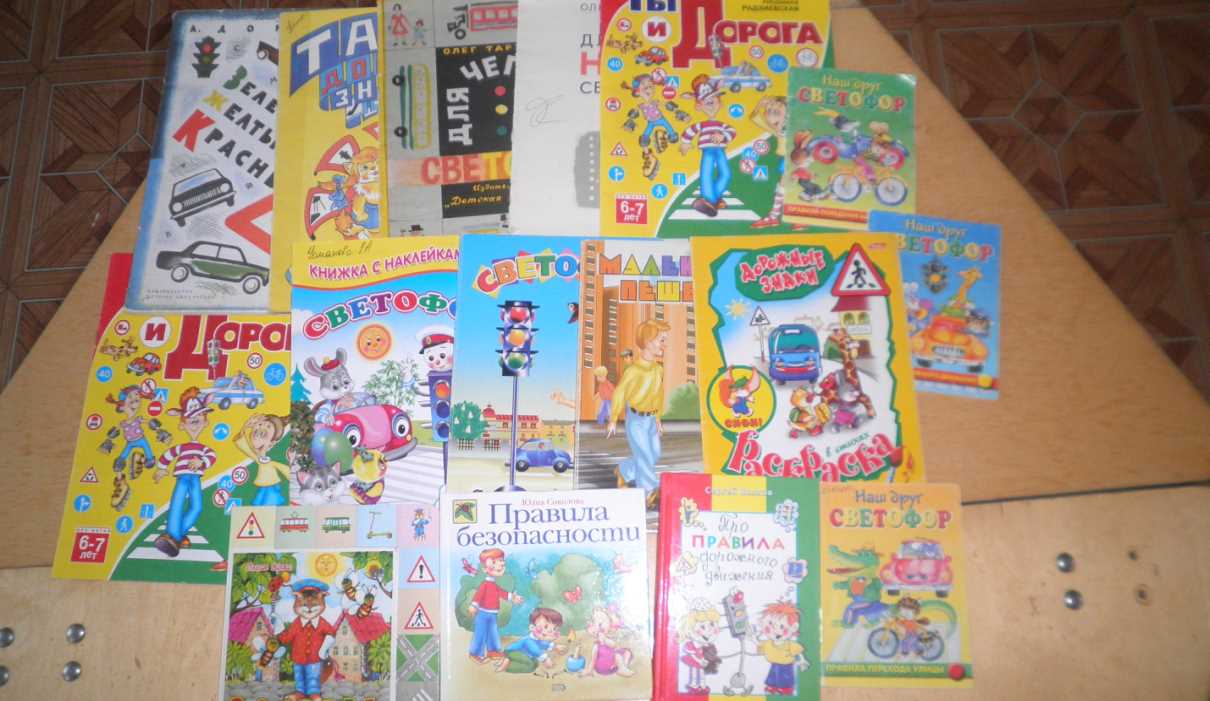 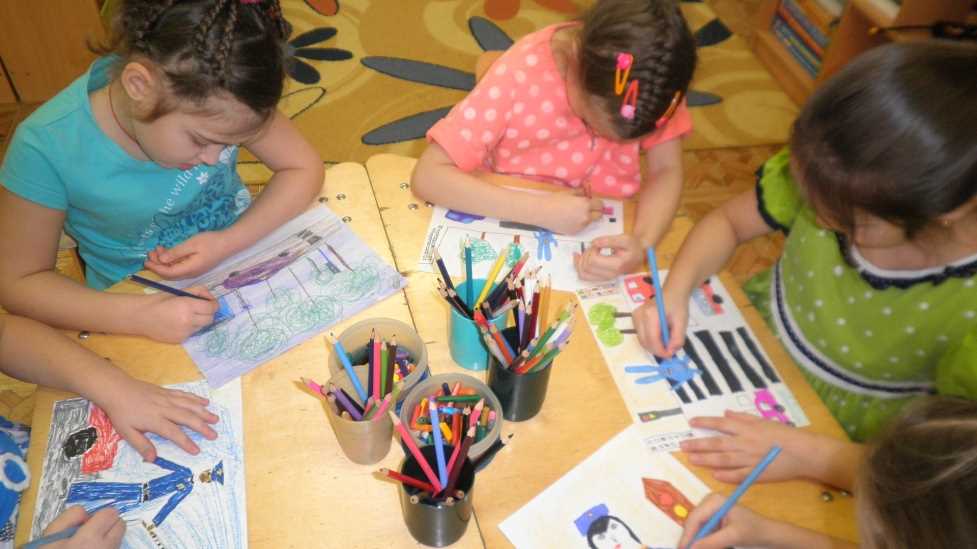 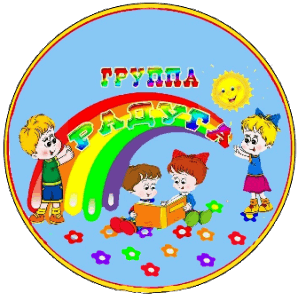 Центр  безопасности
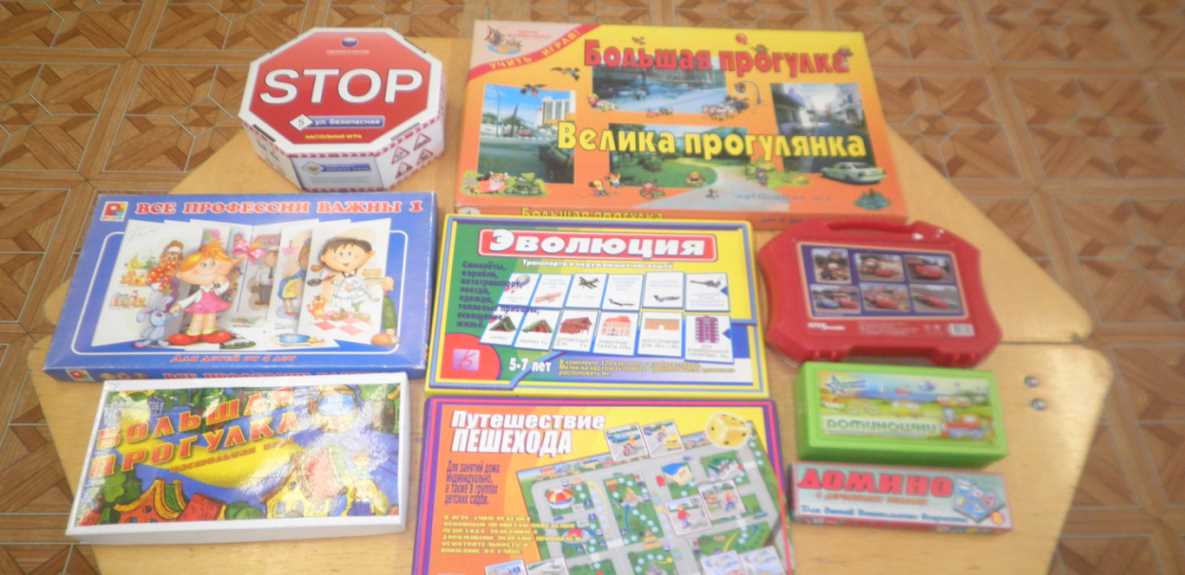 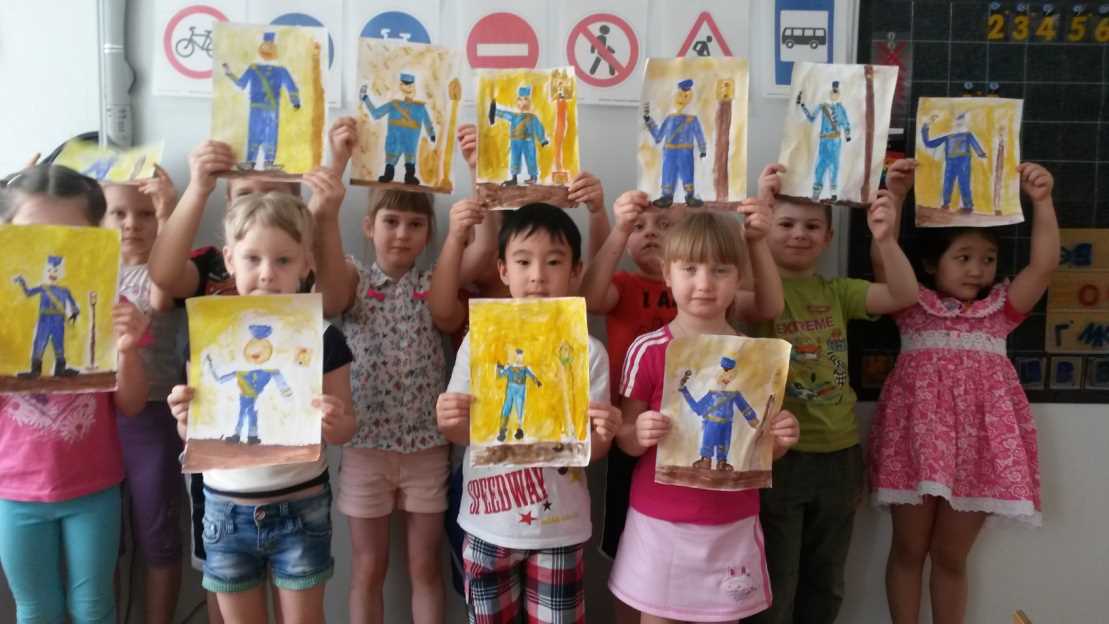 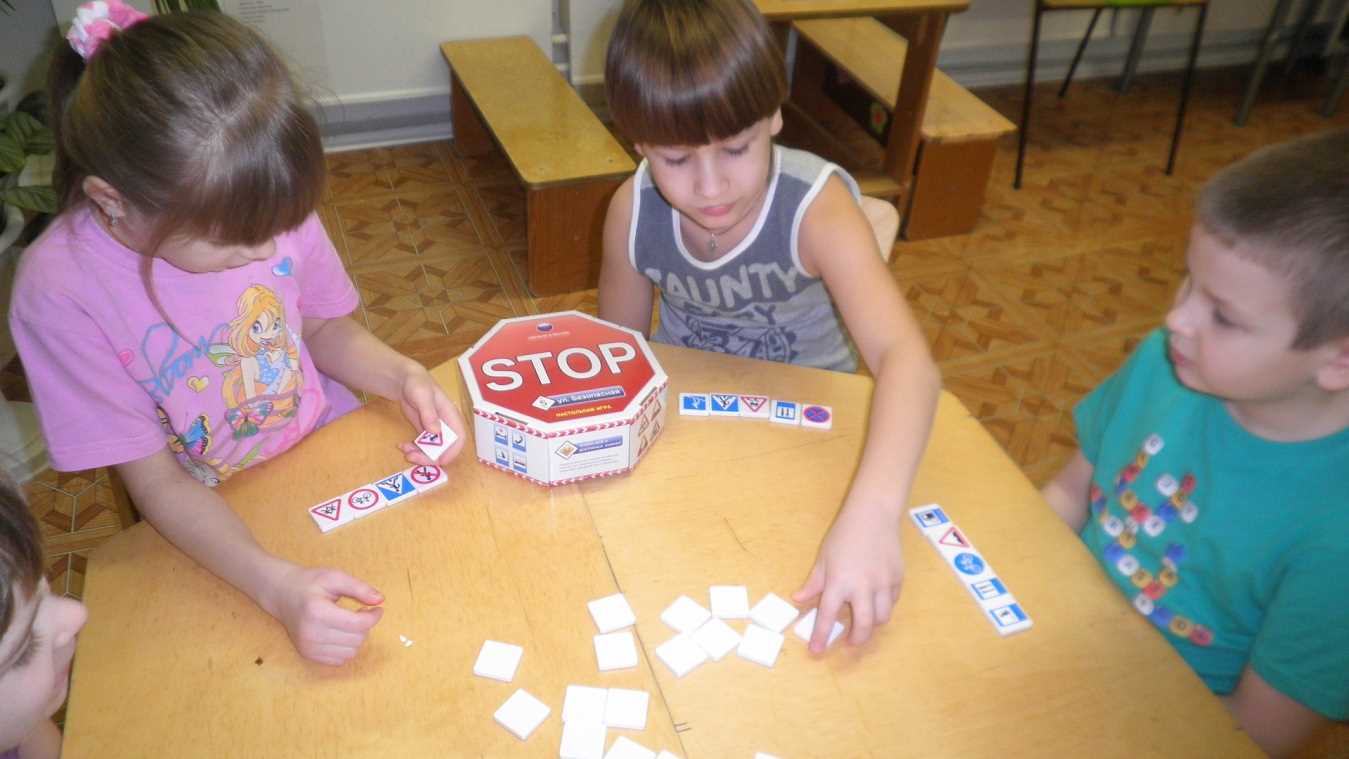 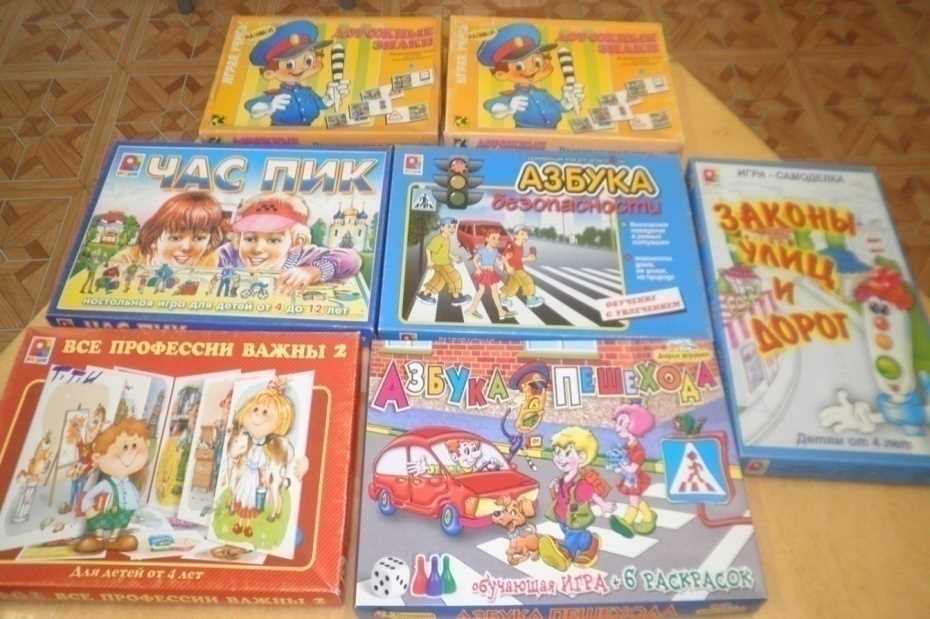 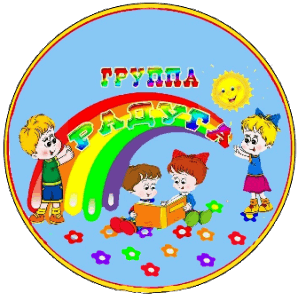 Центр  безопасности
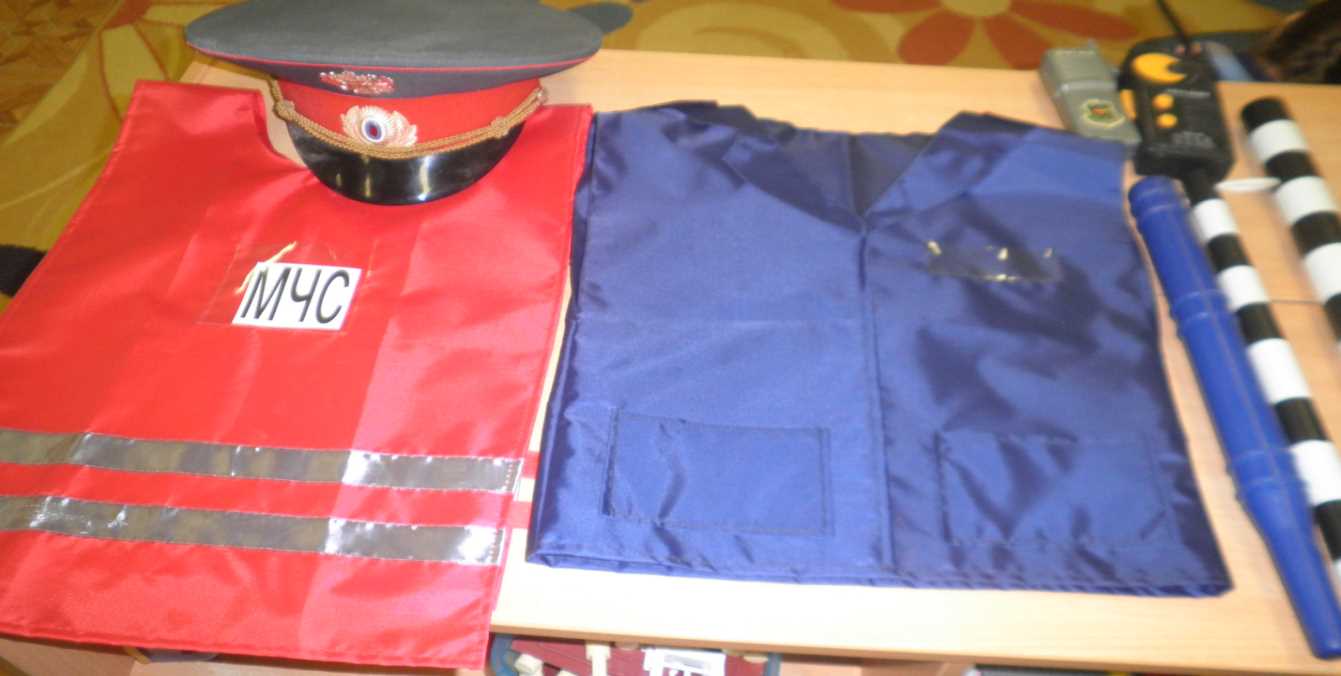 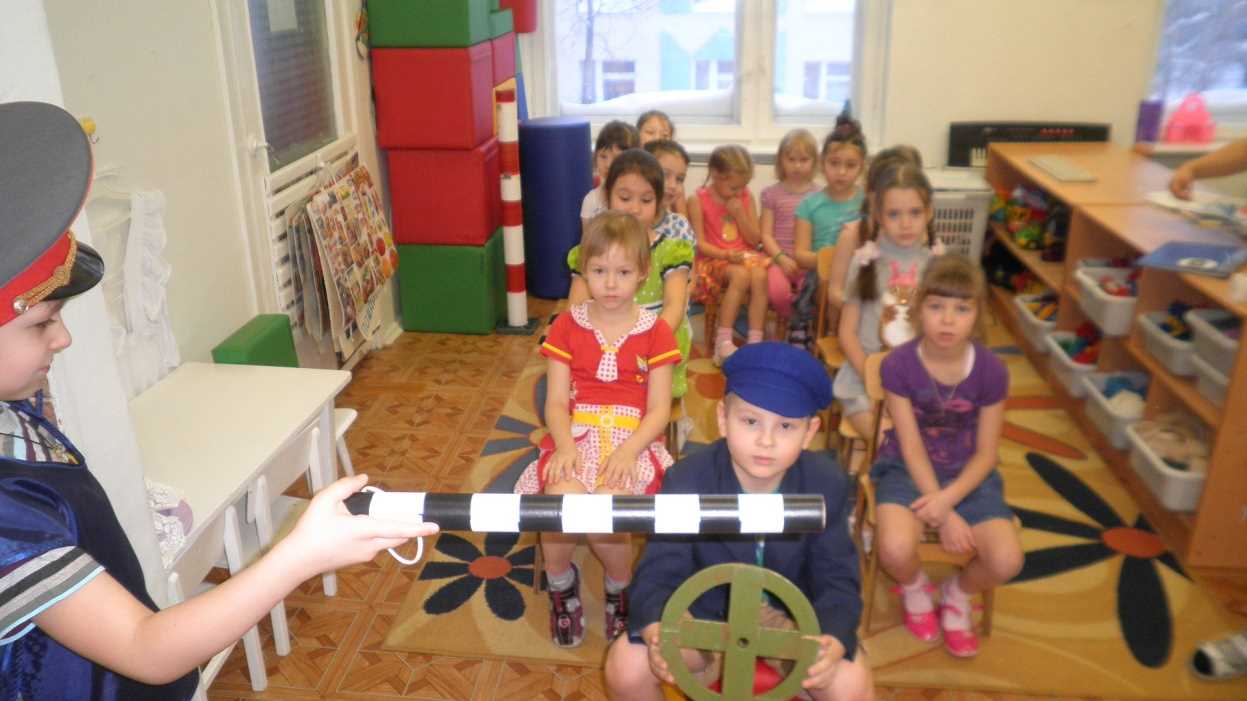 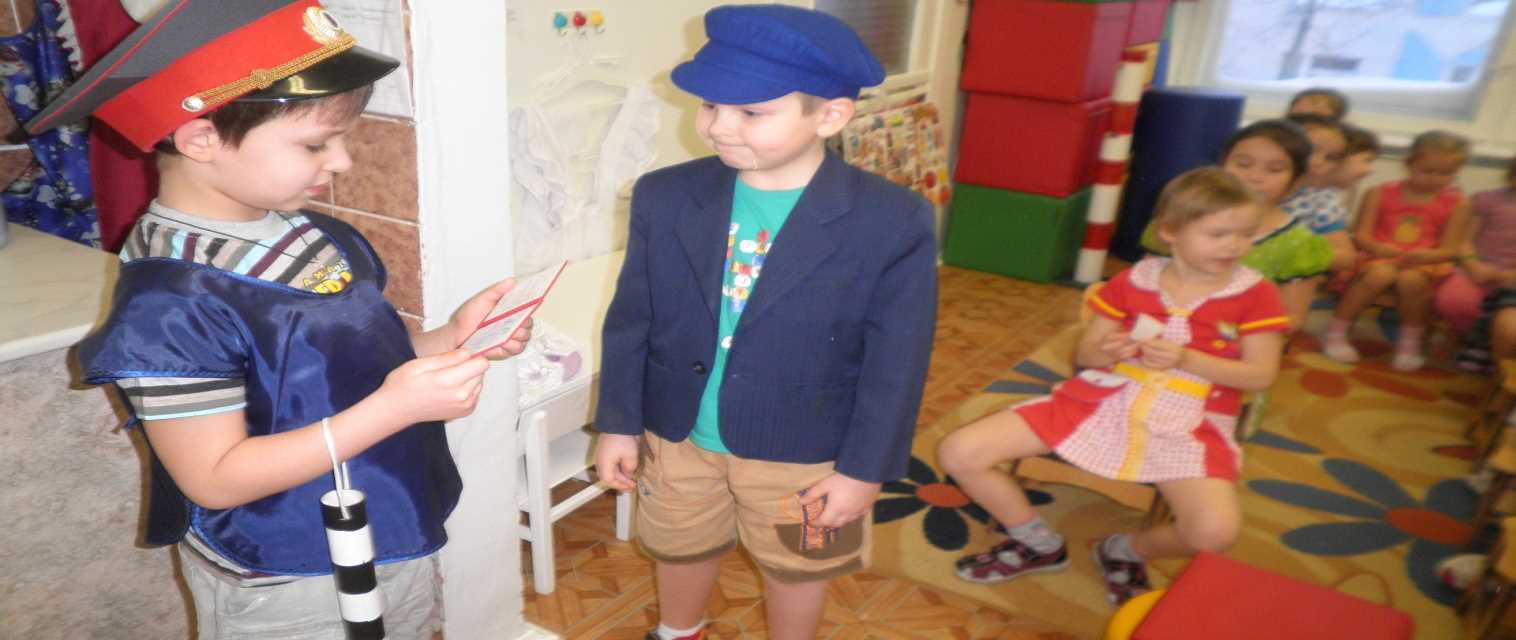 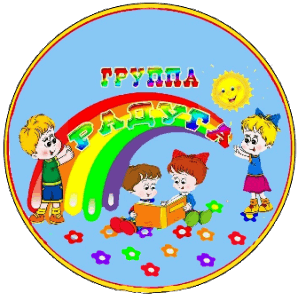 Центр  безопасности
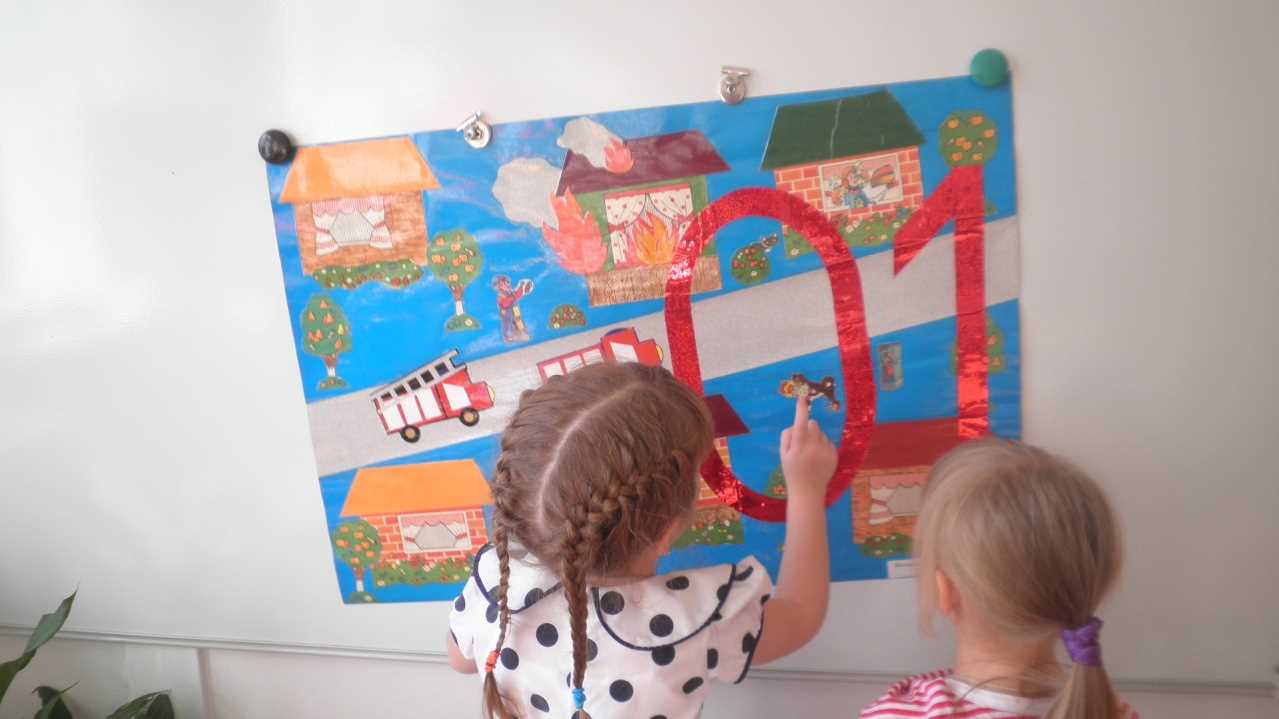 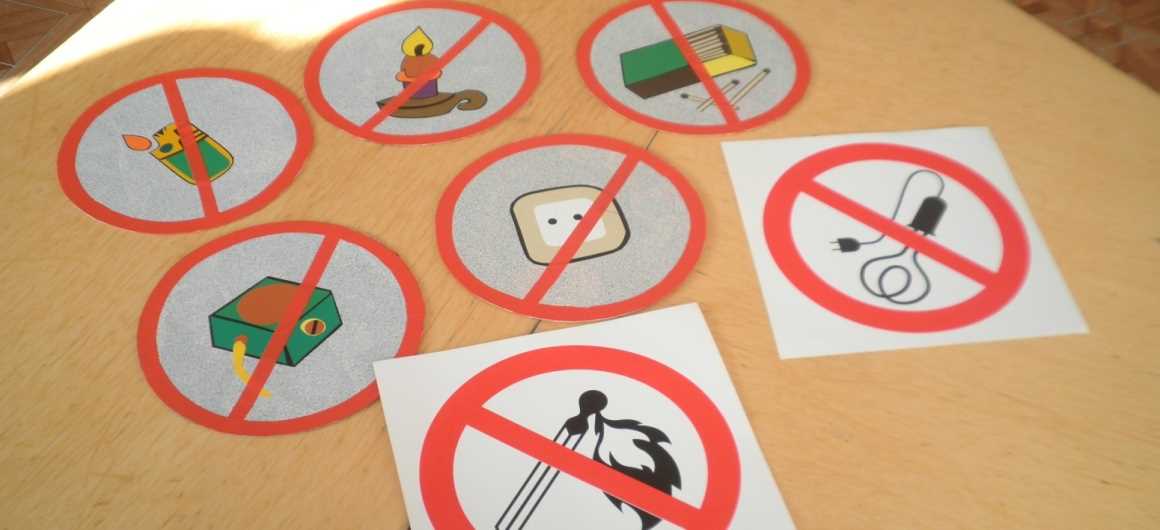 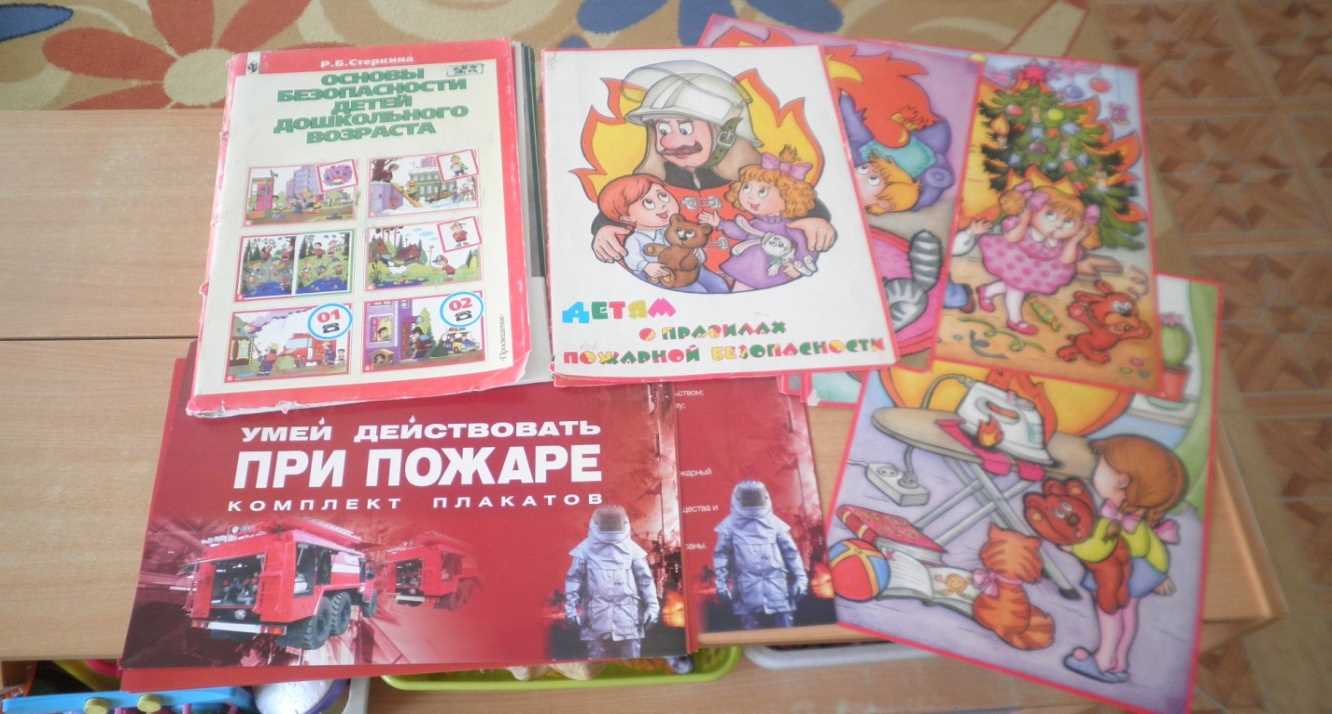 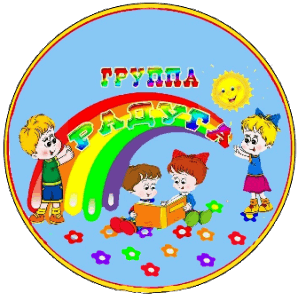 Центр «Игры»
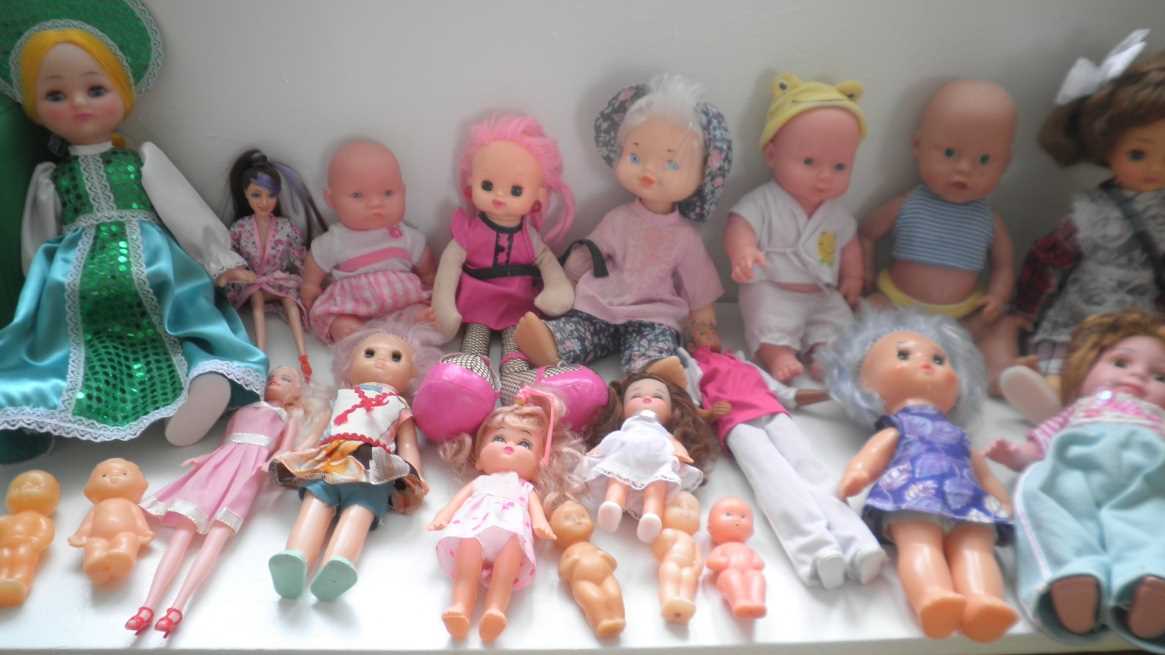 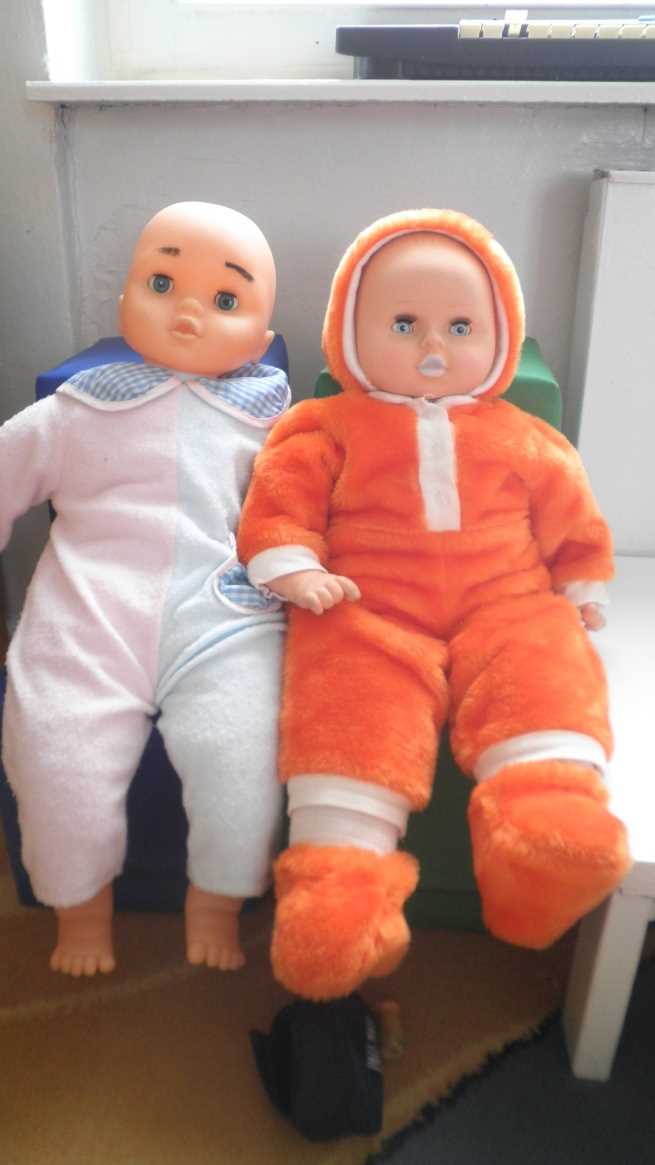 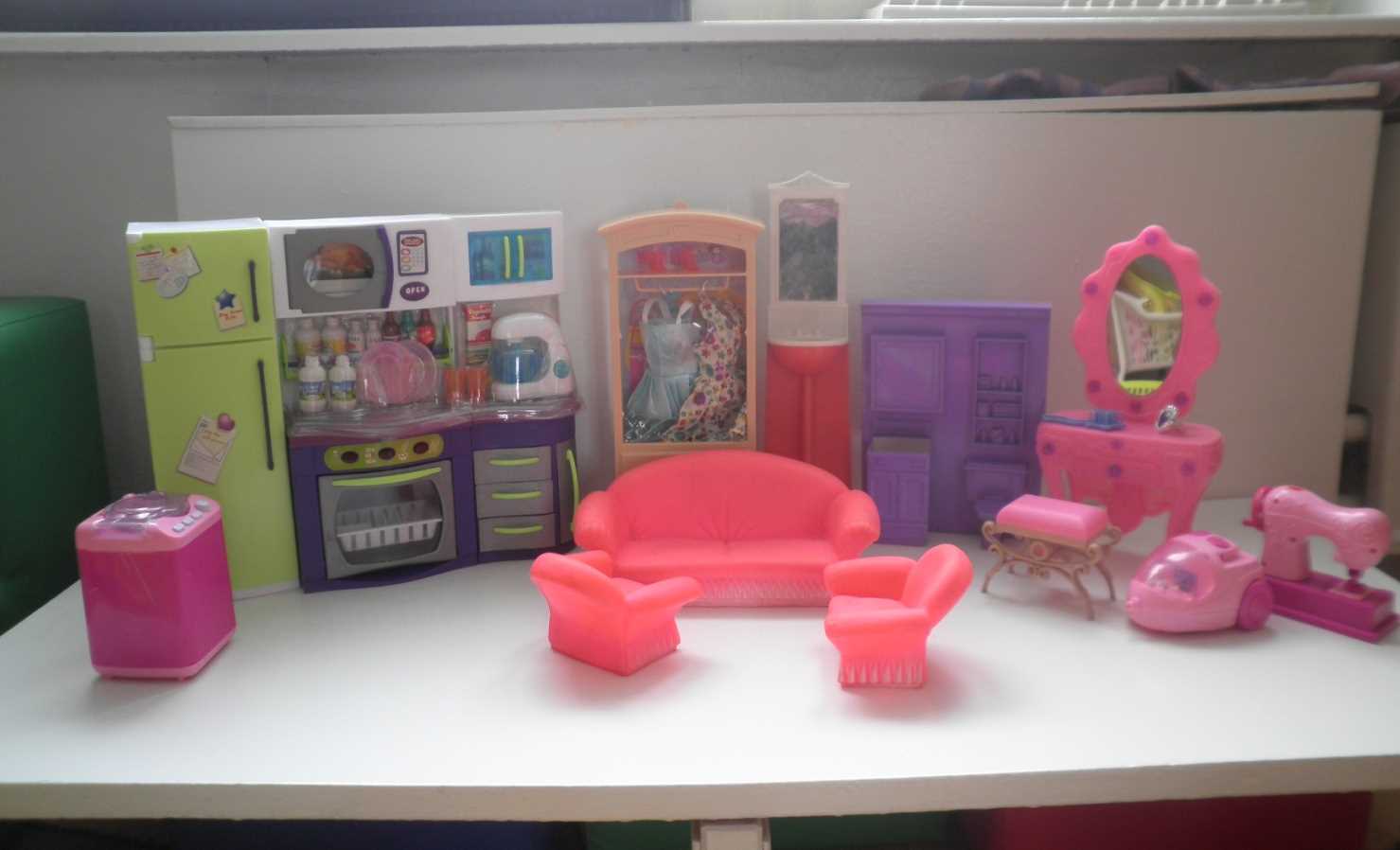 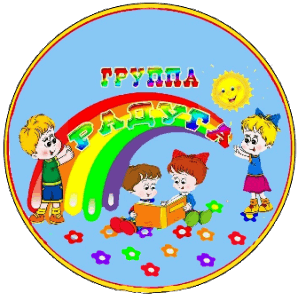 Центр «Игры»
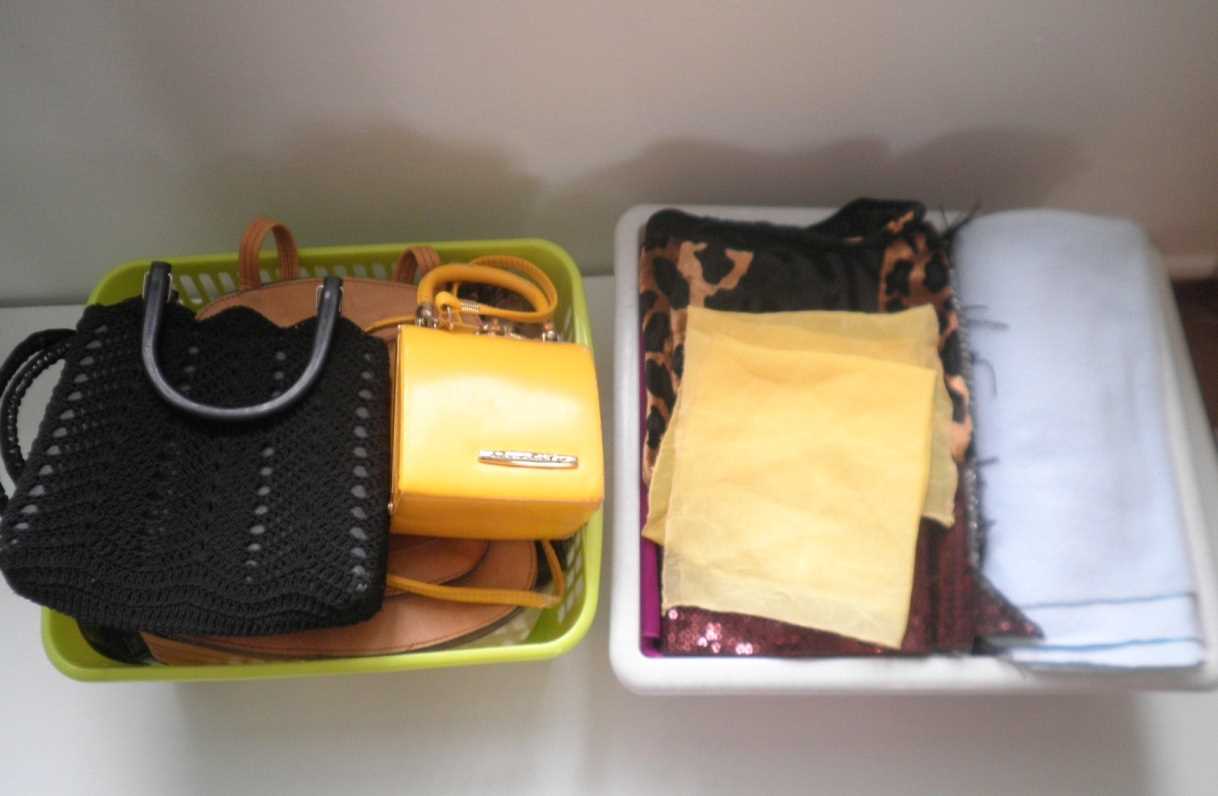 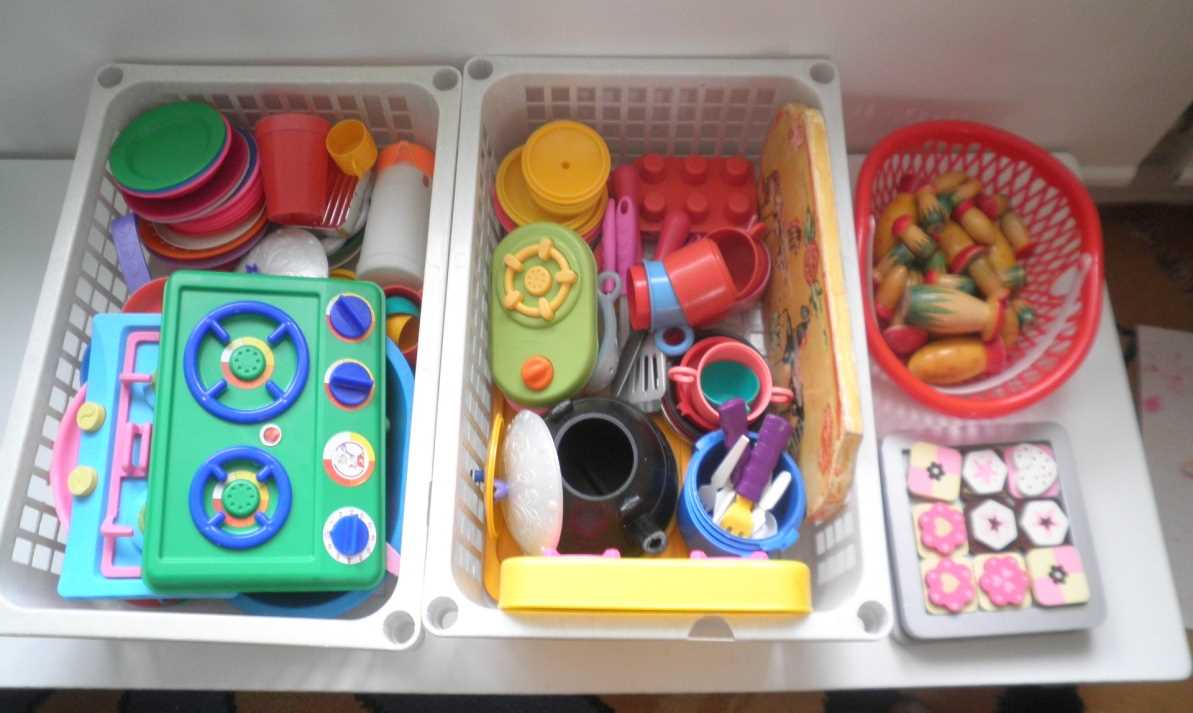 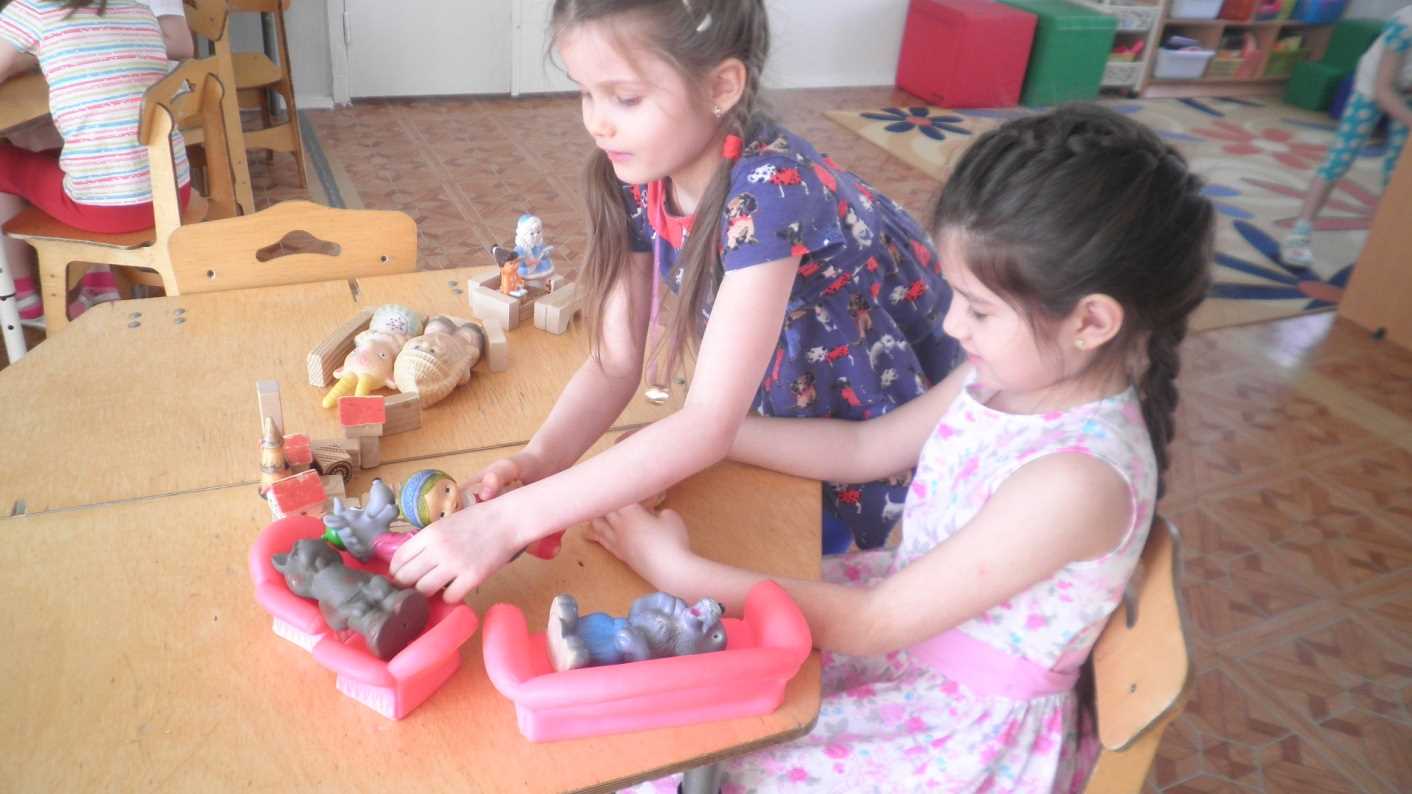 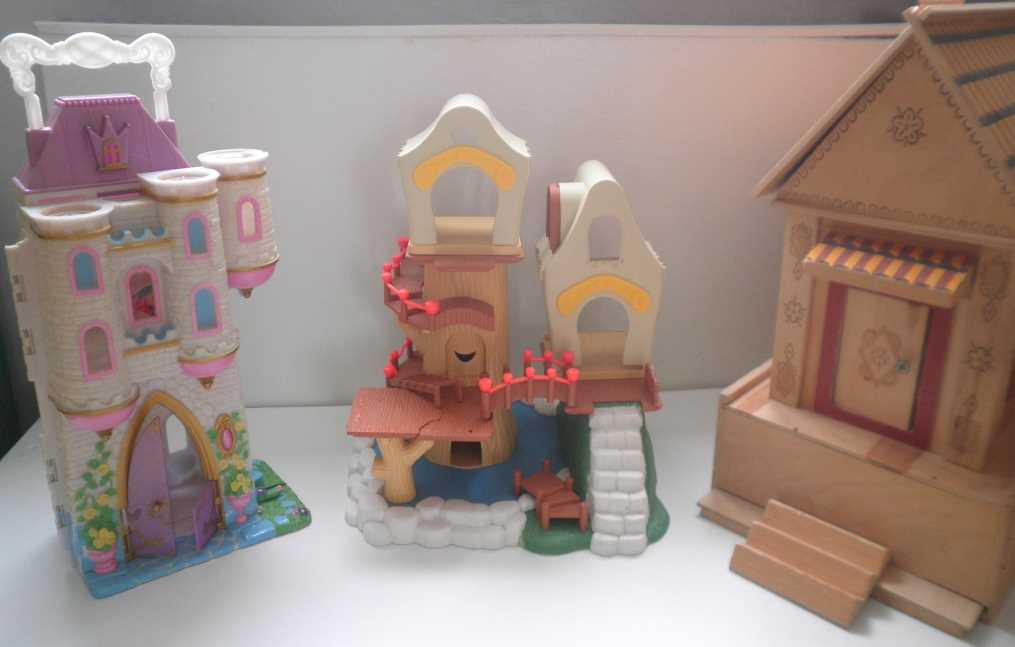 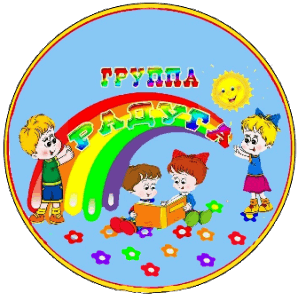 Центр «Игры»
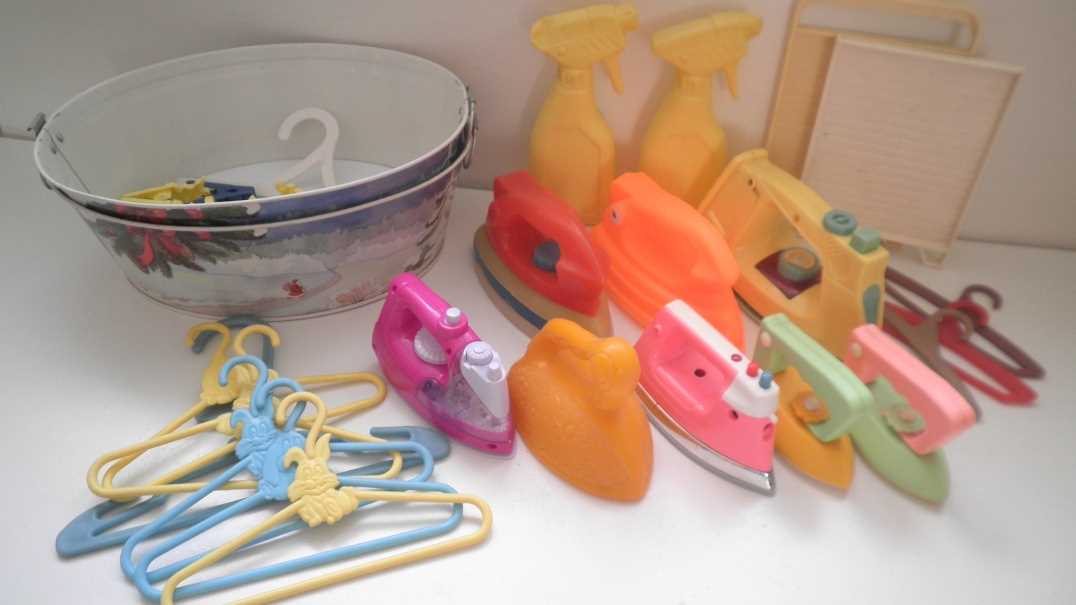 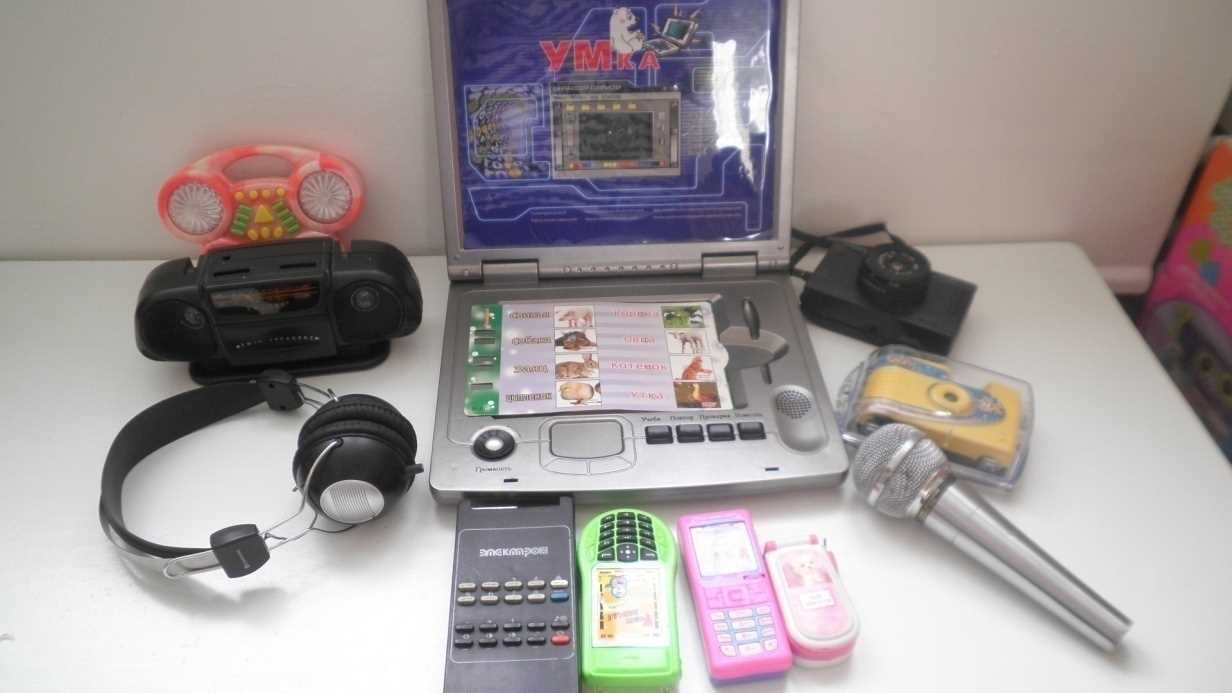 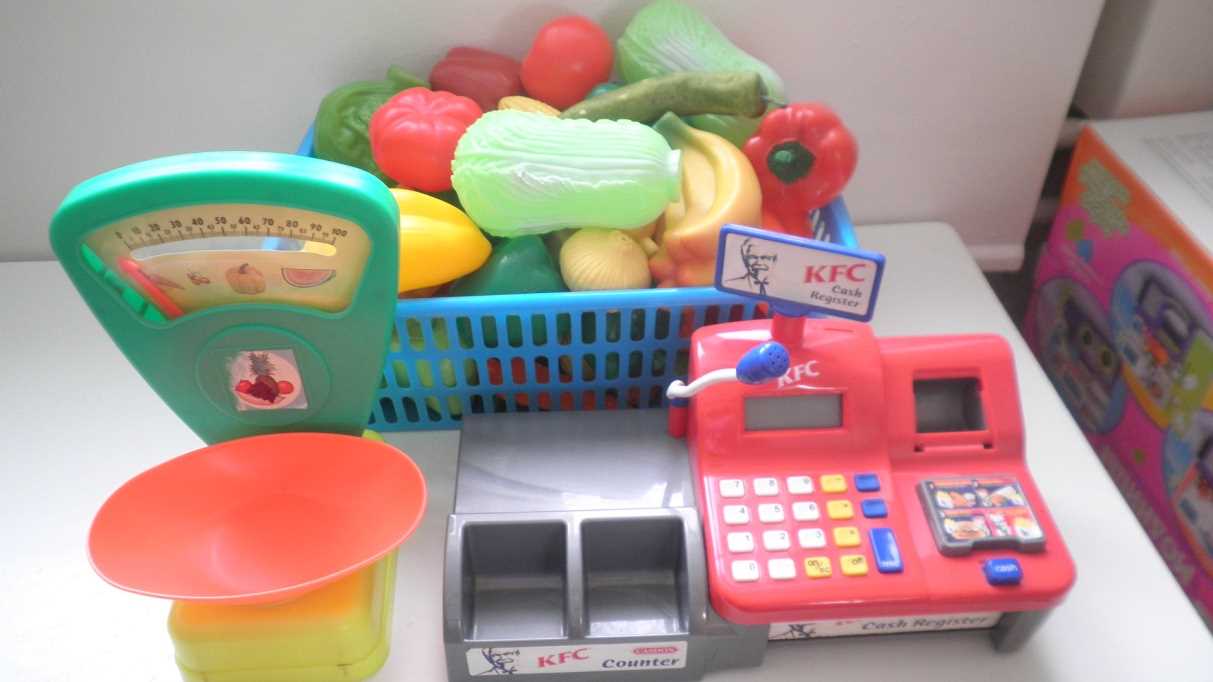 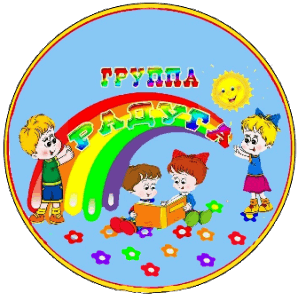 Центр «Игры»
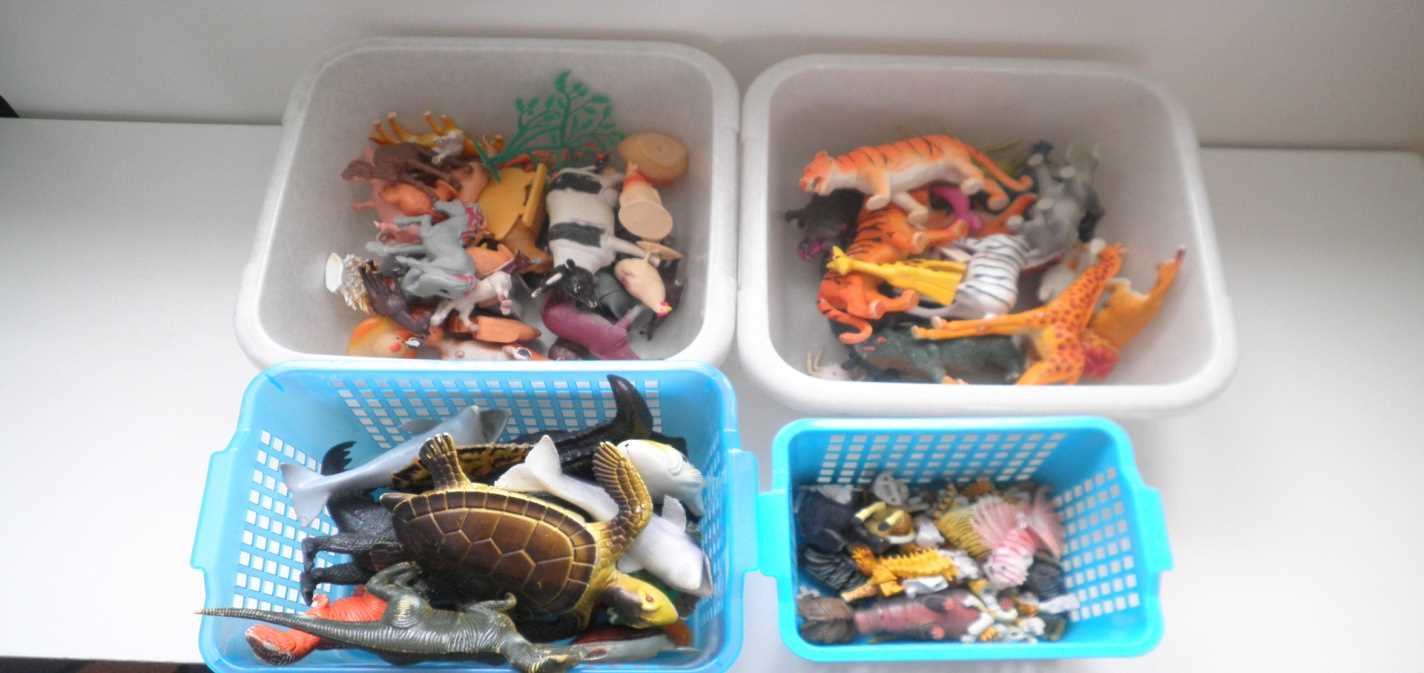 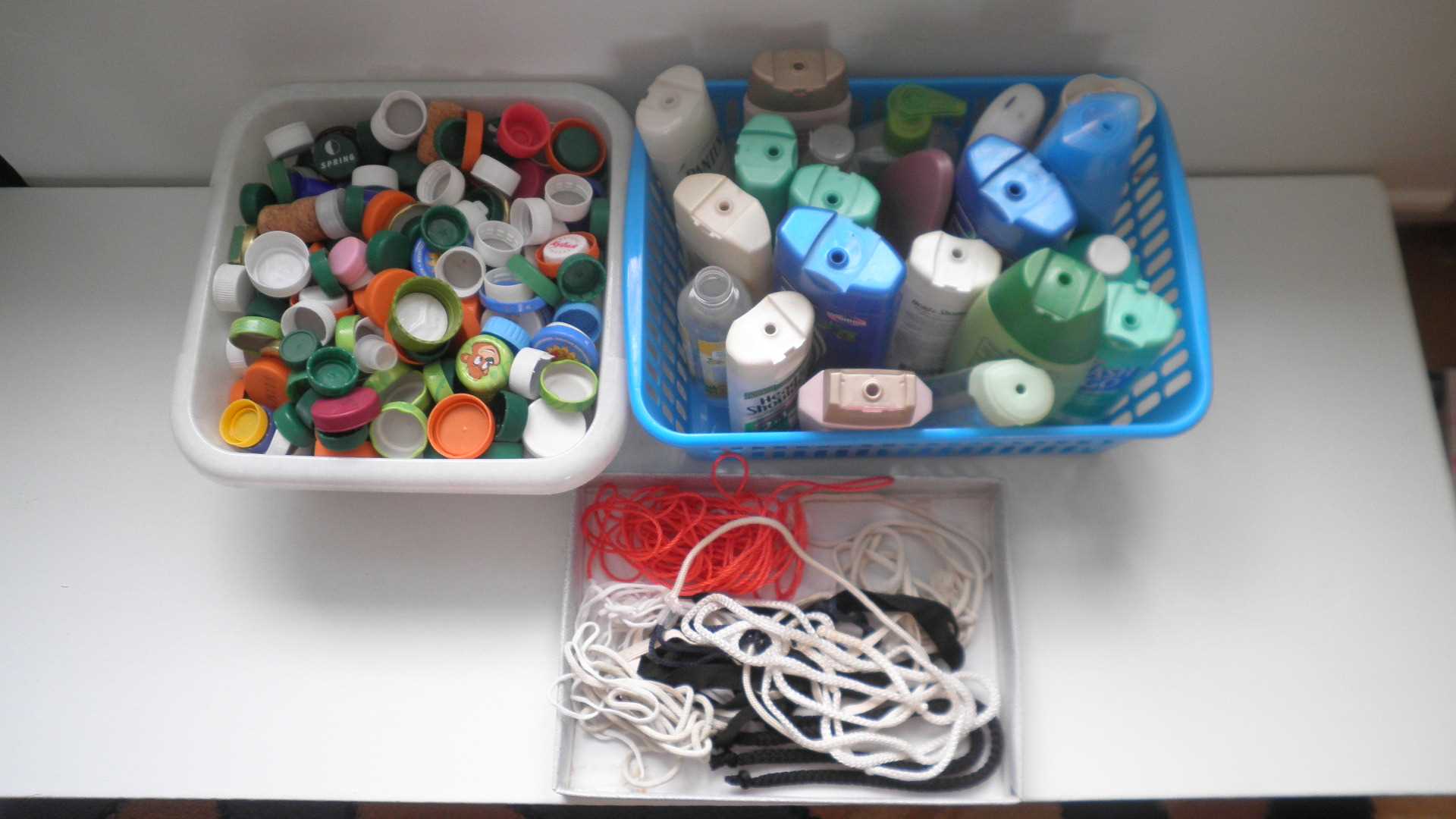 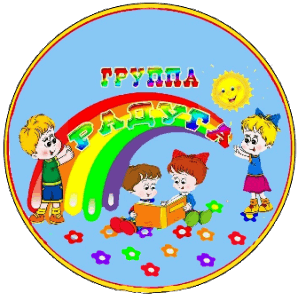 Больница
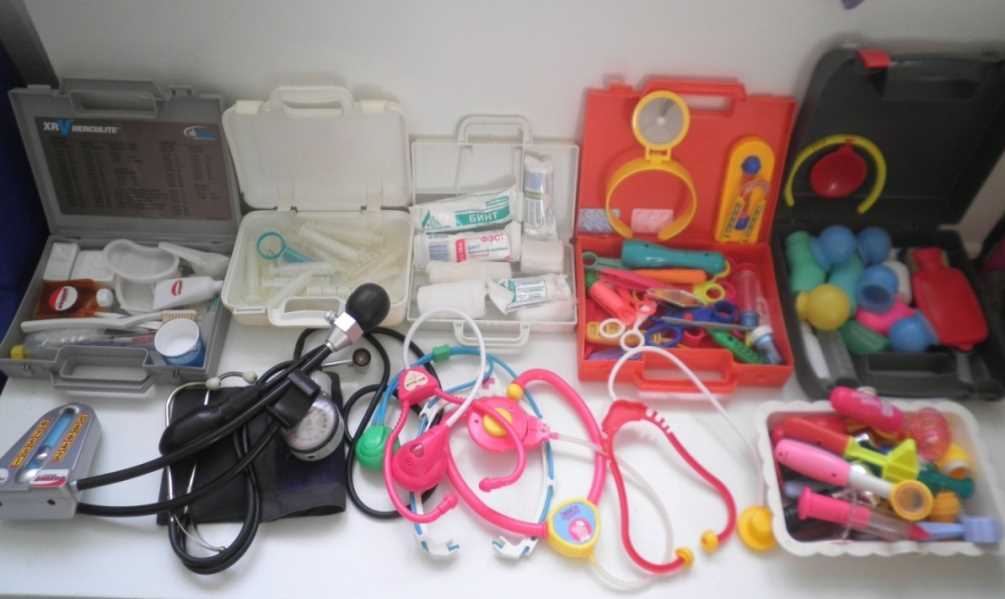 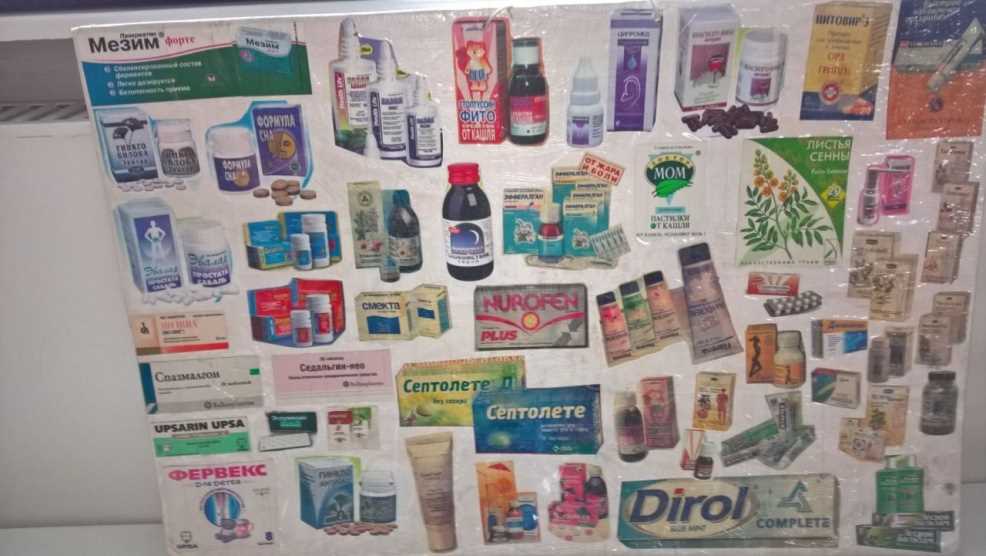 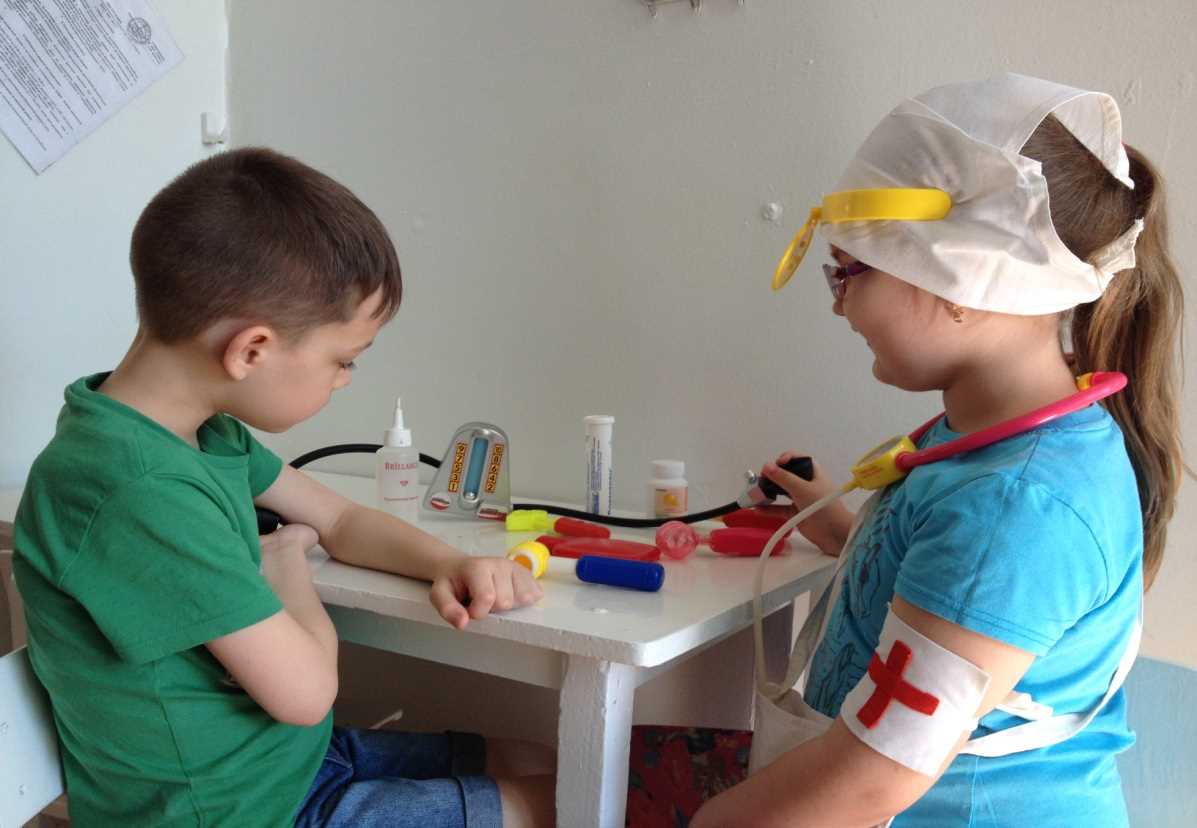 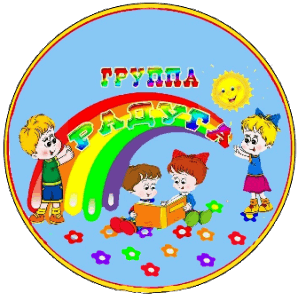 Парикмахерская
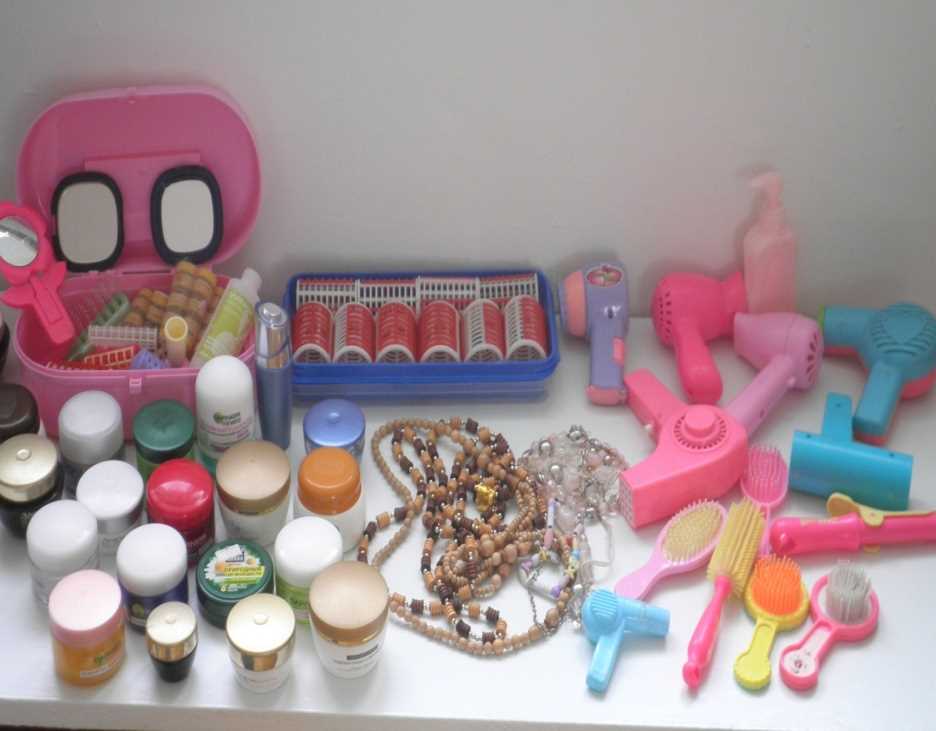 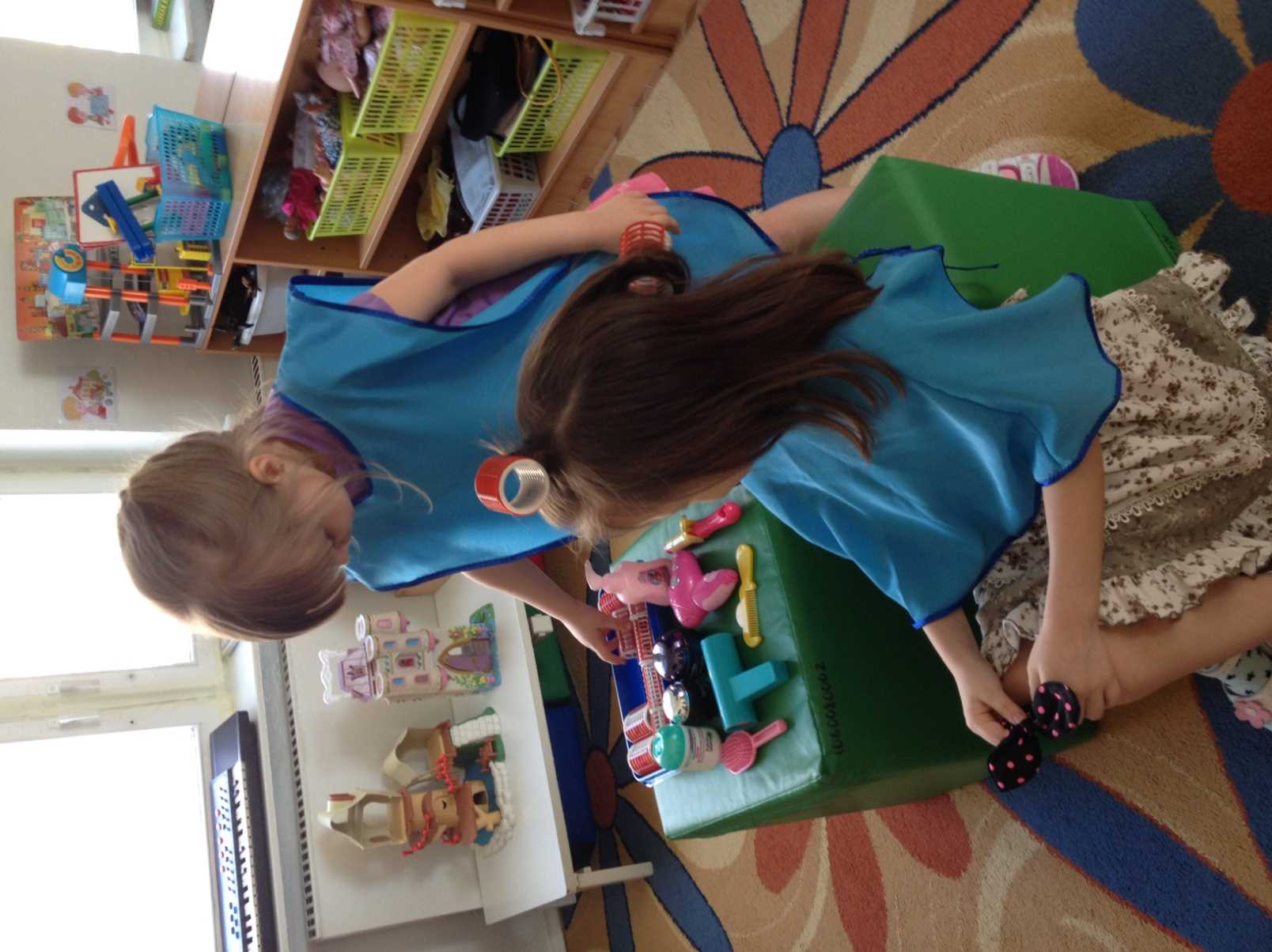 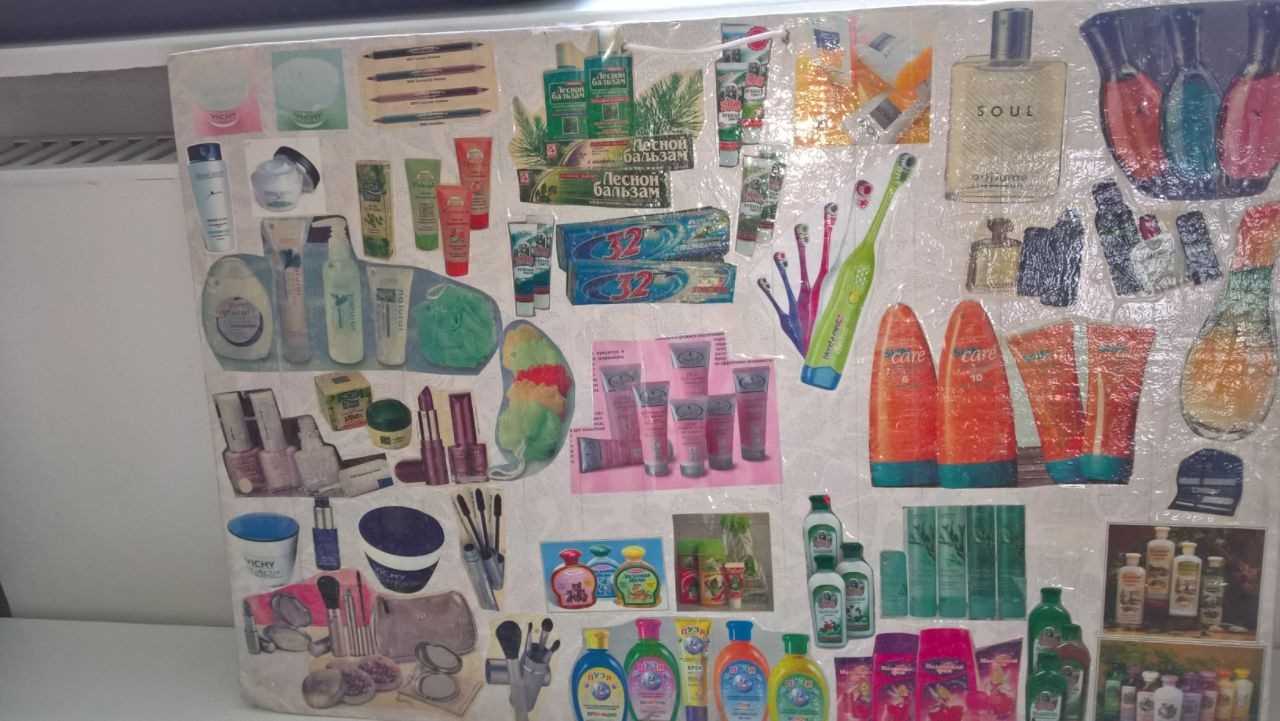 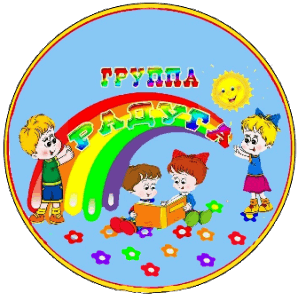 Центр «Игры»
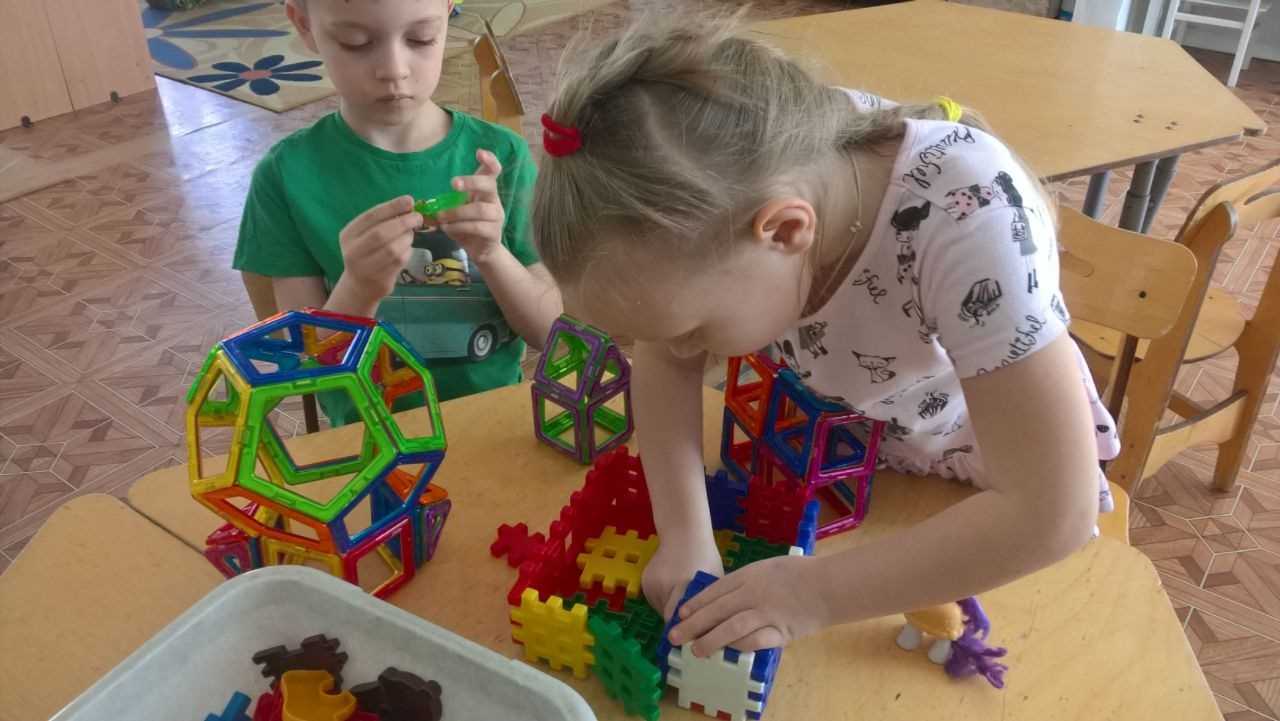 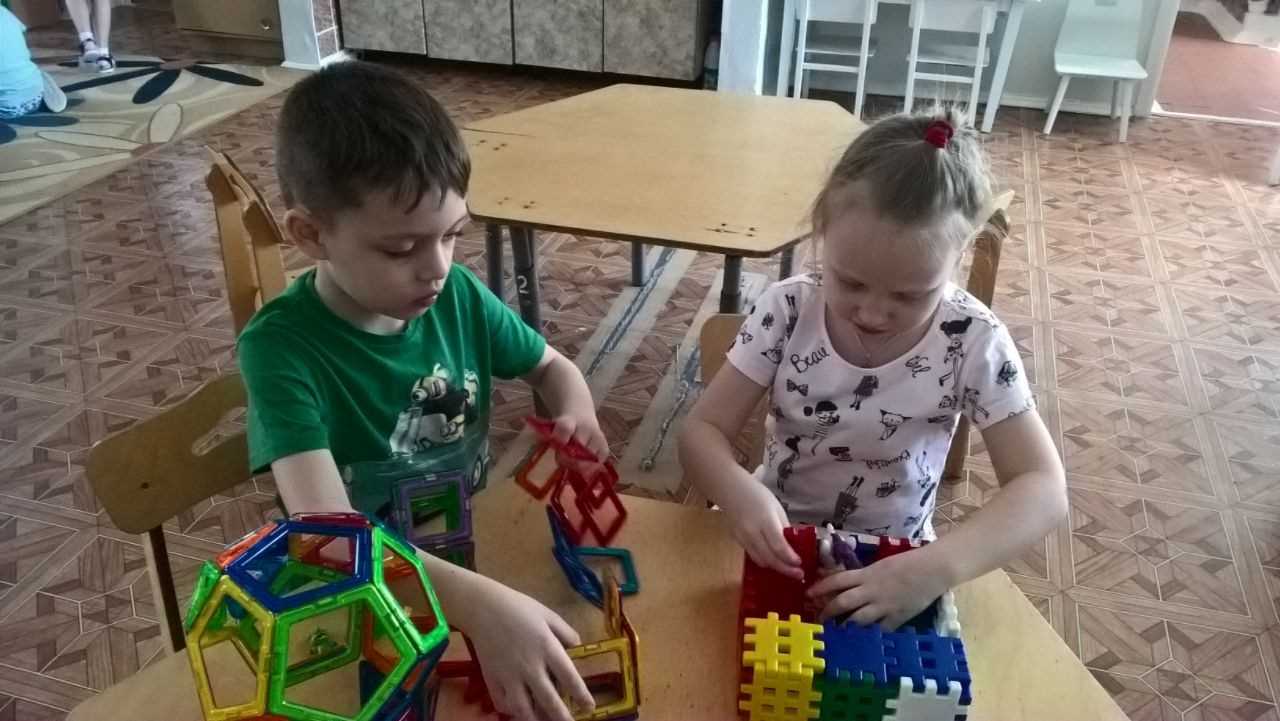 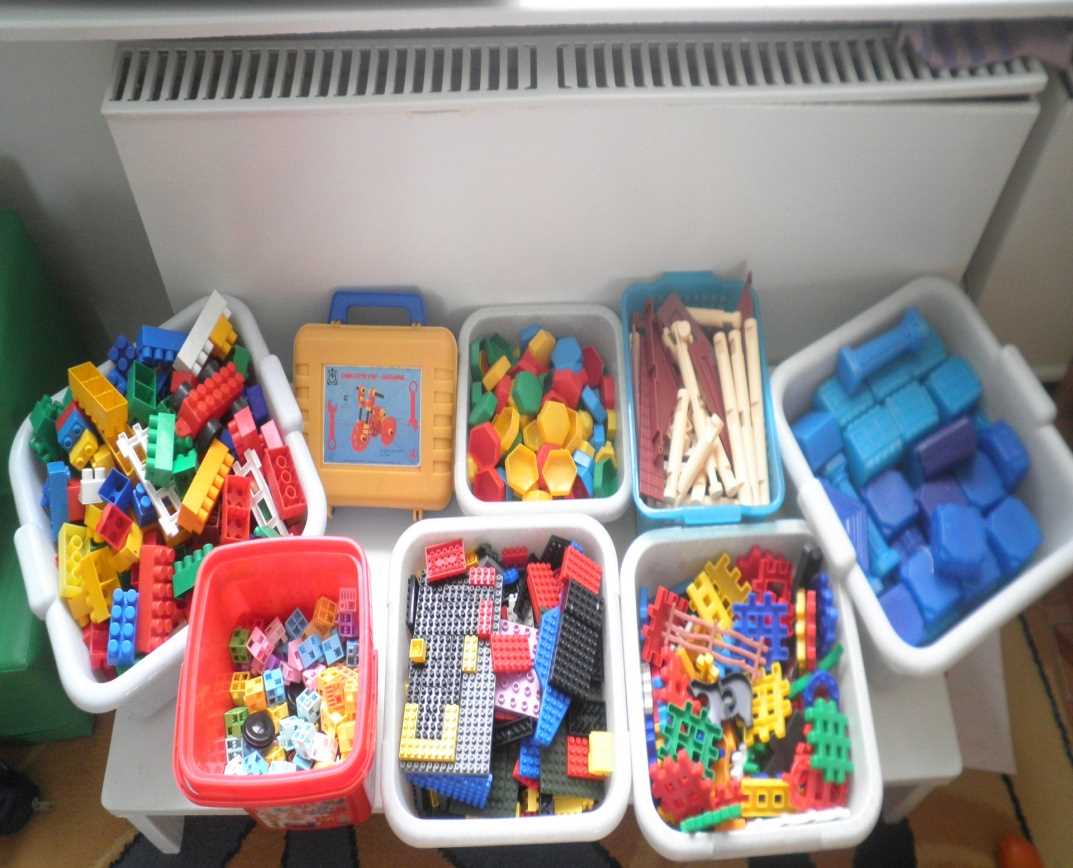 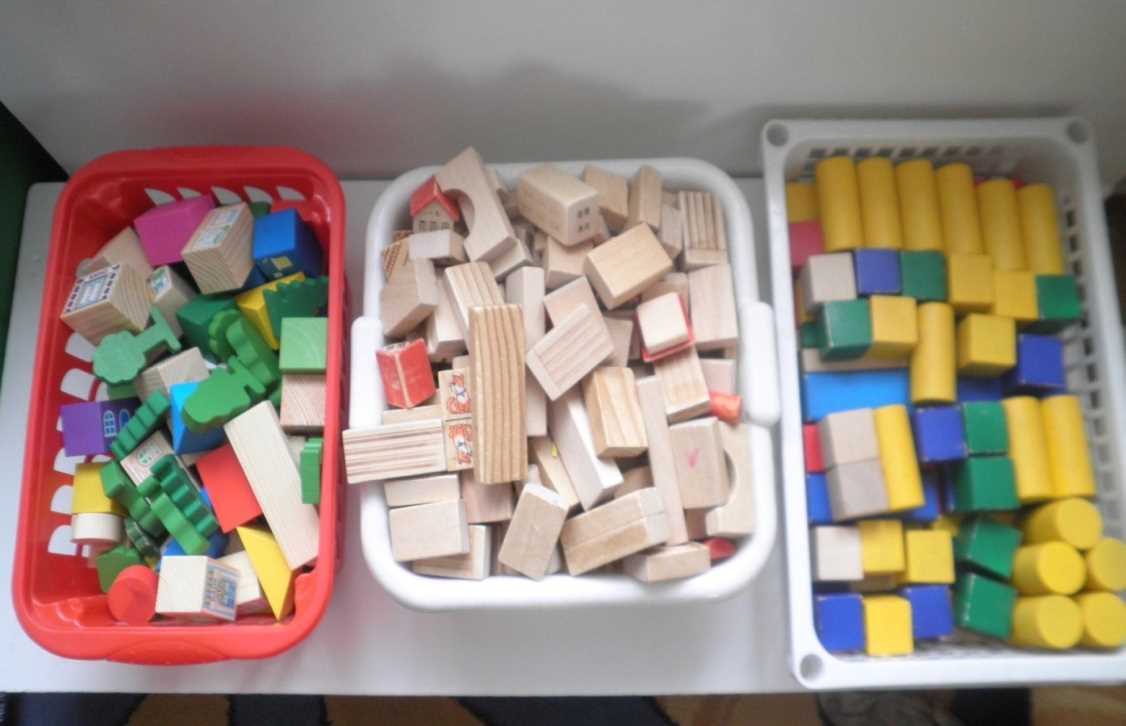 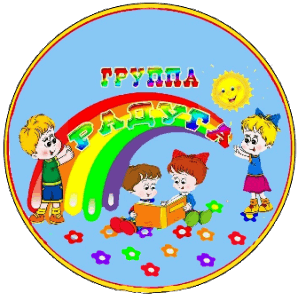 Центр «Игры»
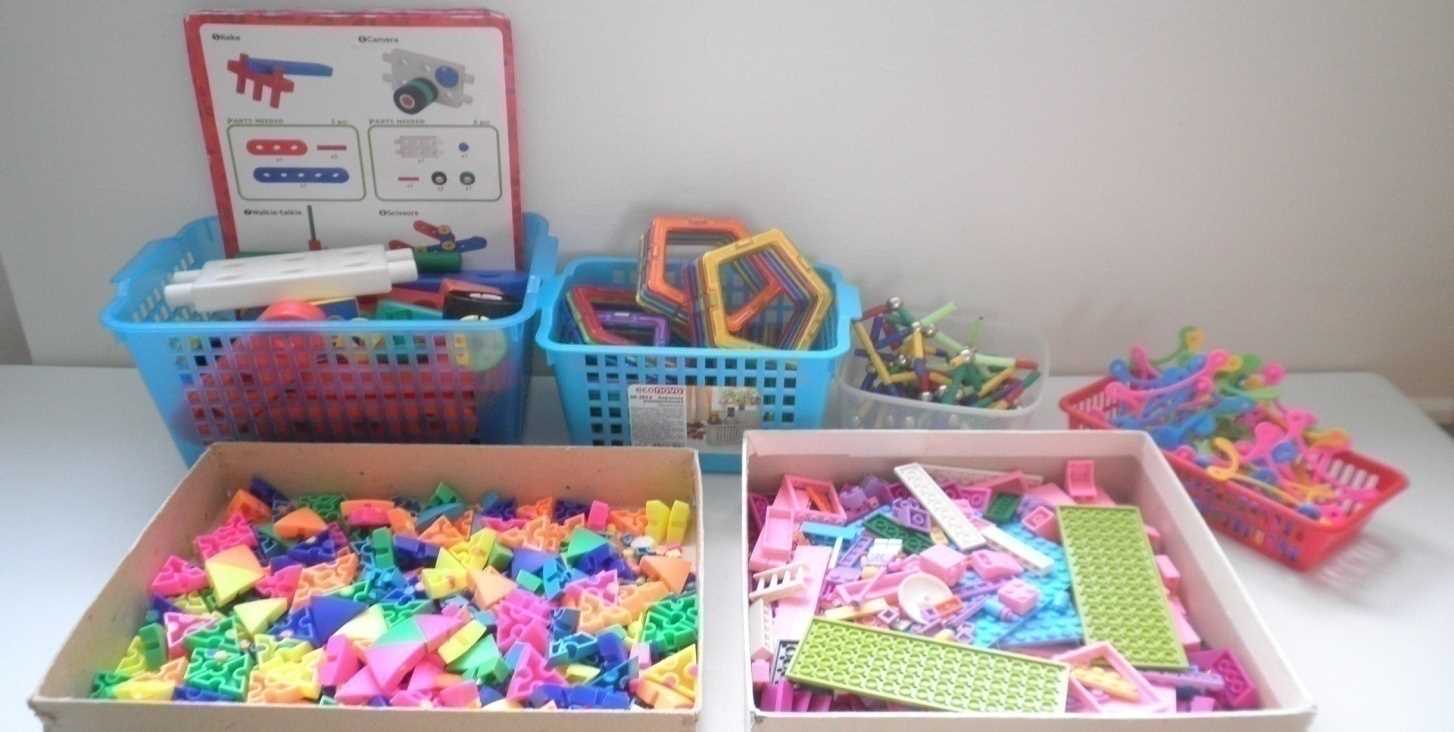 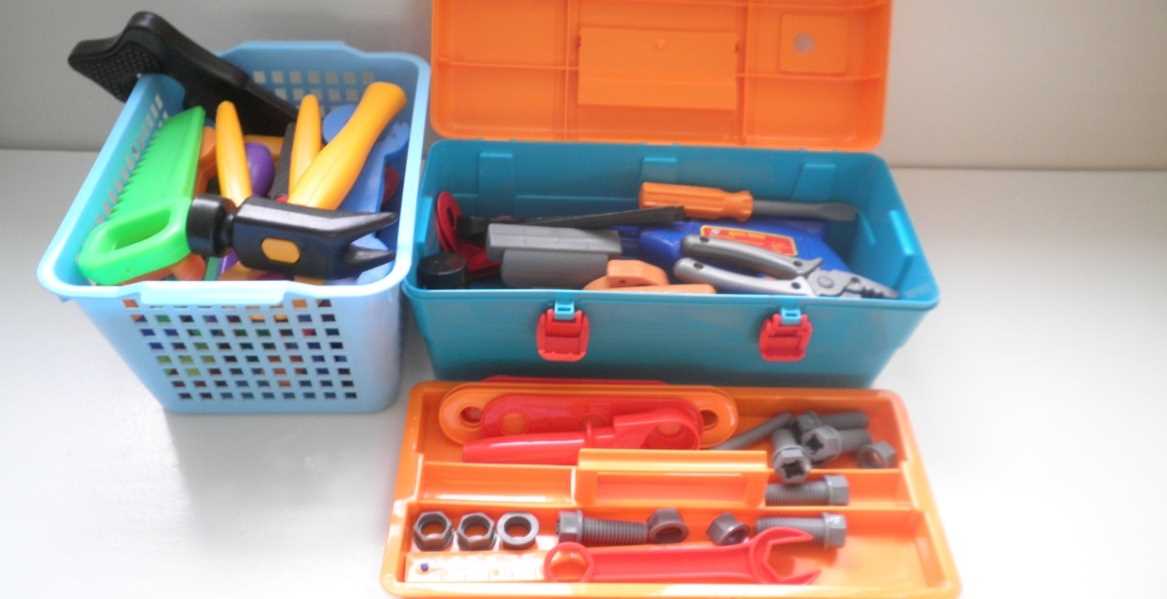 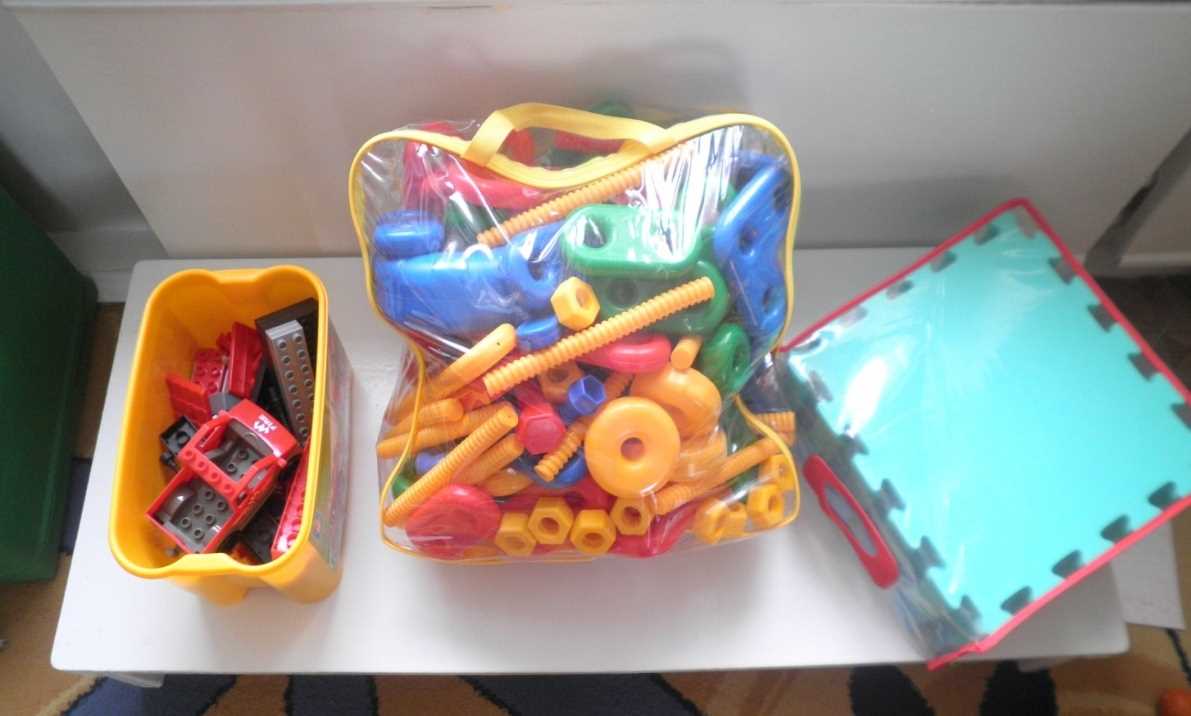 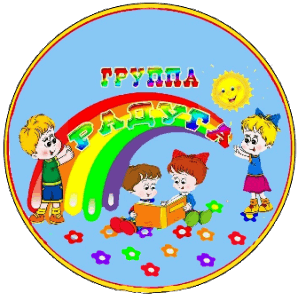 Центр «Игры»
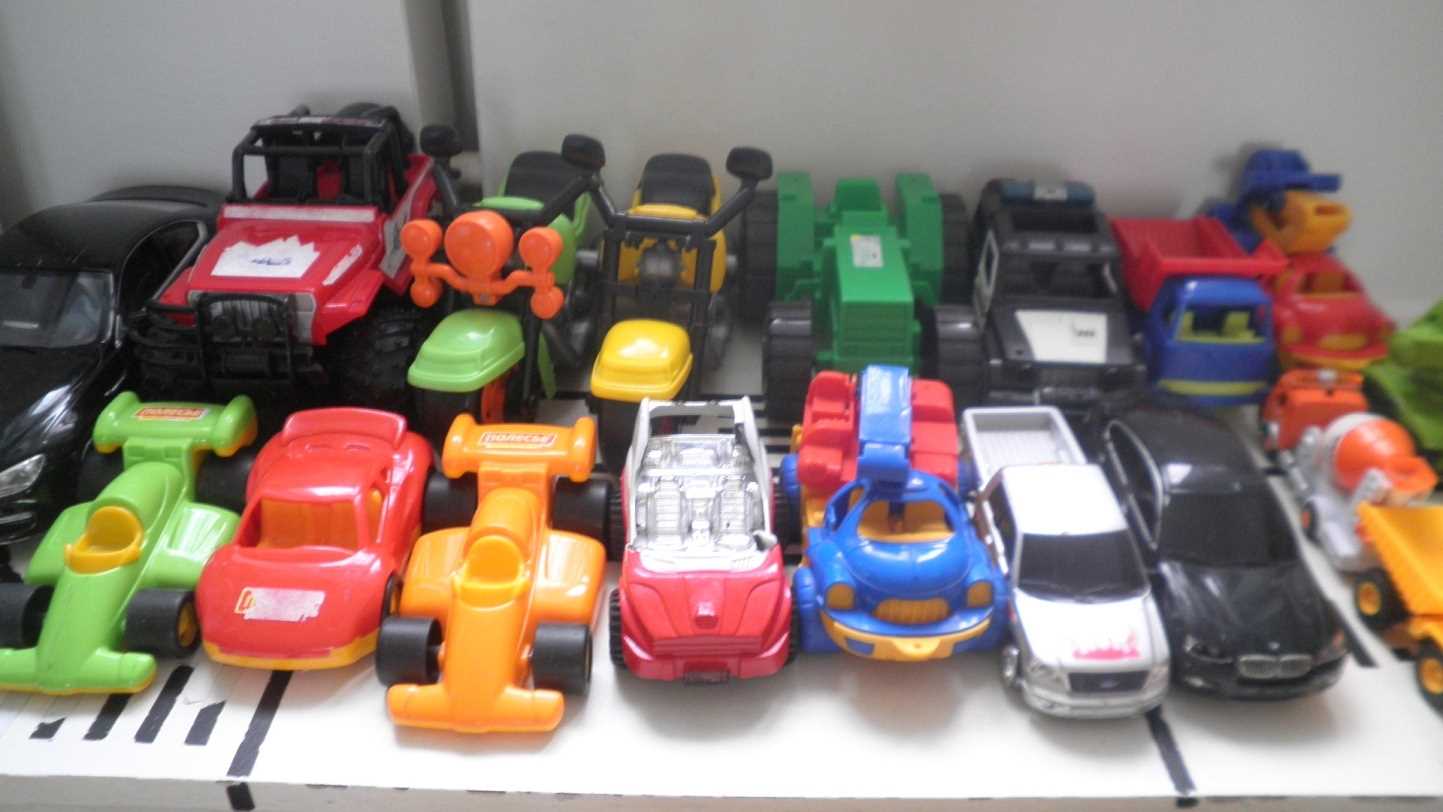 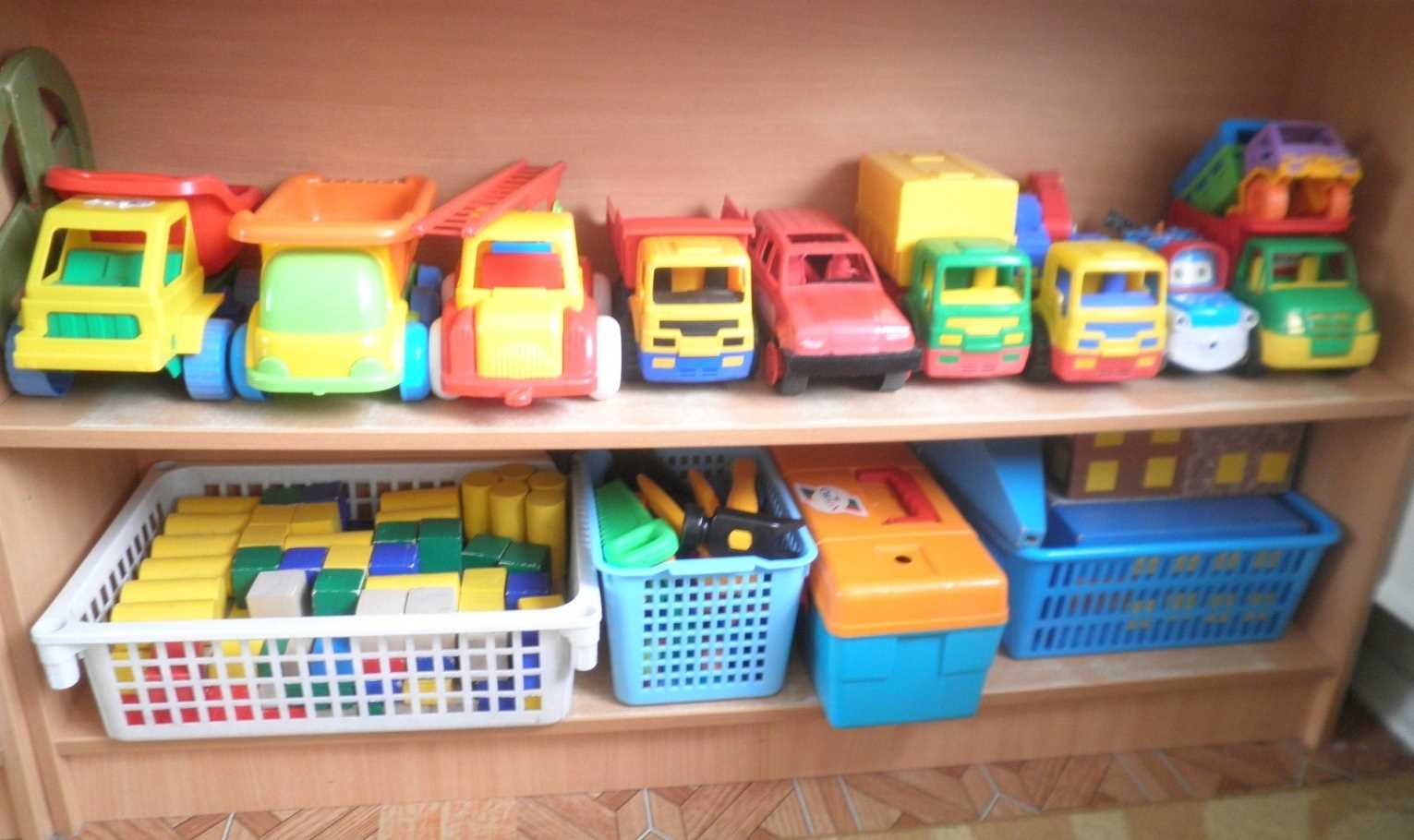 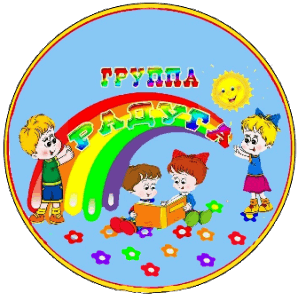 Центр «Игры»
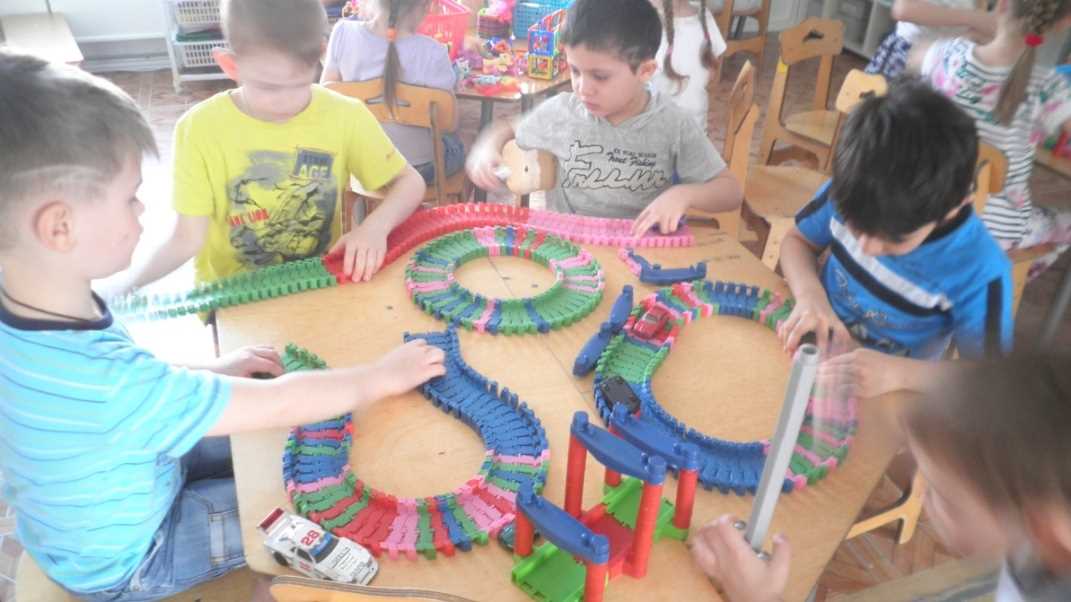 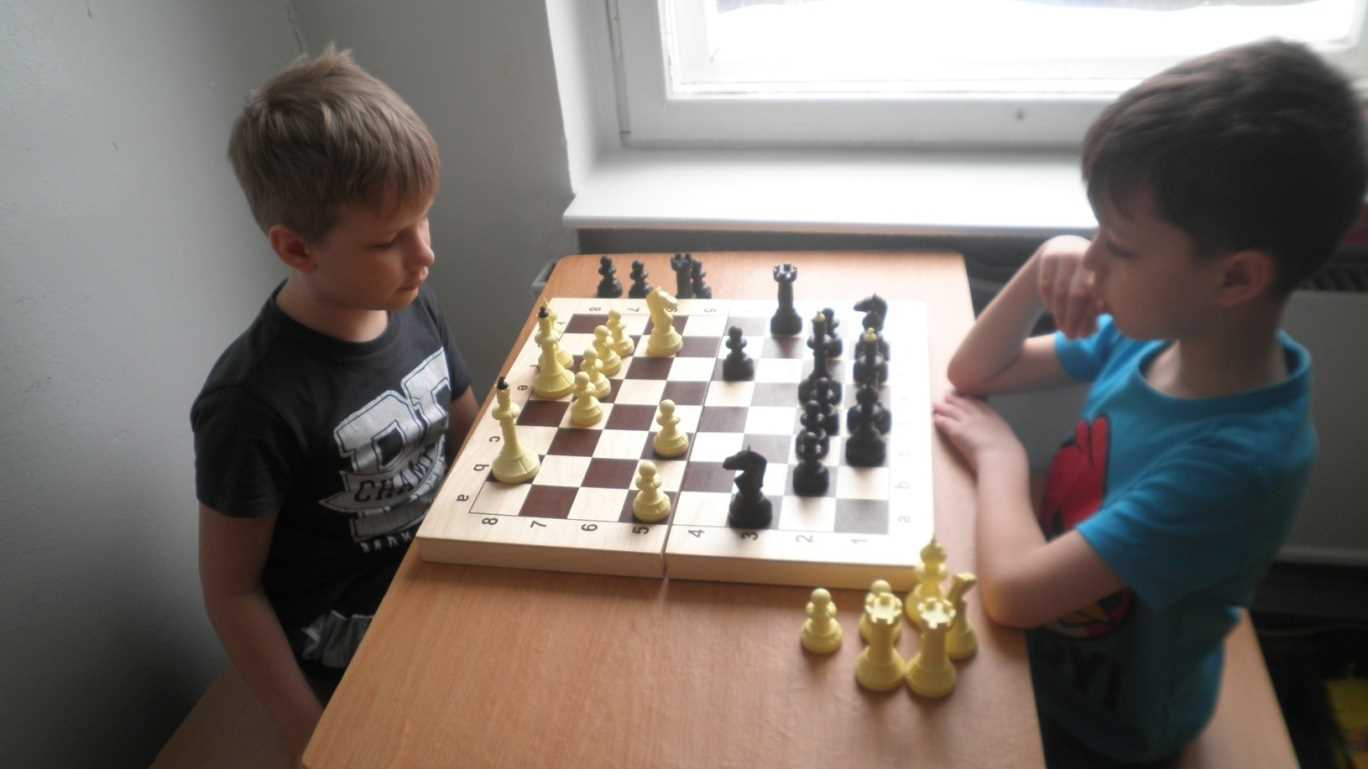 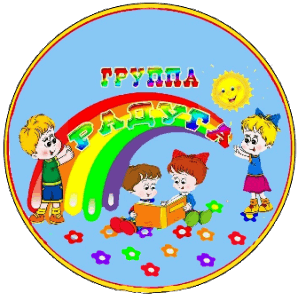 Центр уединения
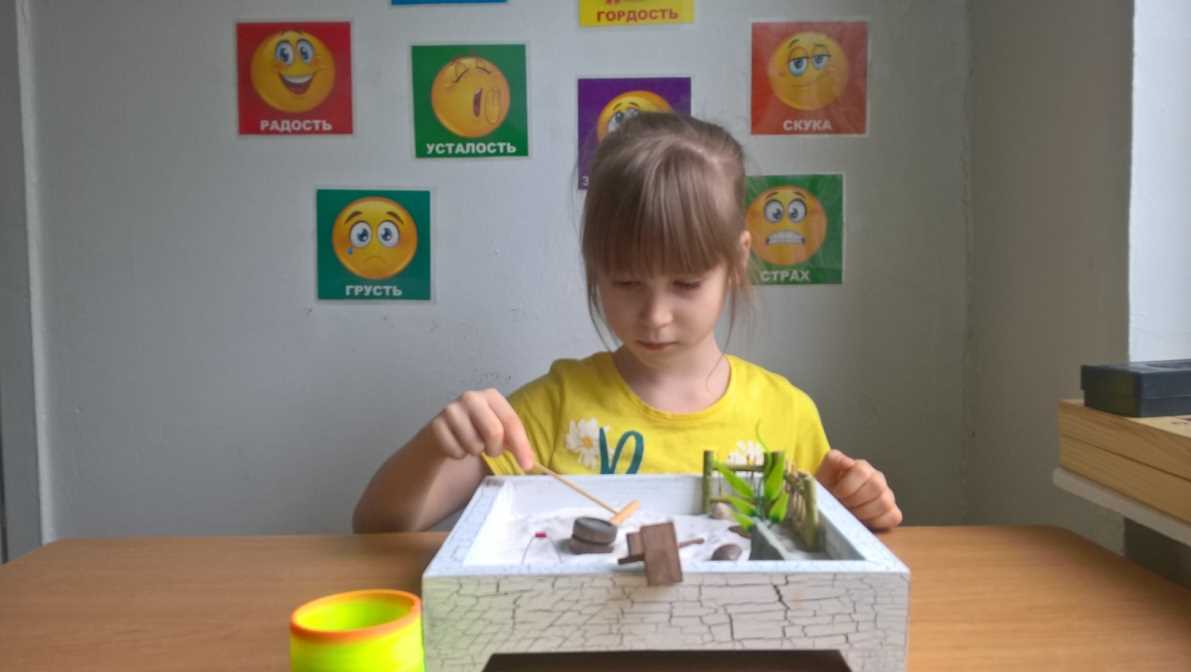 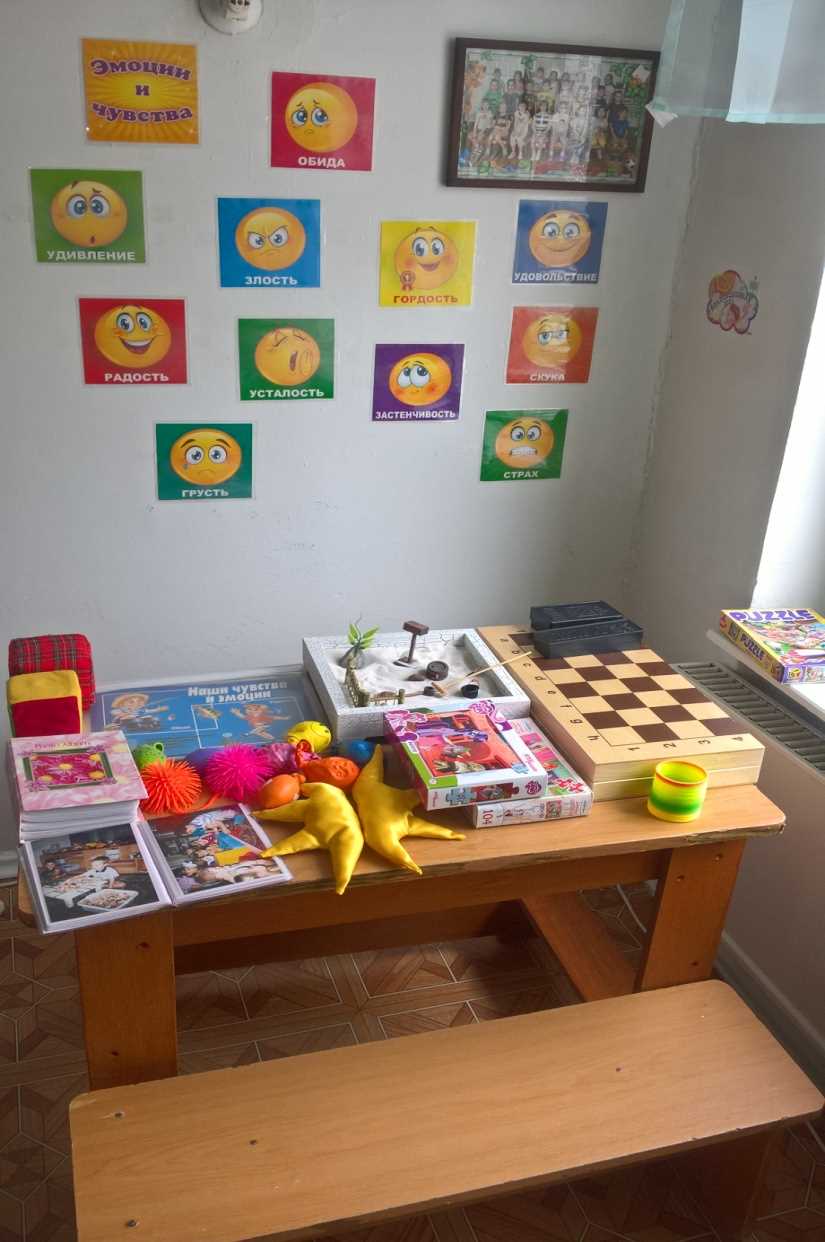 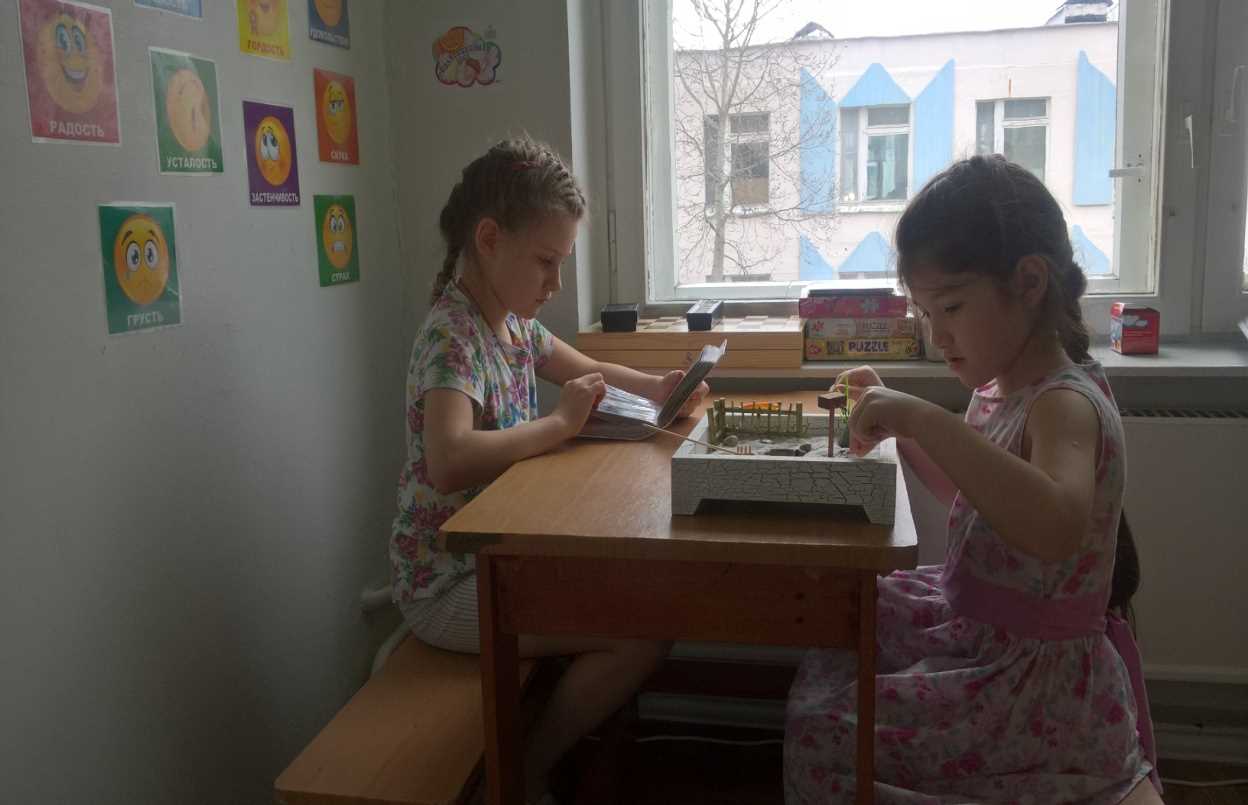 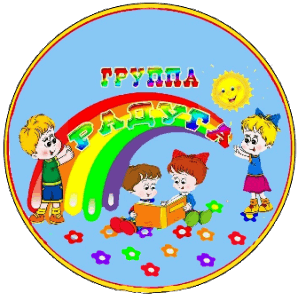 Познавательное развитие
 Центр «Знайка»
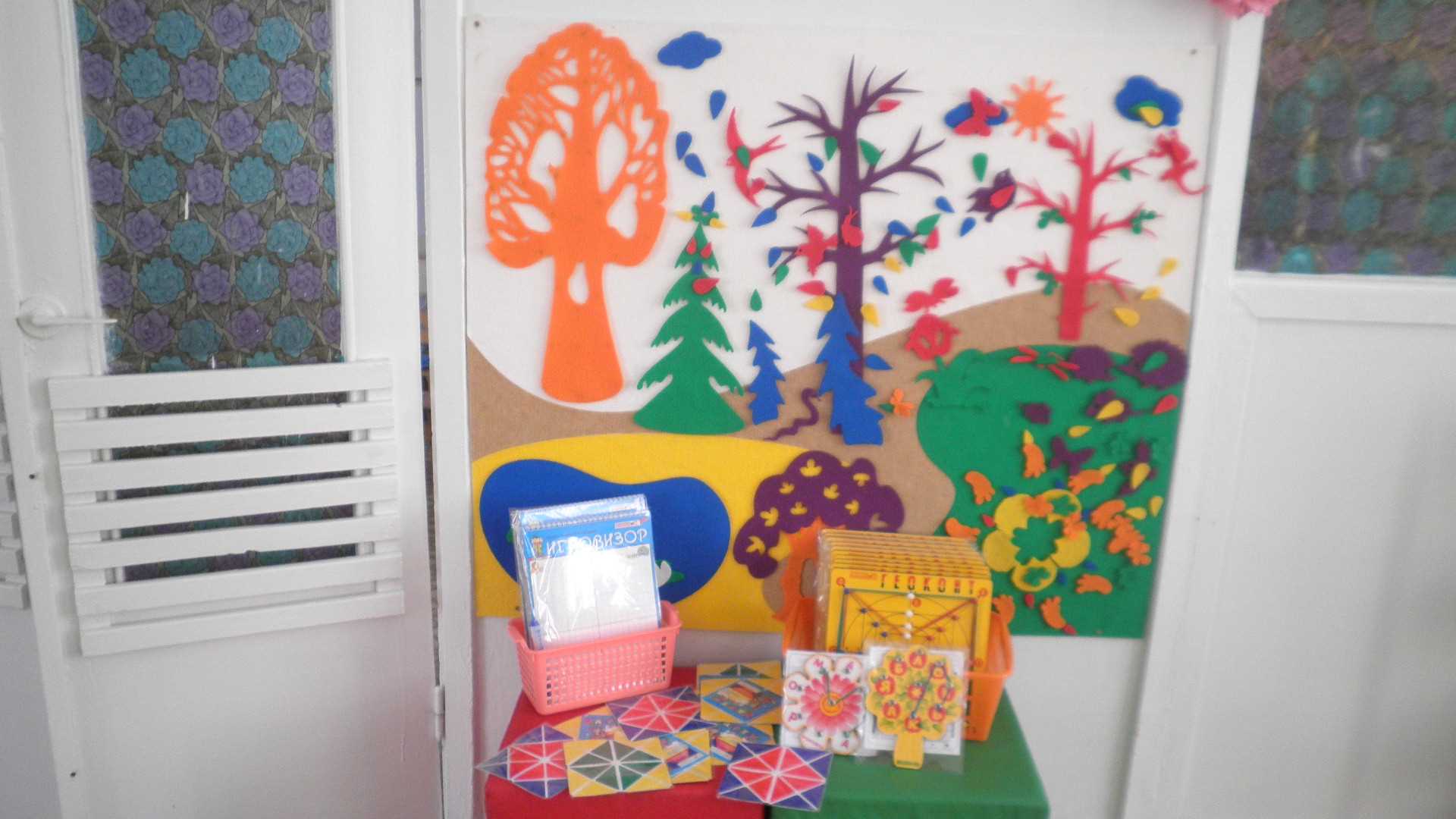 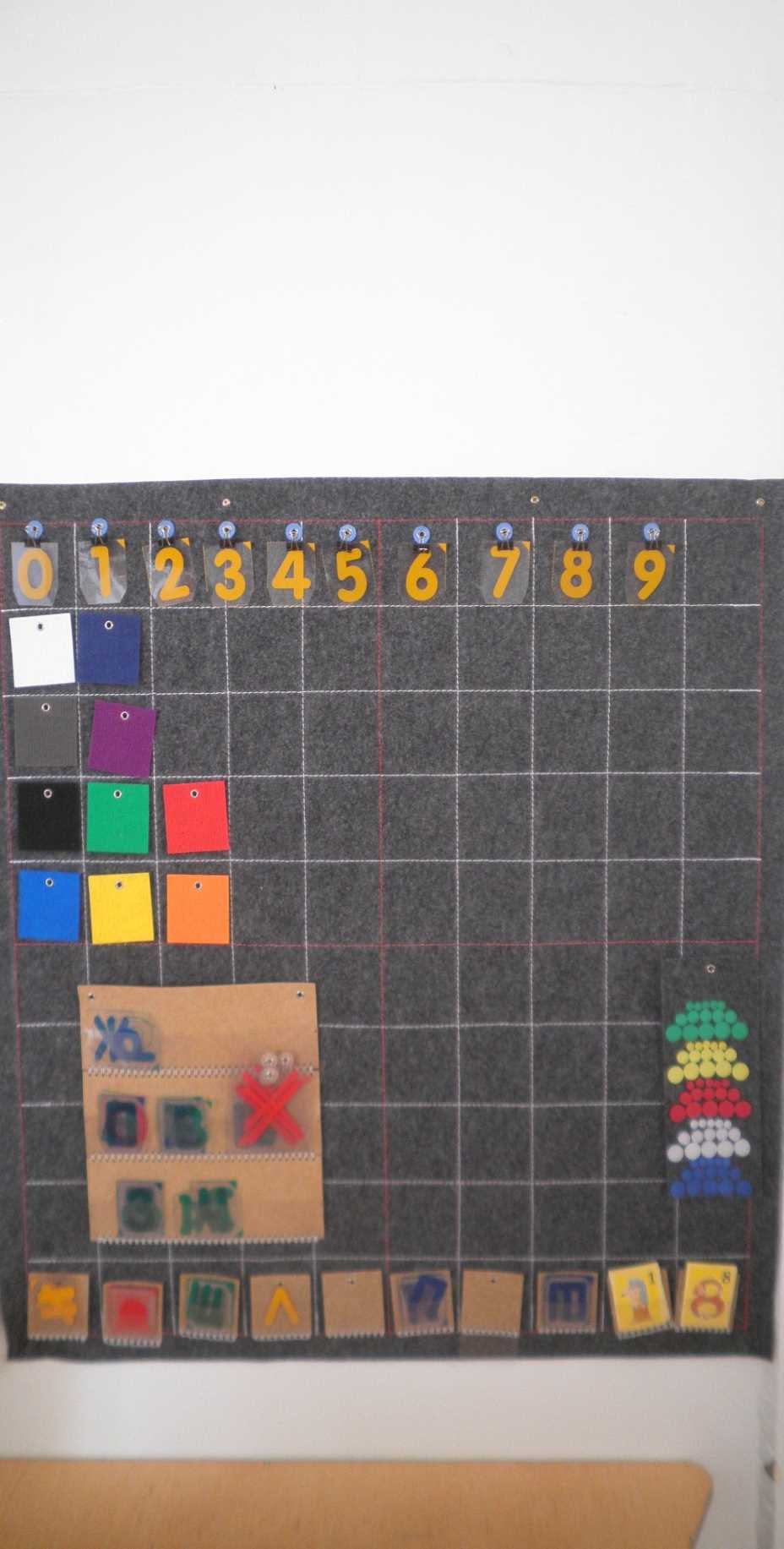 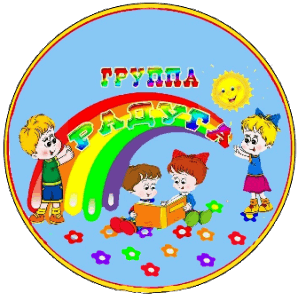 Центр «Знайка»
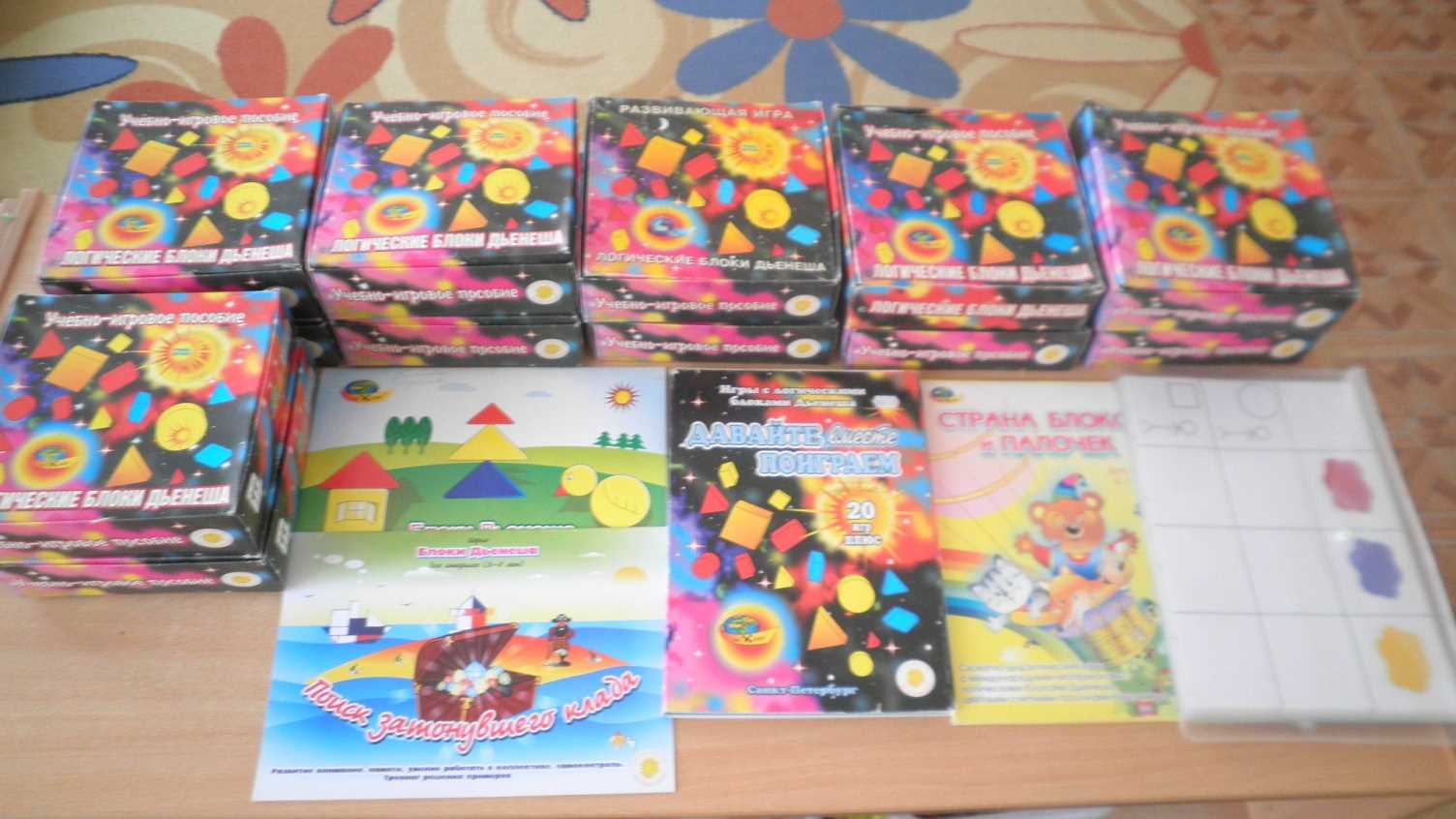 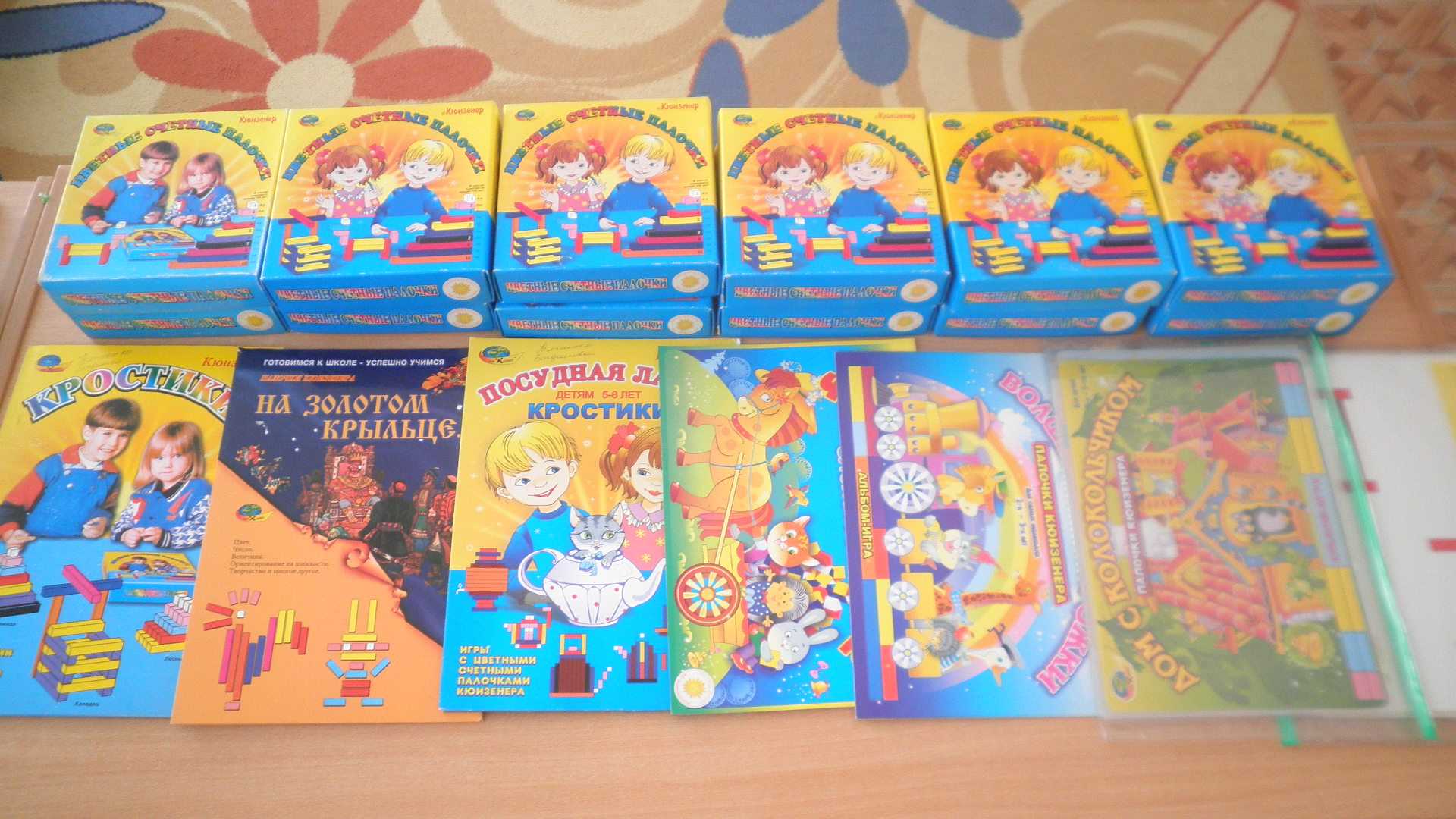 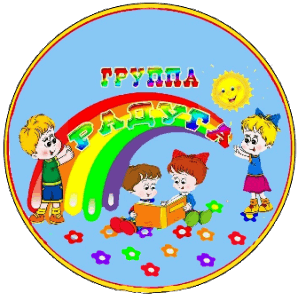 Центр «Знайка»
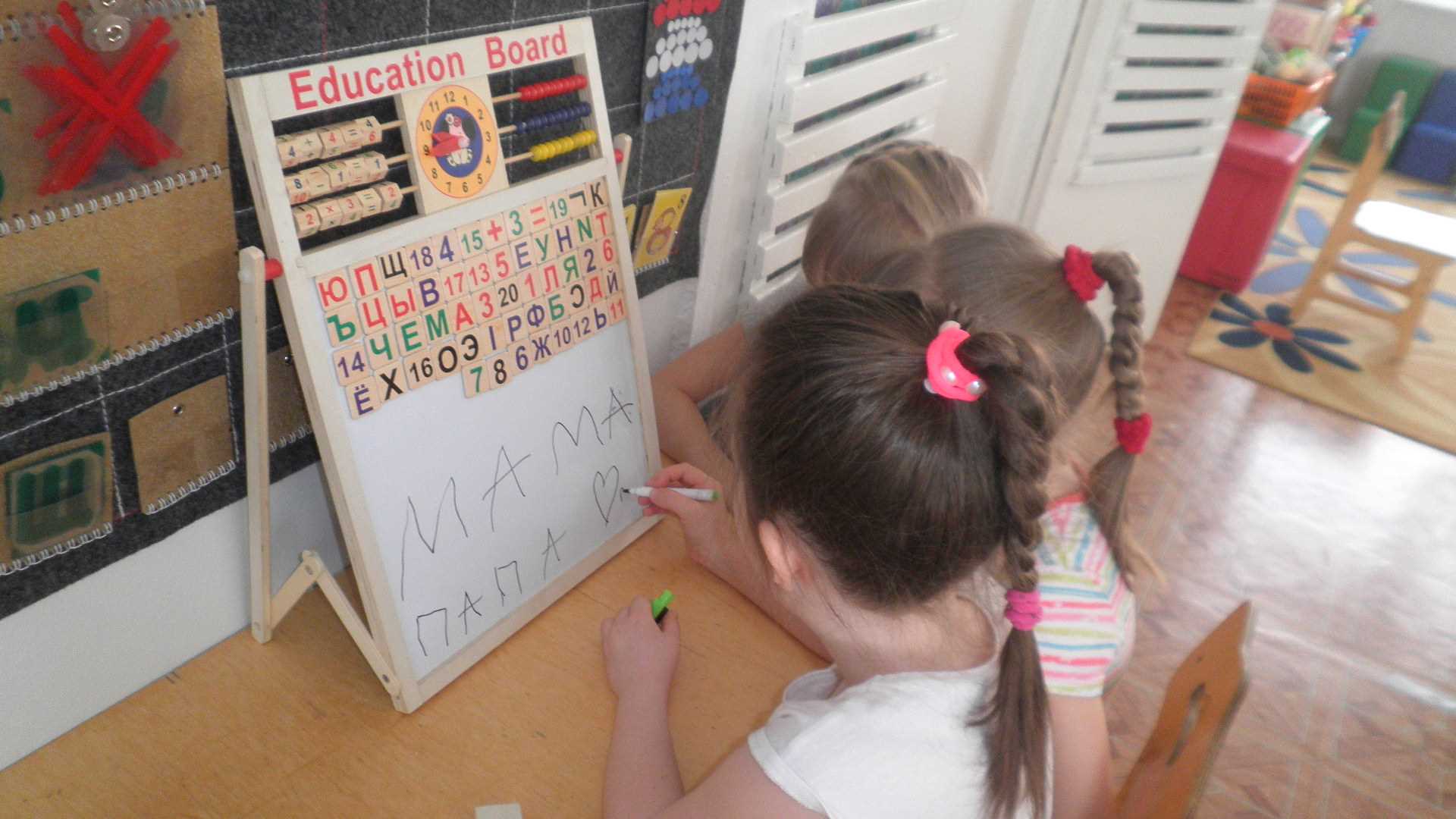 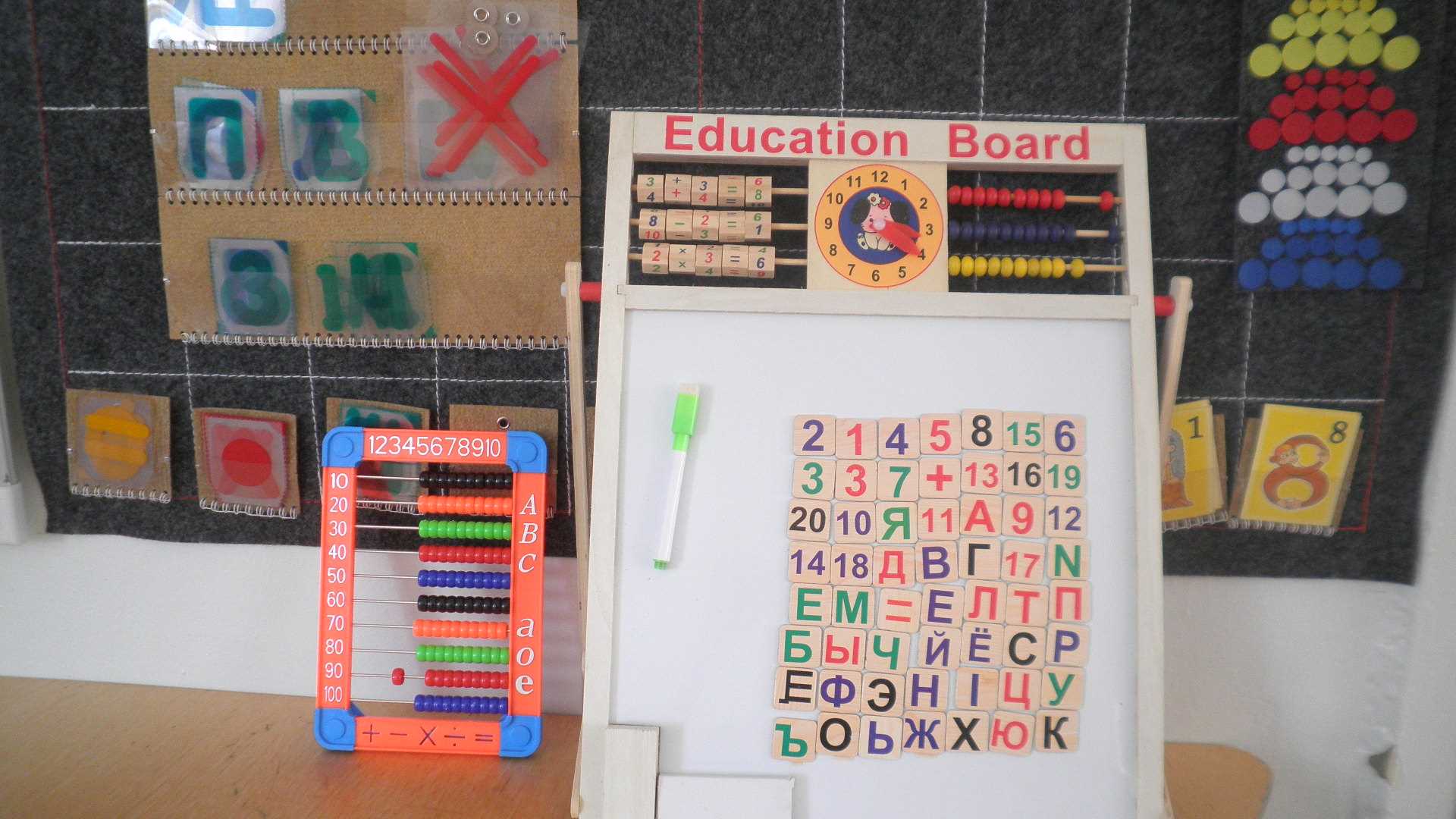 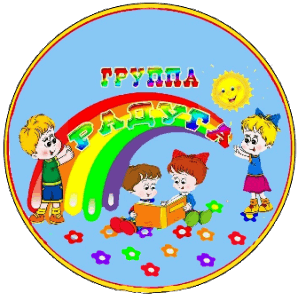 Центр «Знайка»
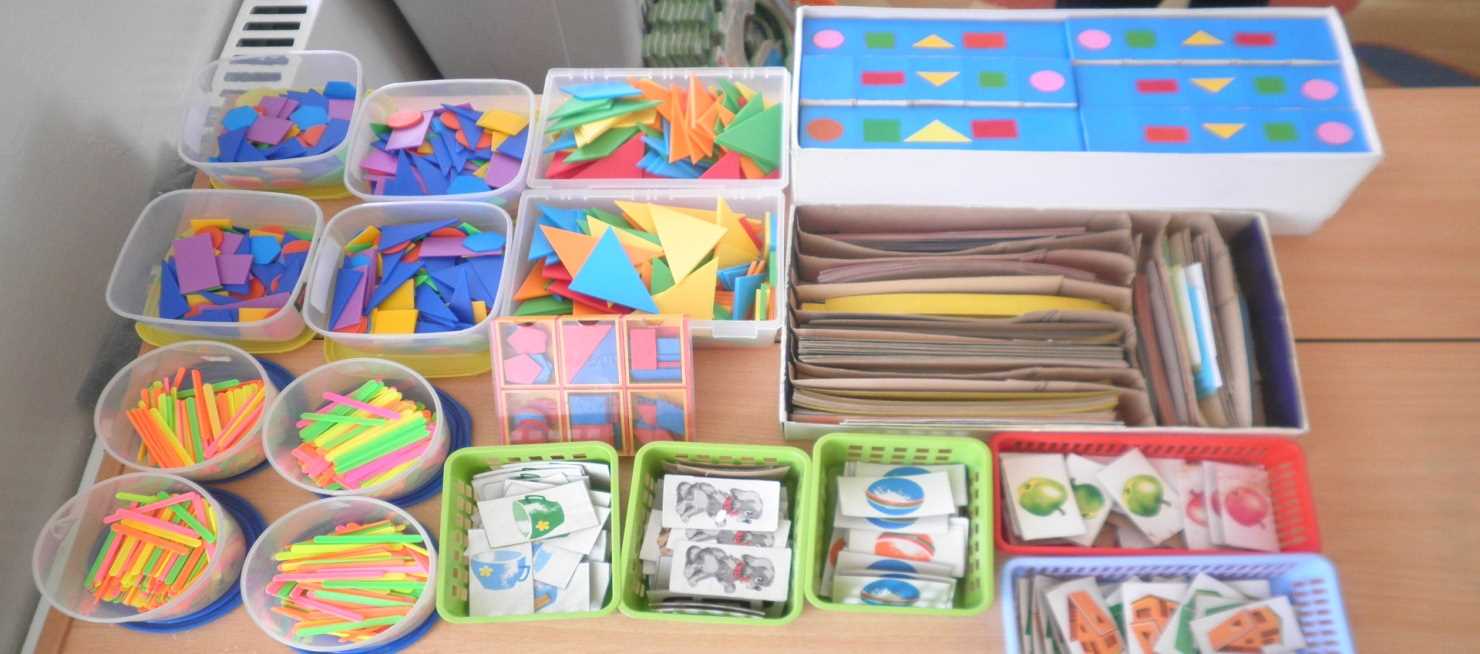 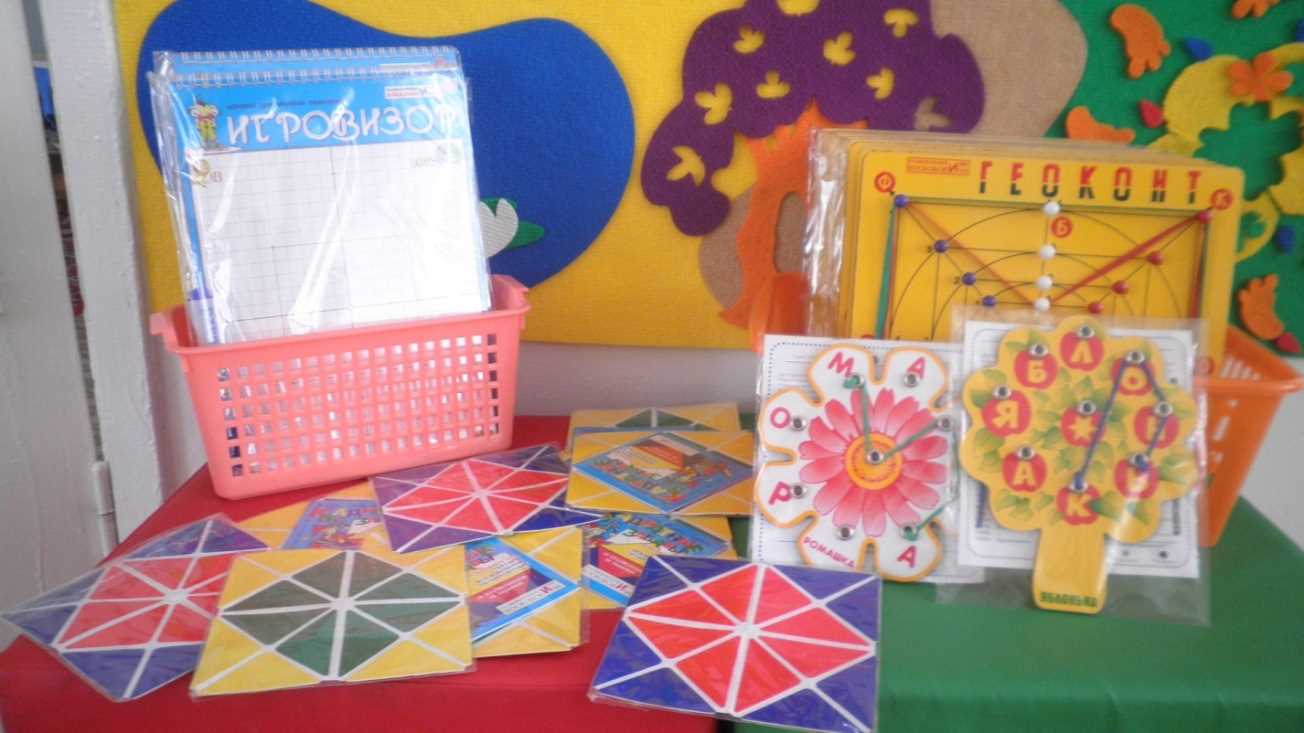 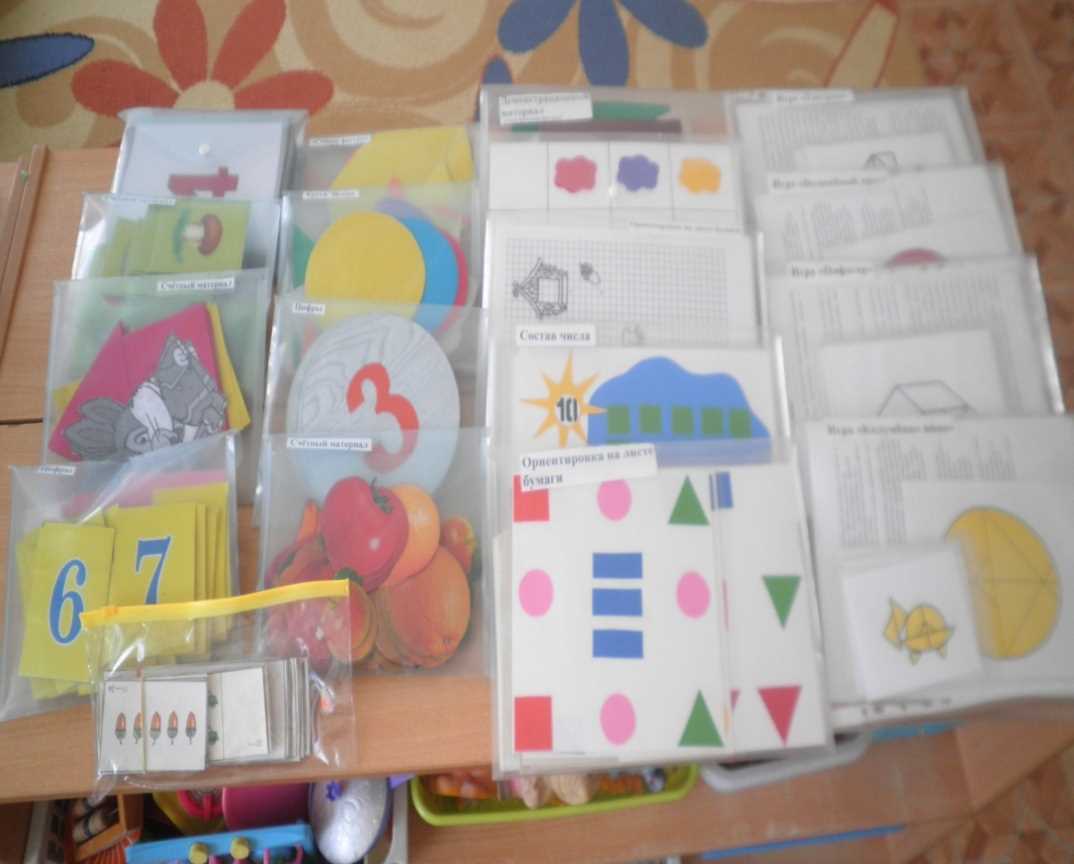 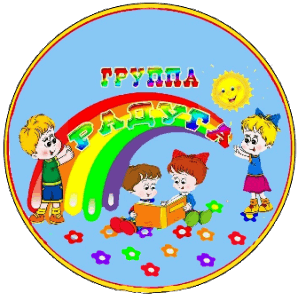 Центр «Знайка»
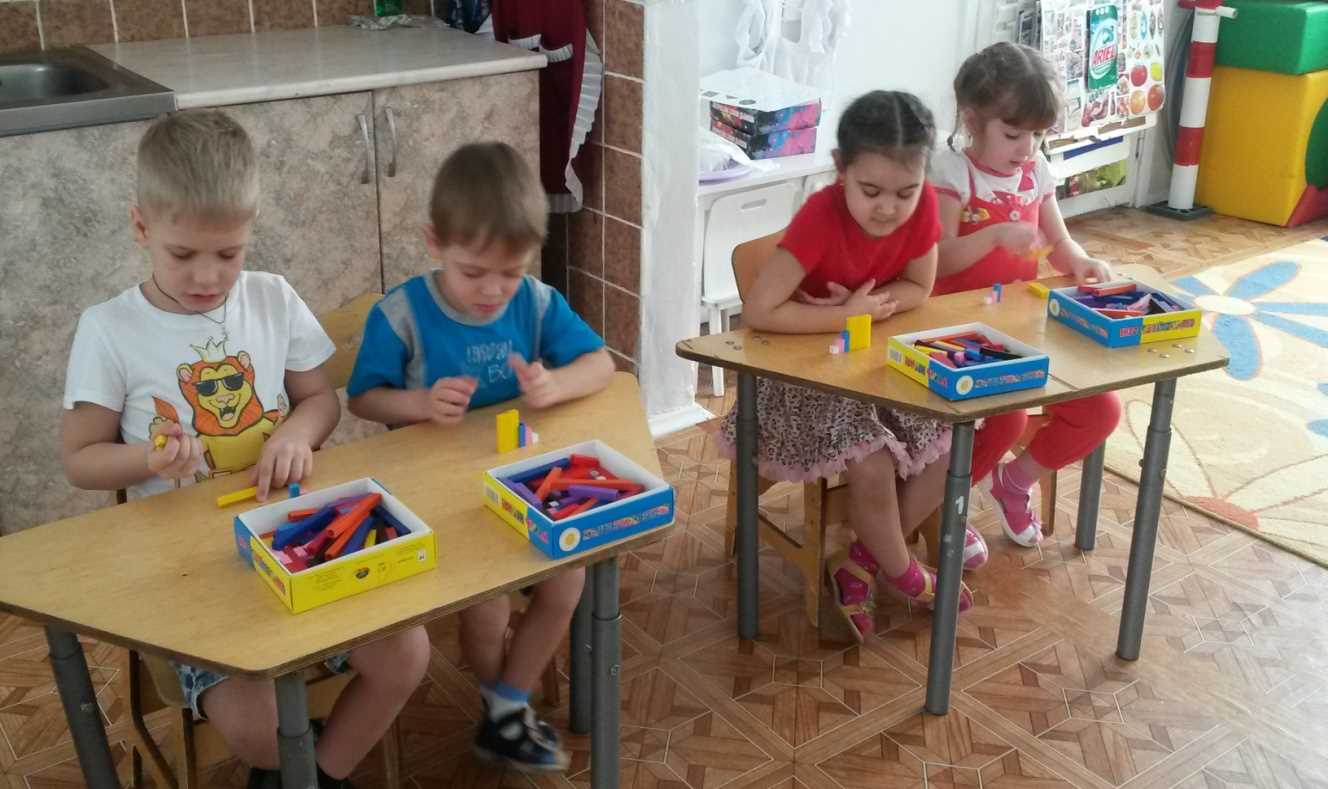 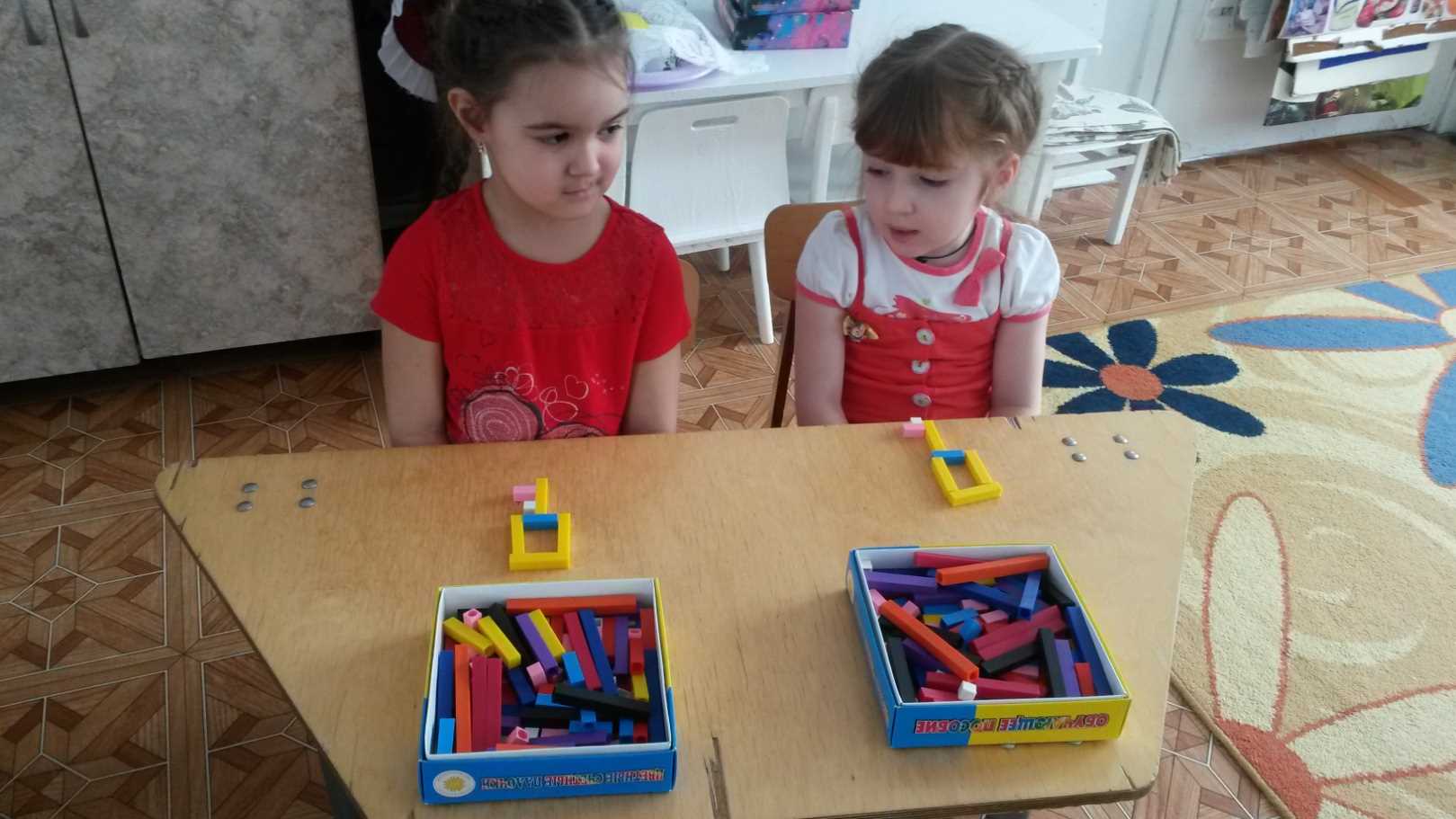 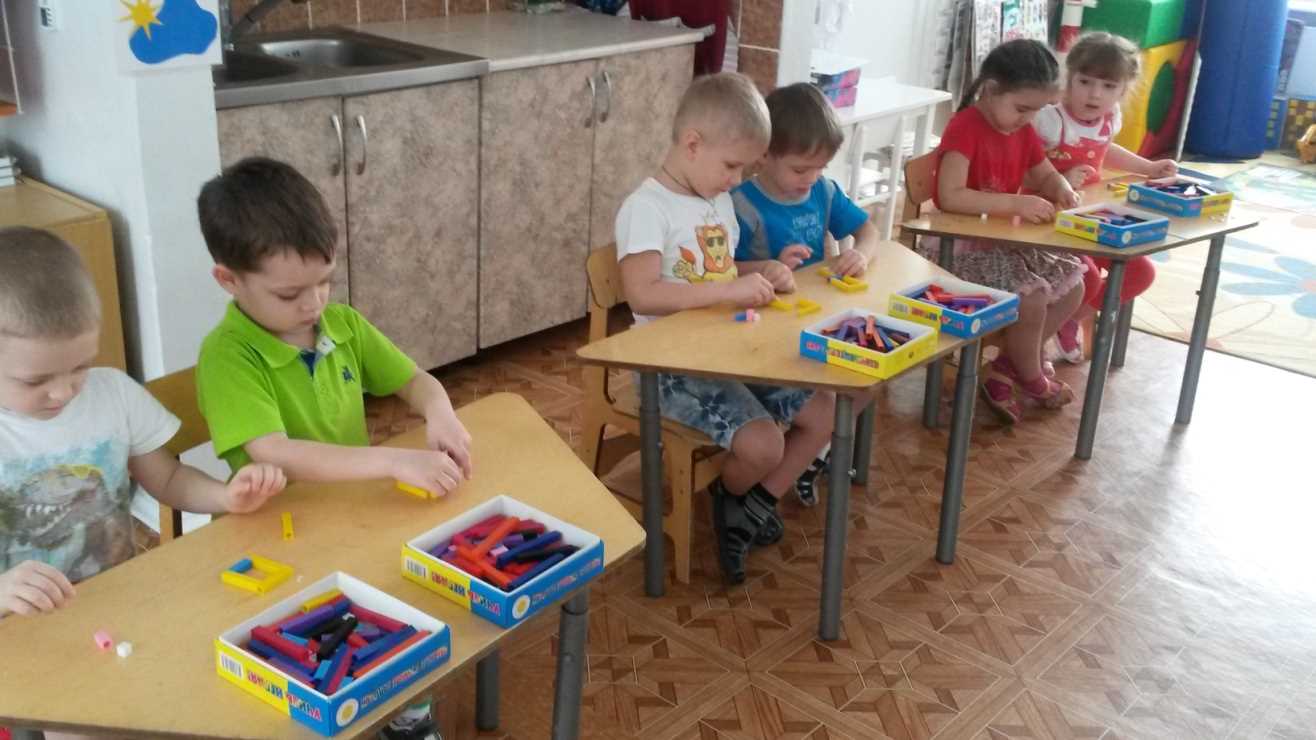 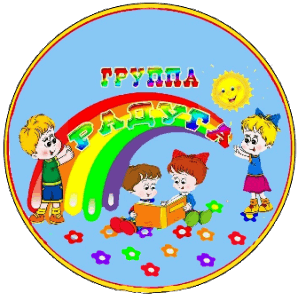 Центр «Знайка»
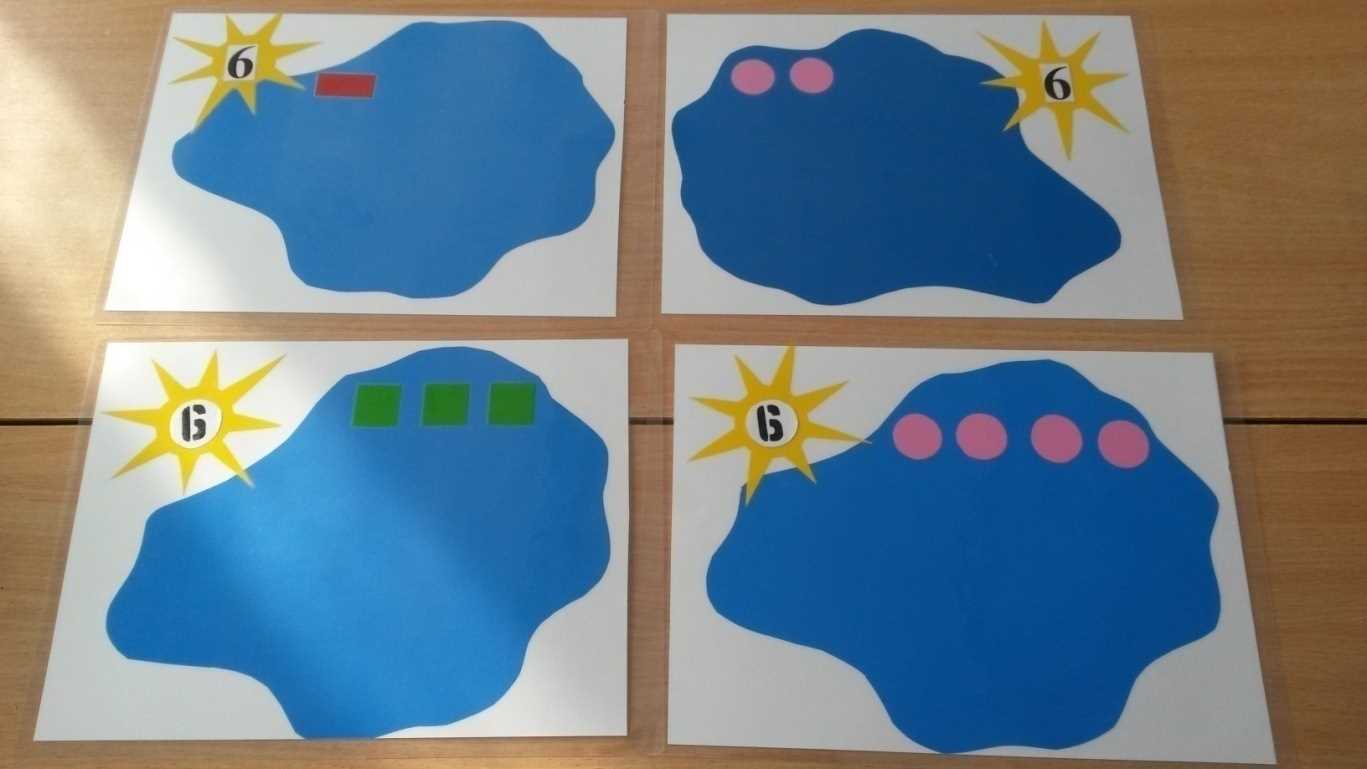 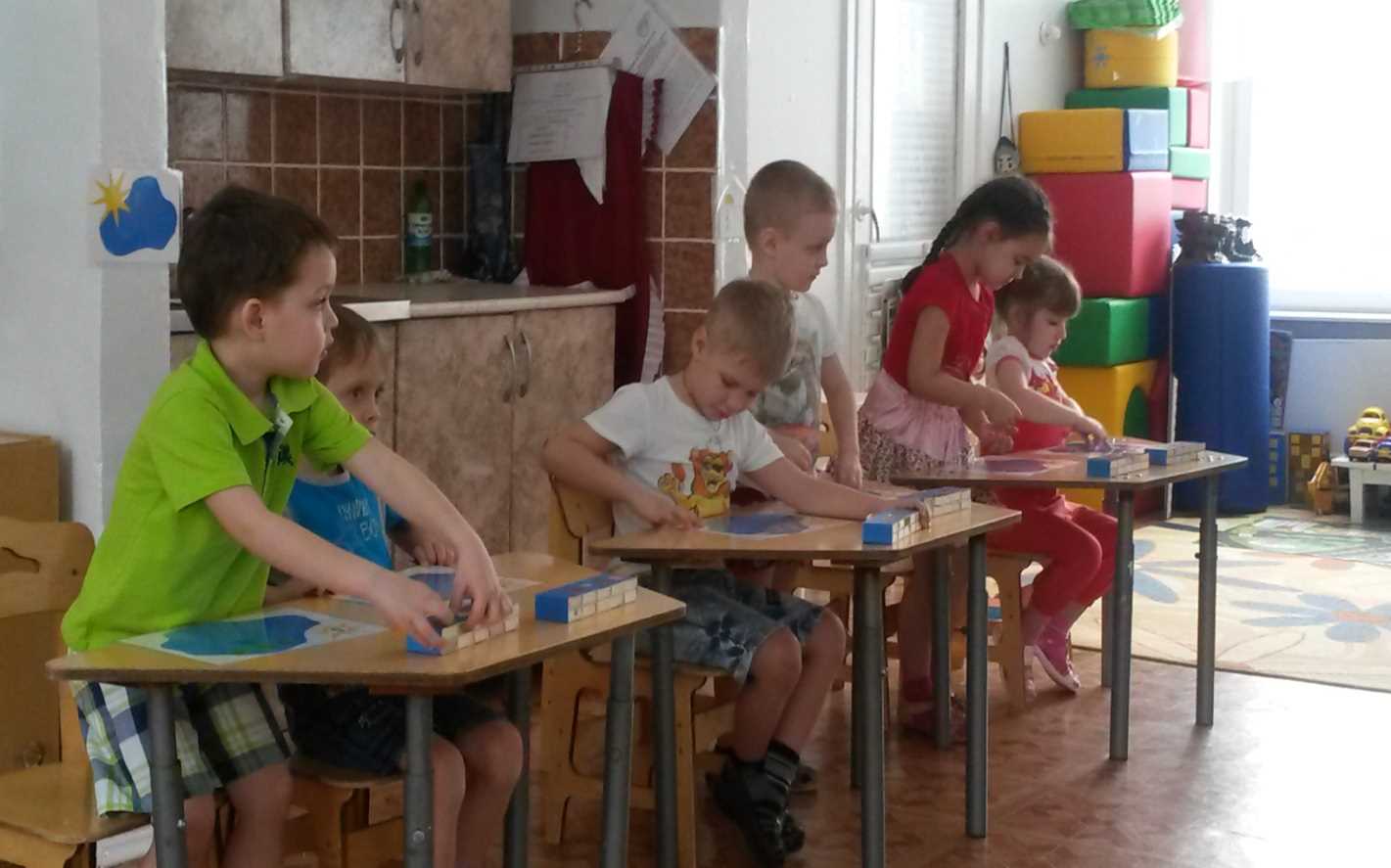 Центр «Знайка»
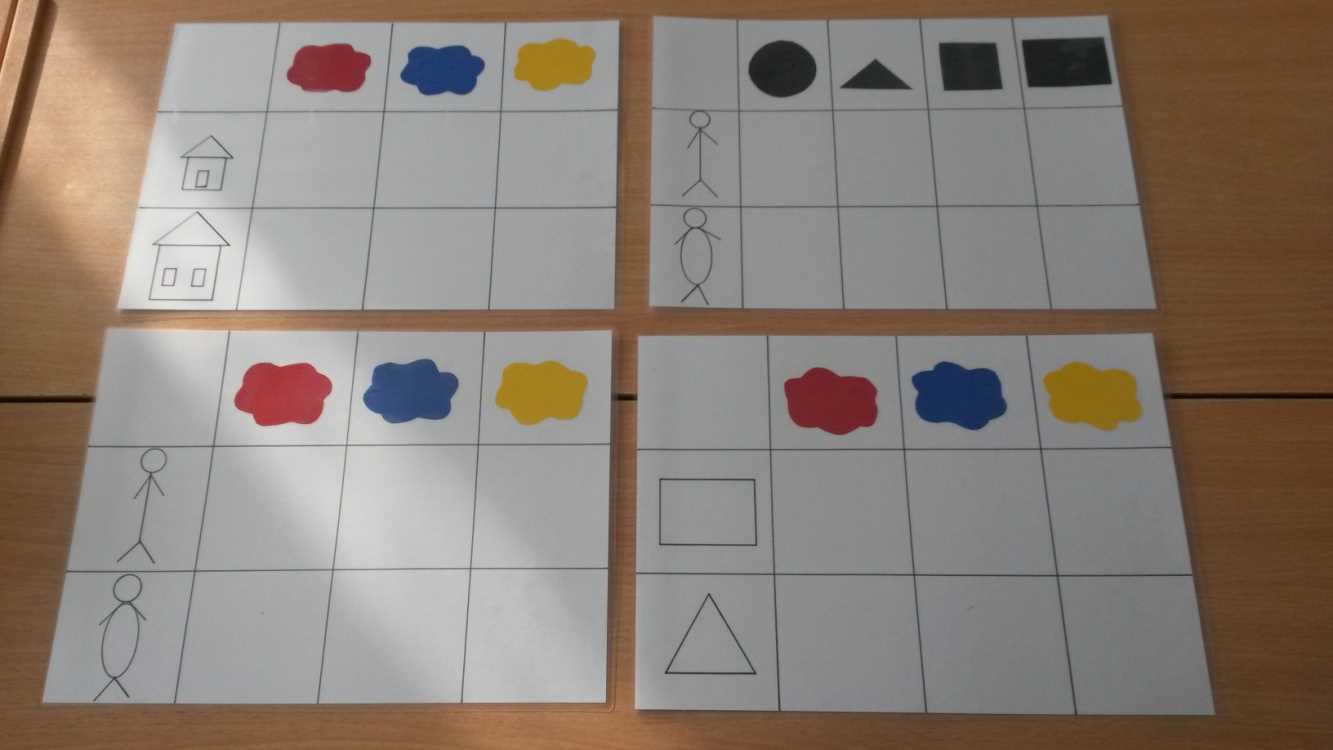 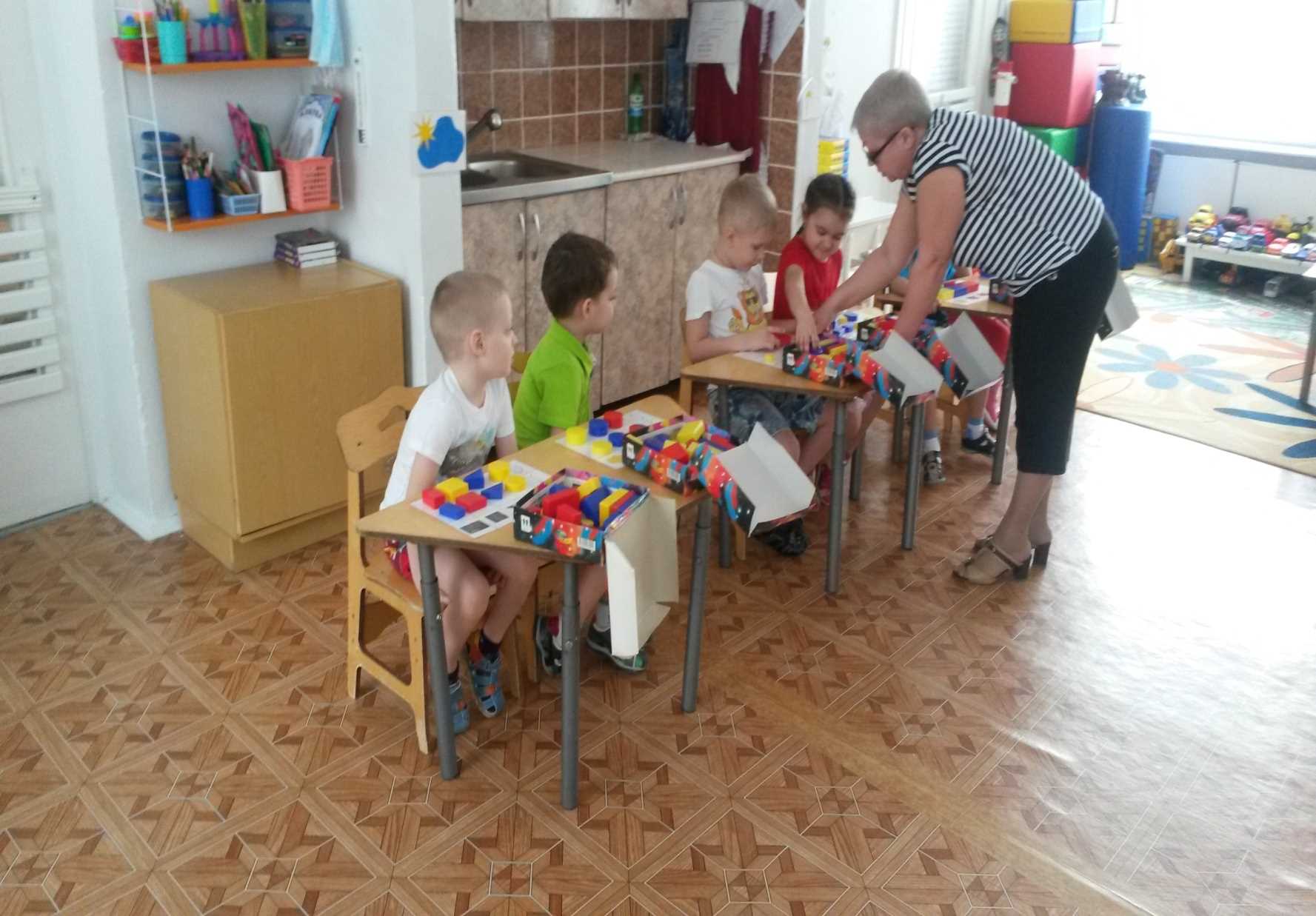 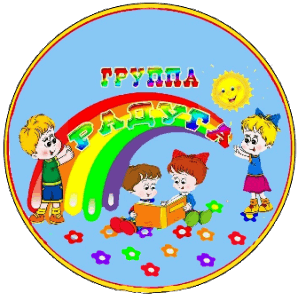 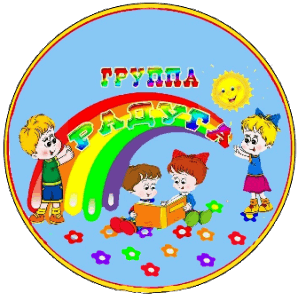 Центр «Игротека»
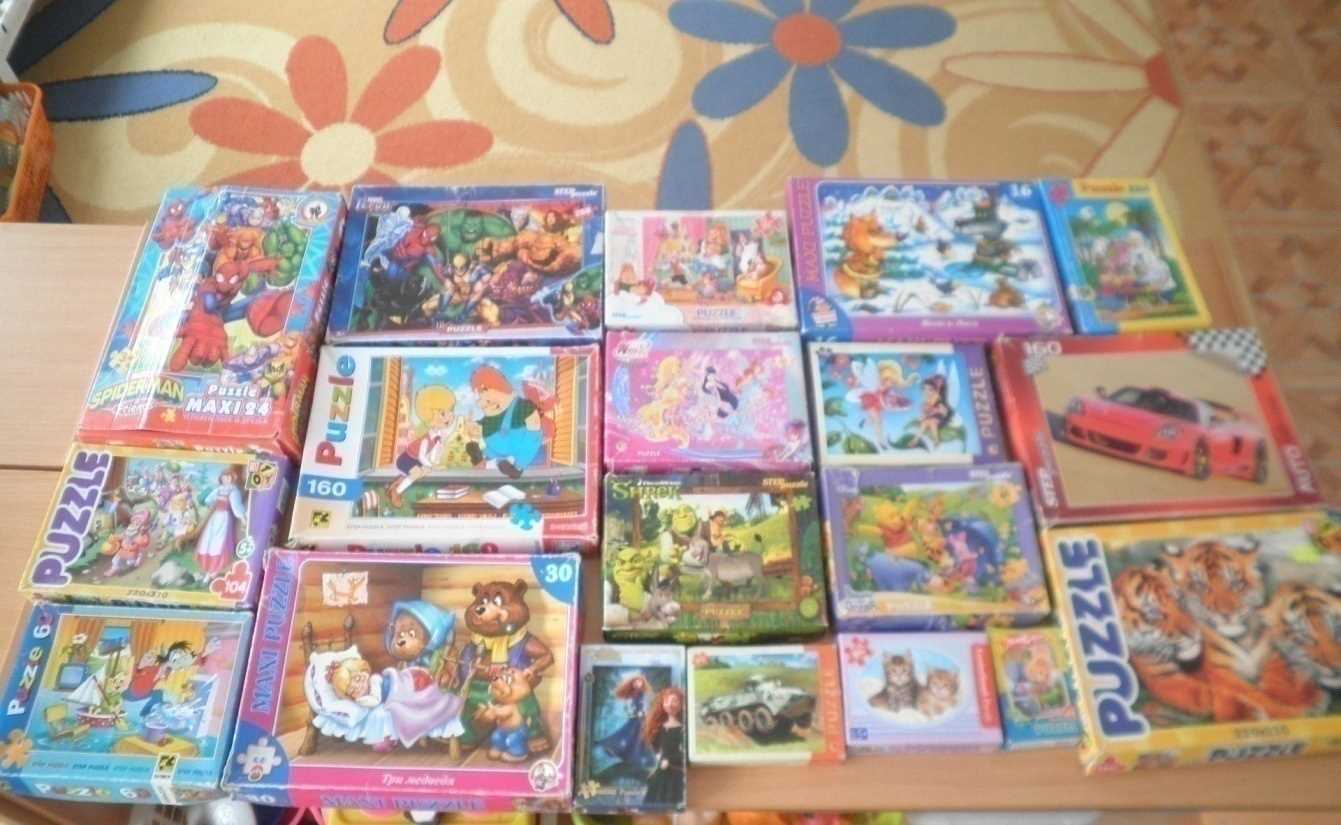 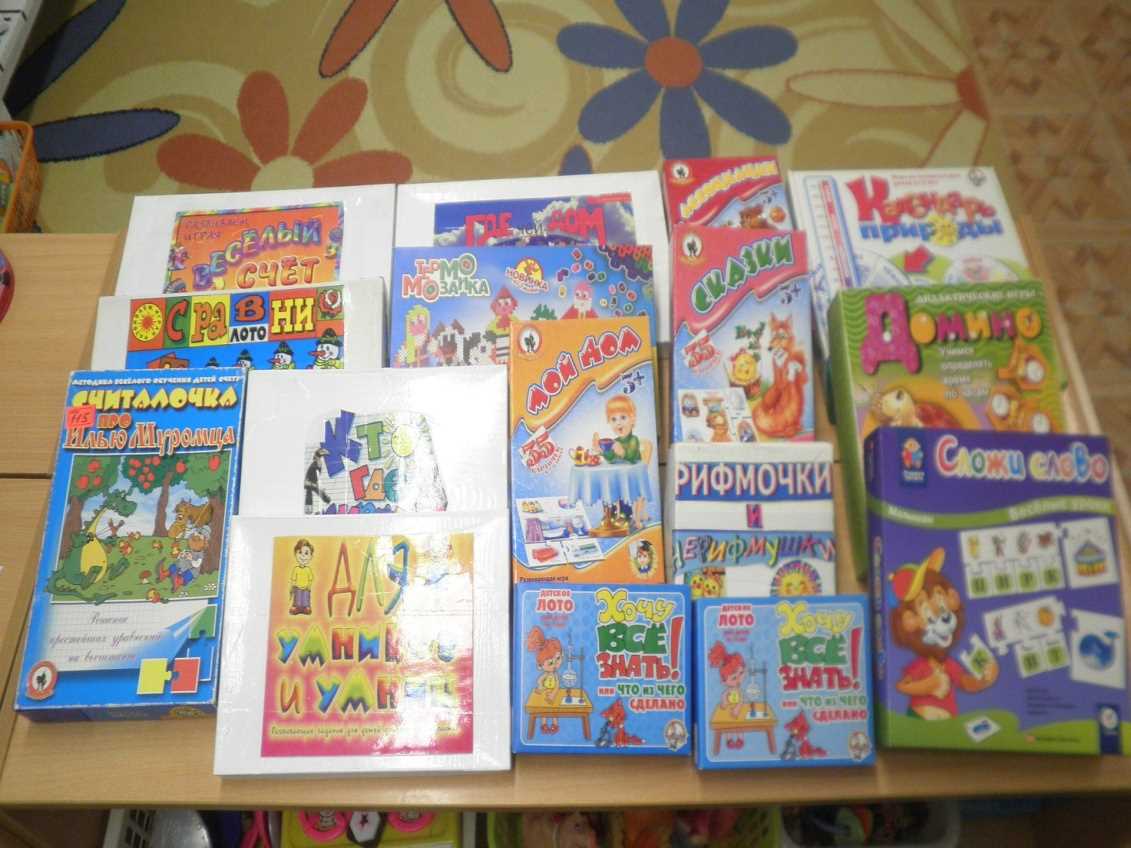 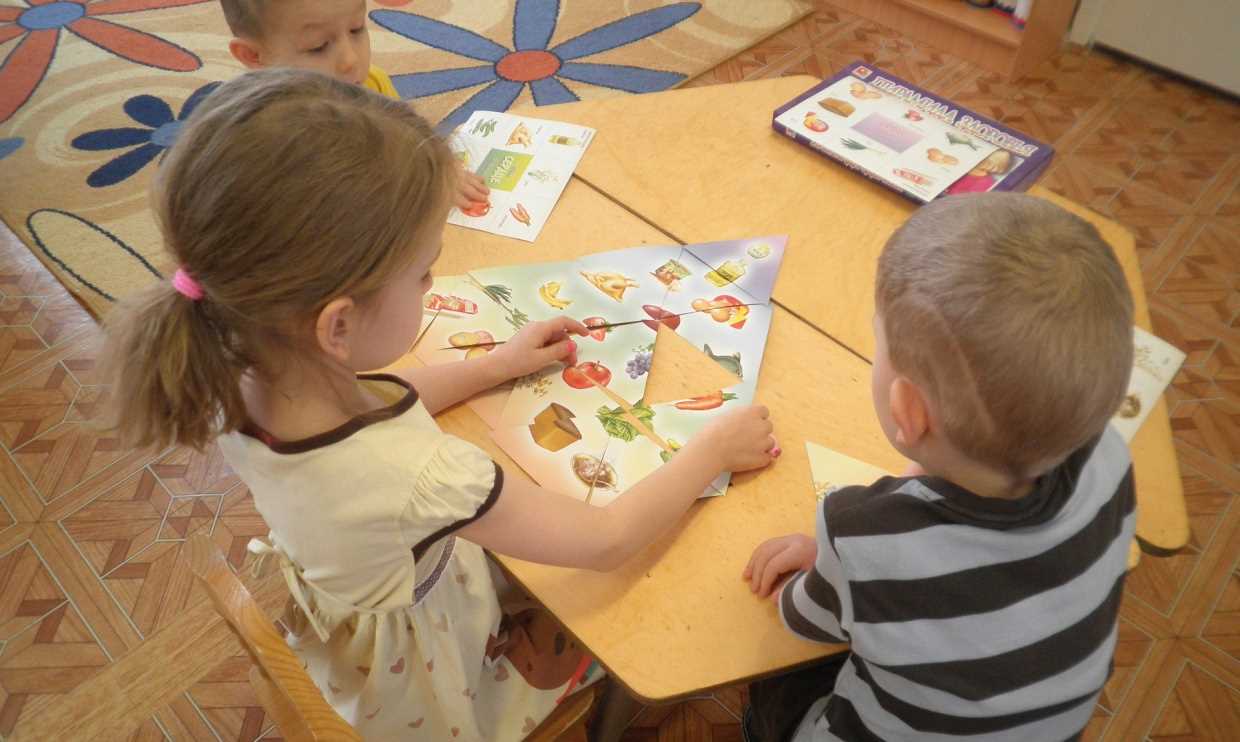 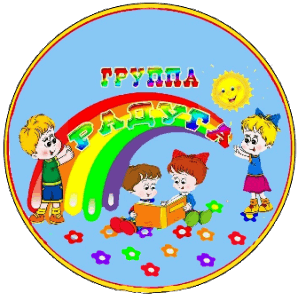 Центр «Игротека»
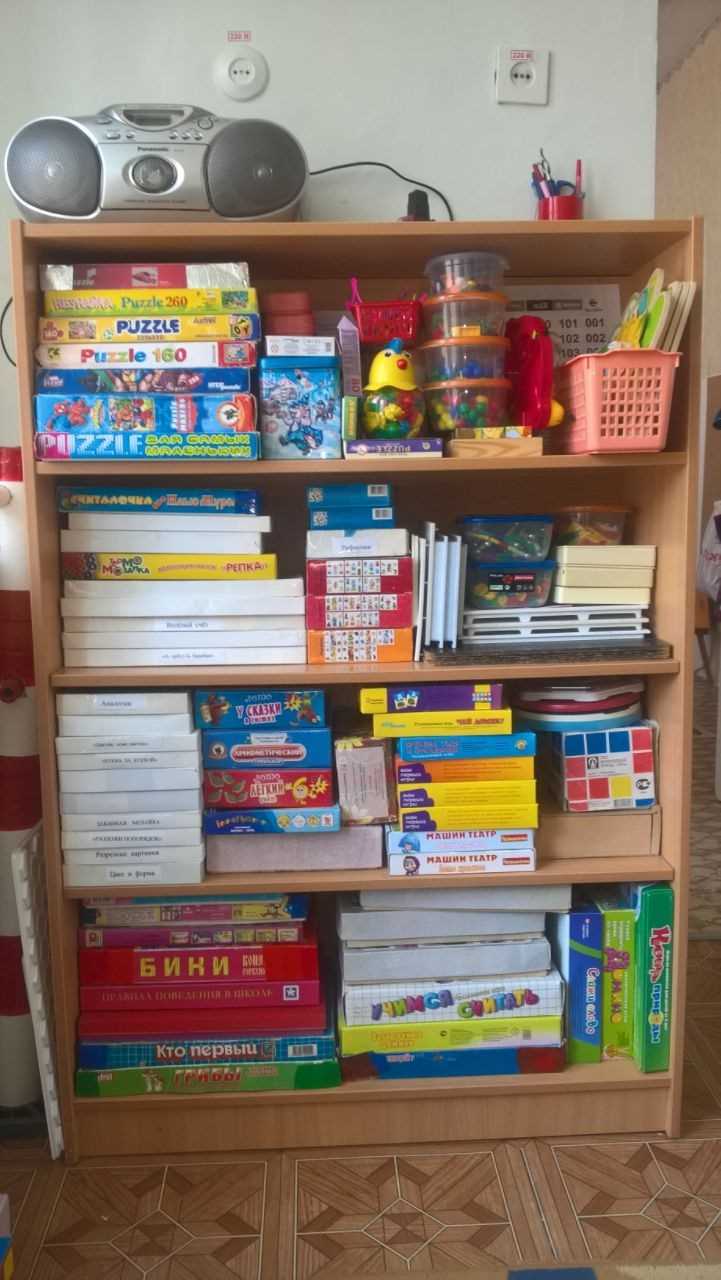 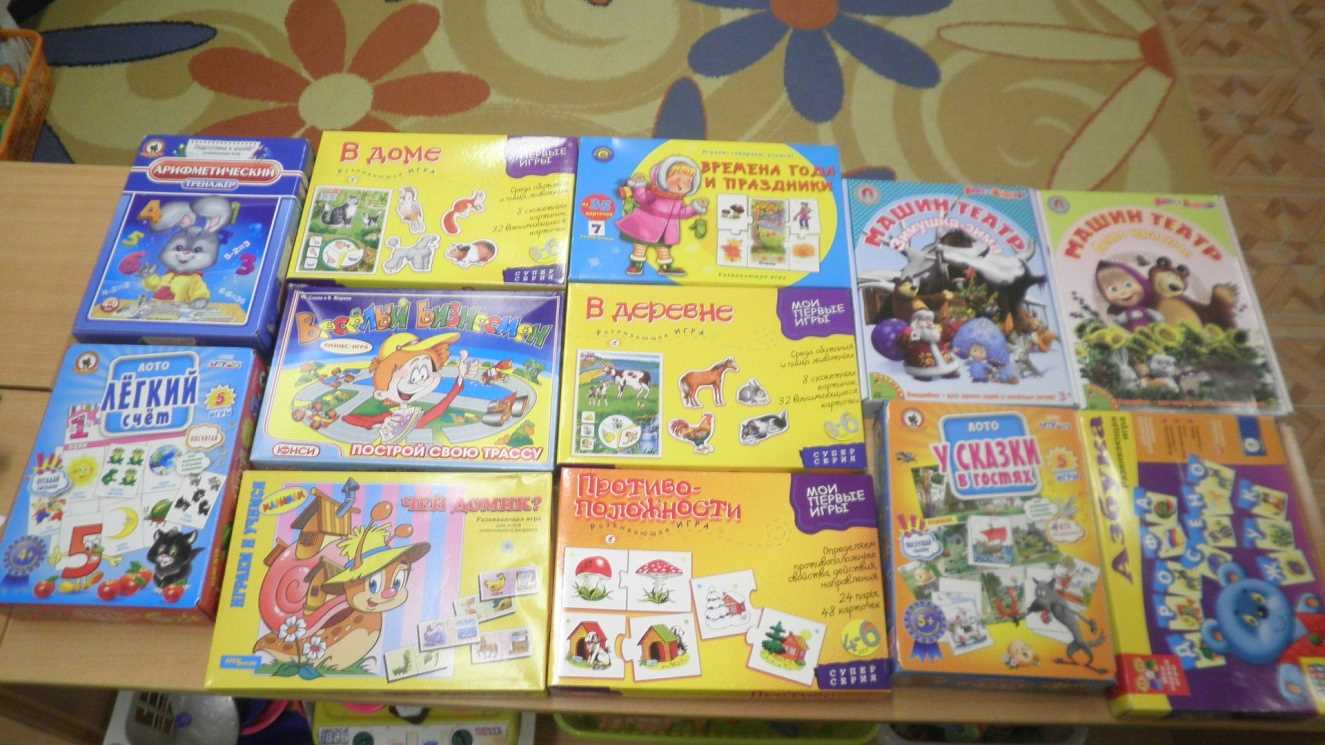 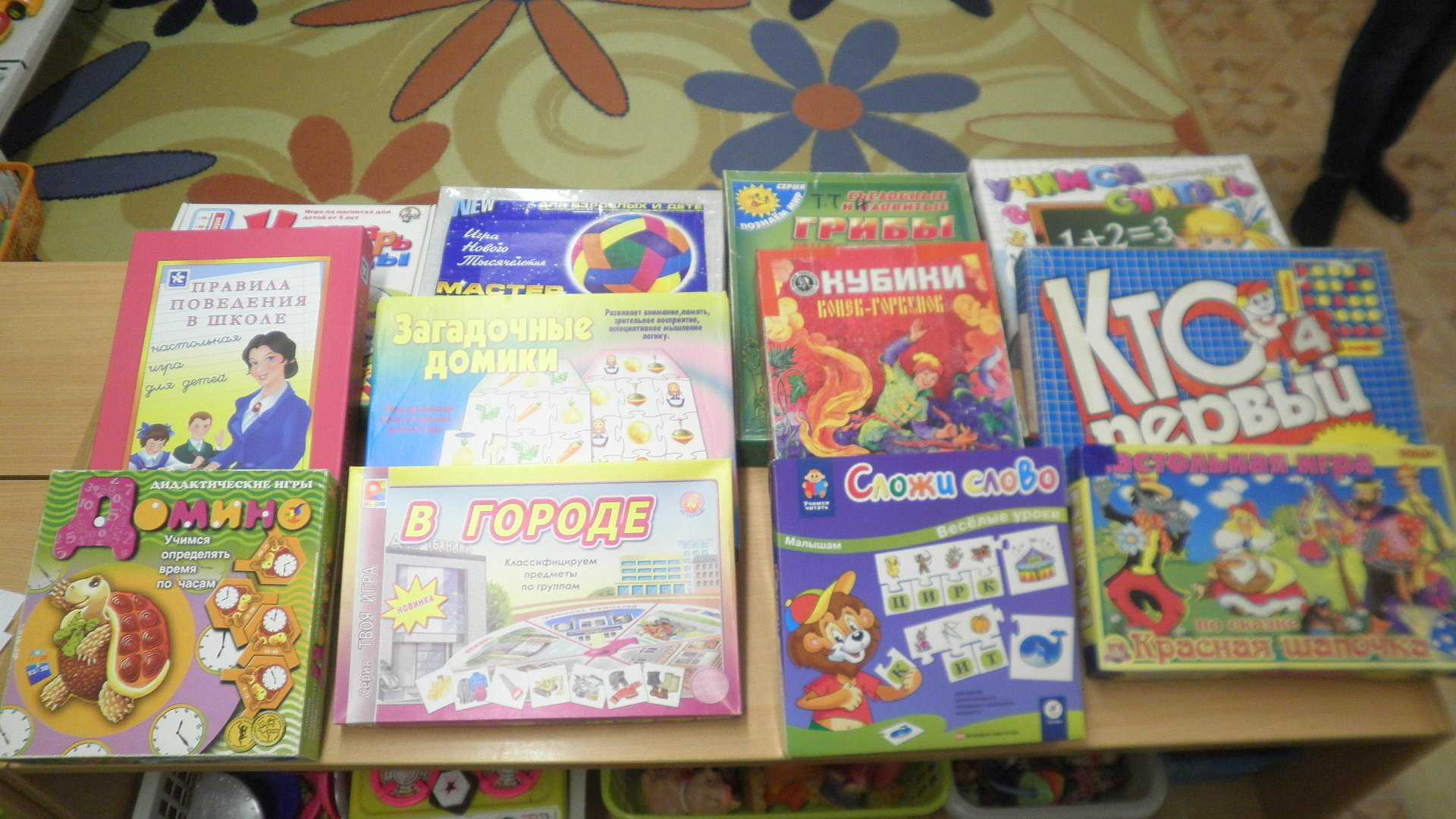 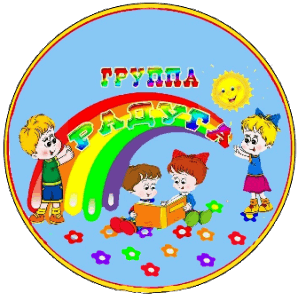 Центр «Мини музей»
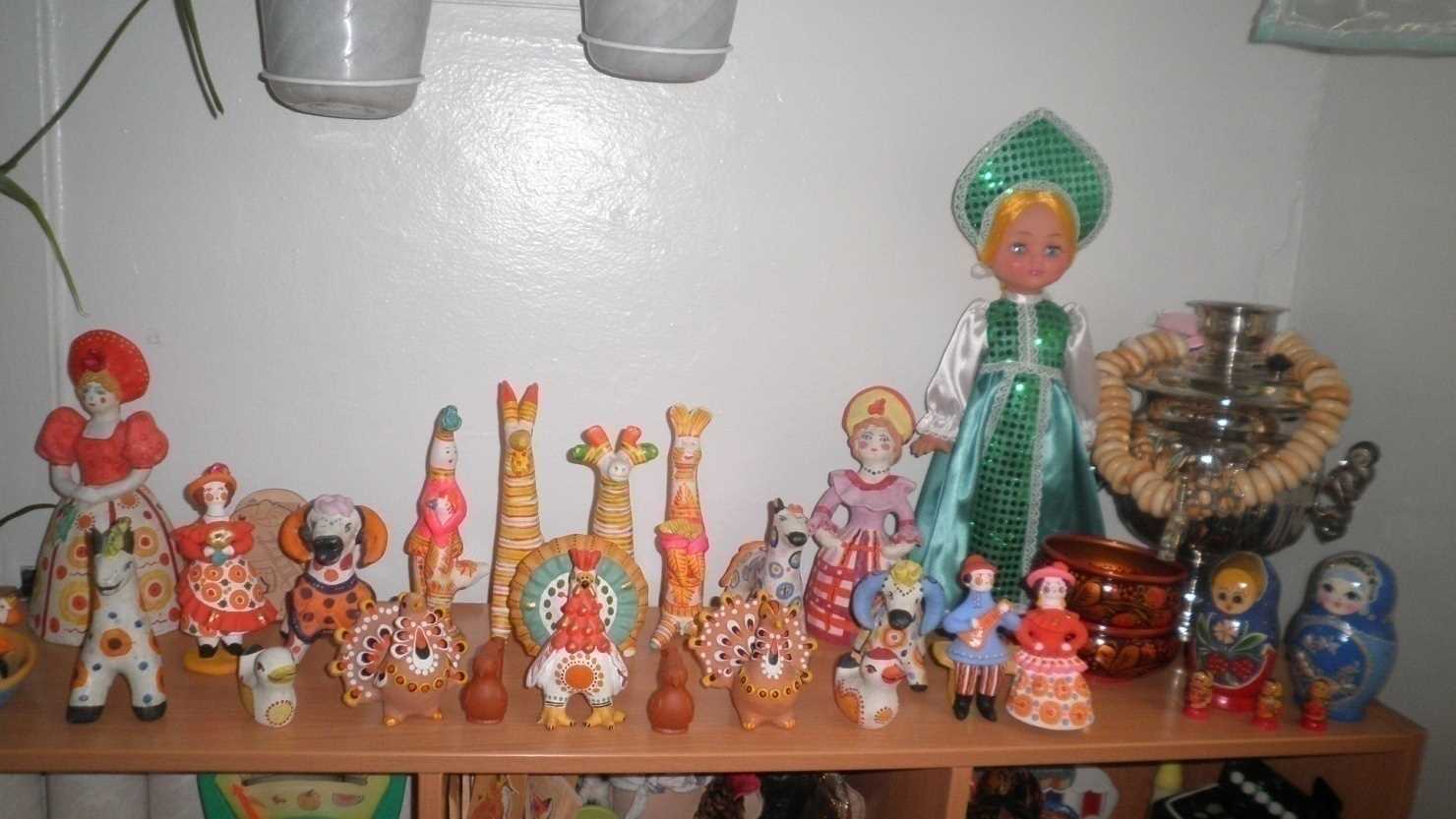 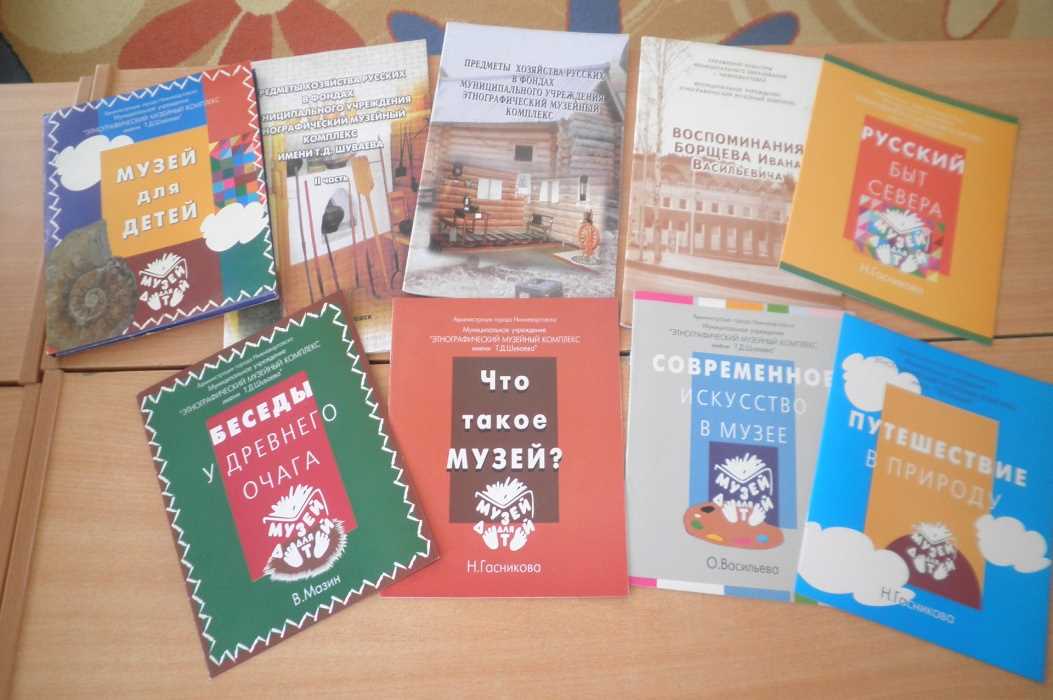 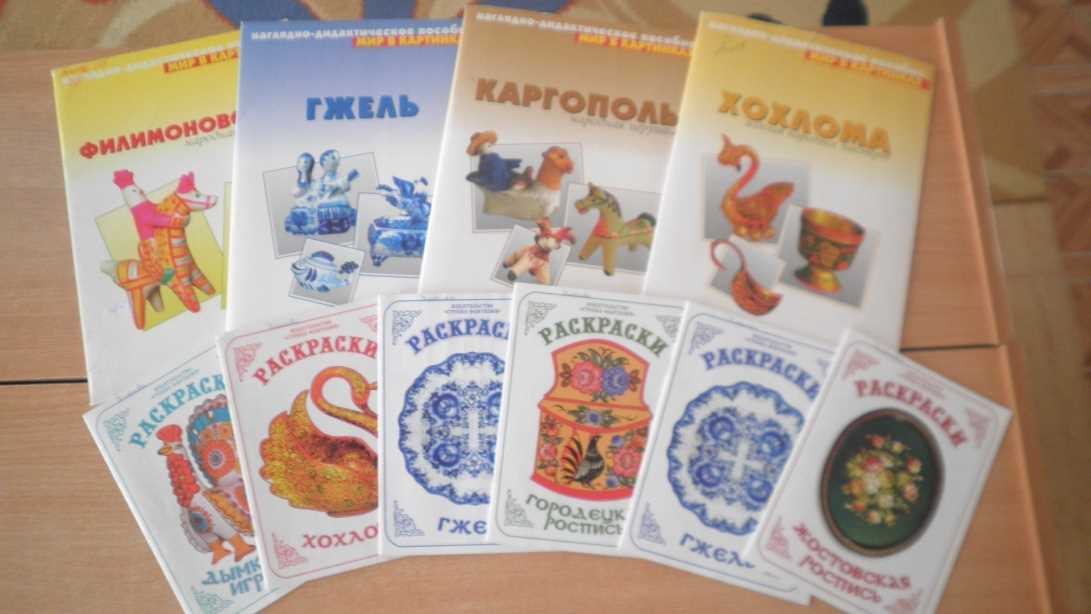 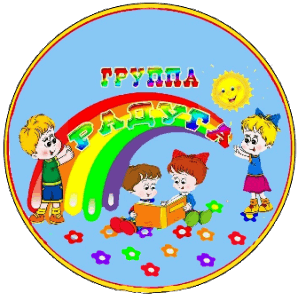 Центр «Мини музей»
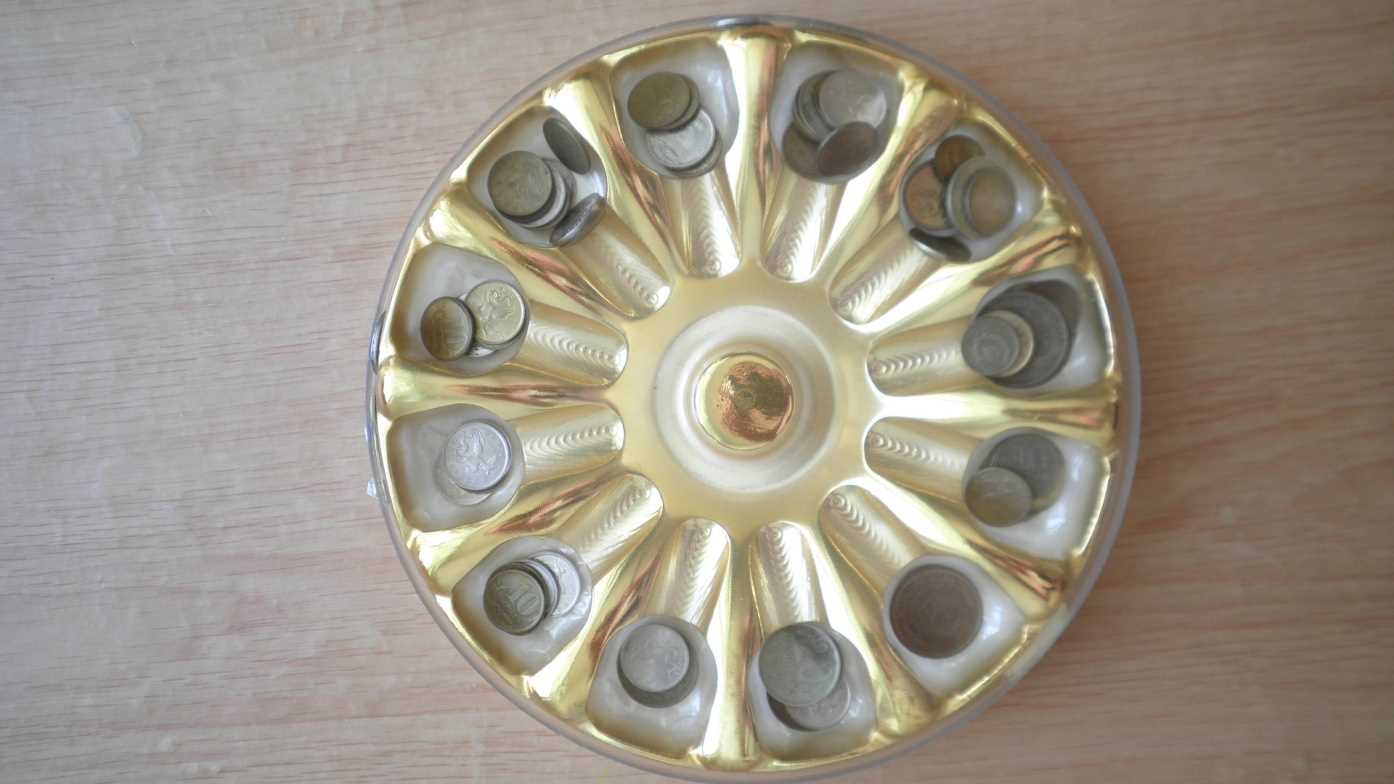 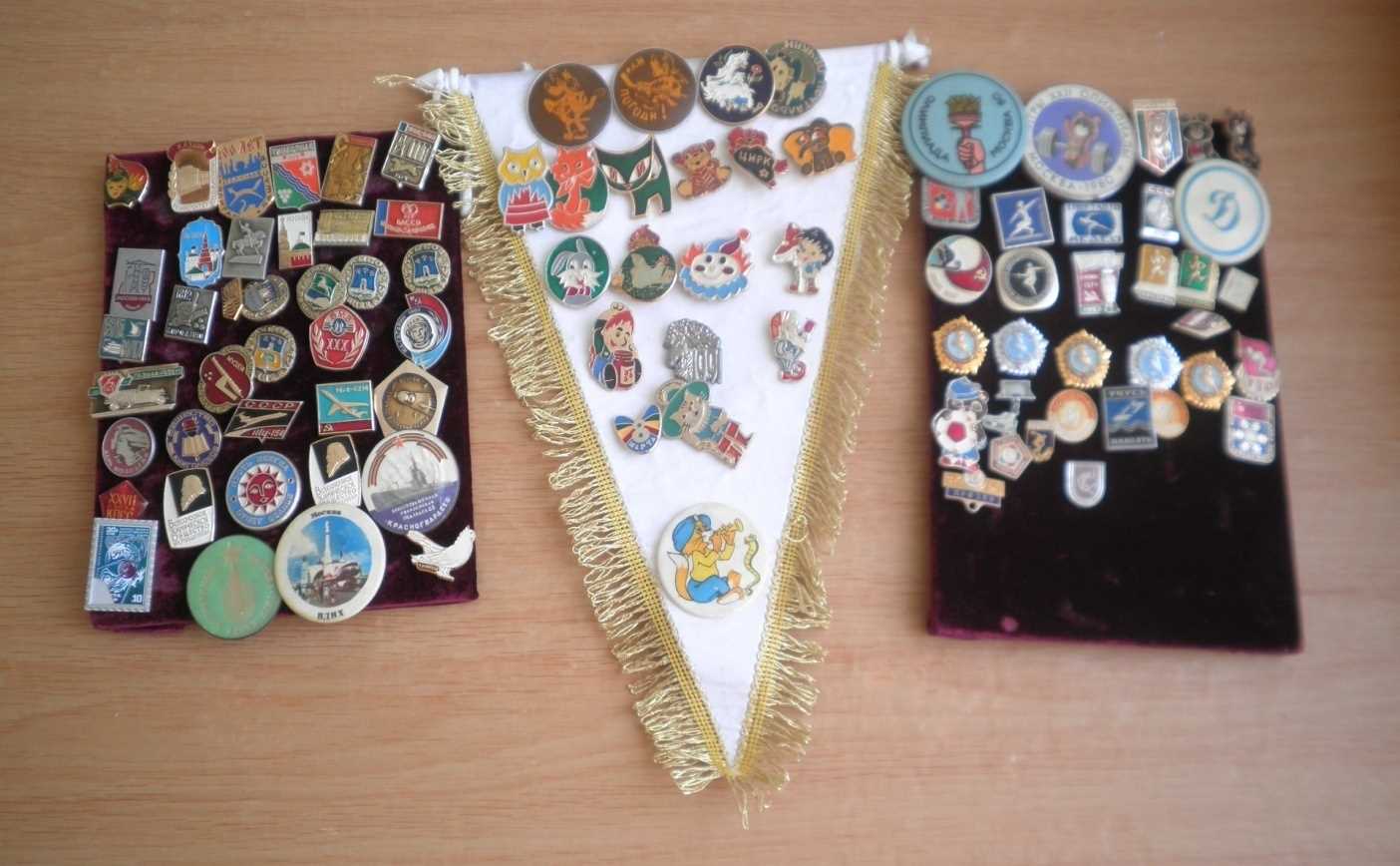 Центр «Патриот»
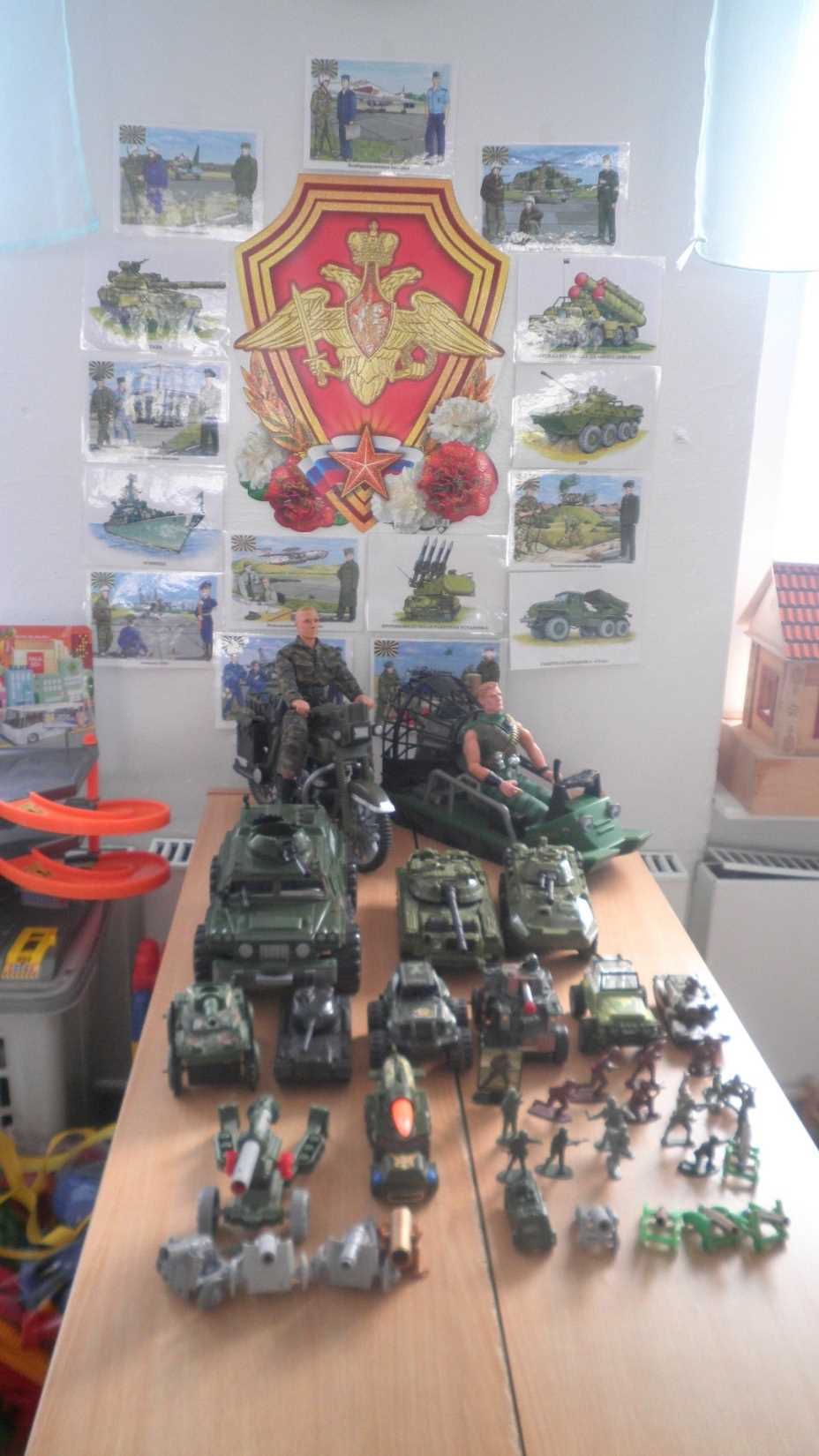 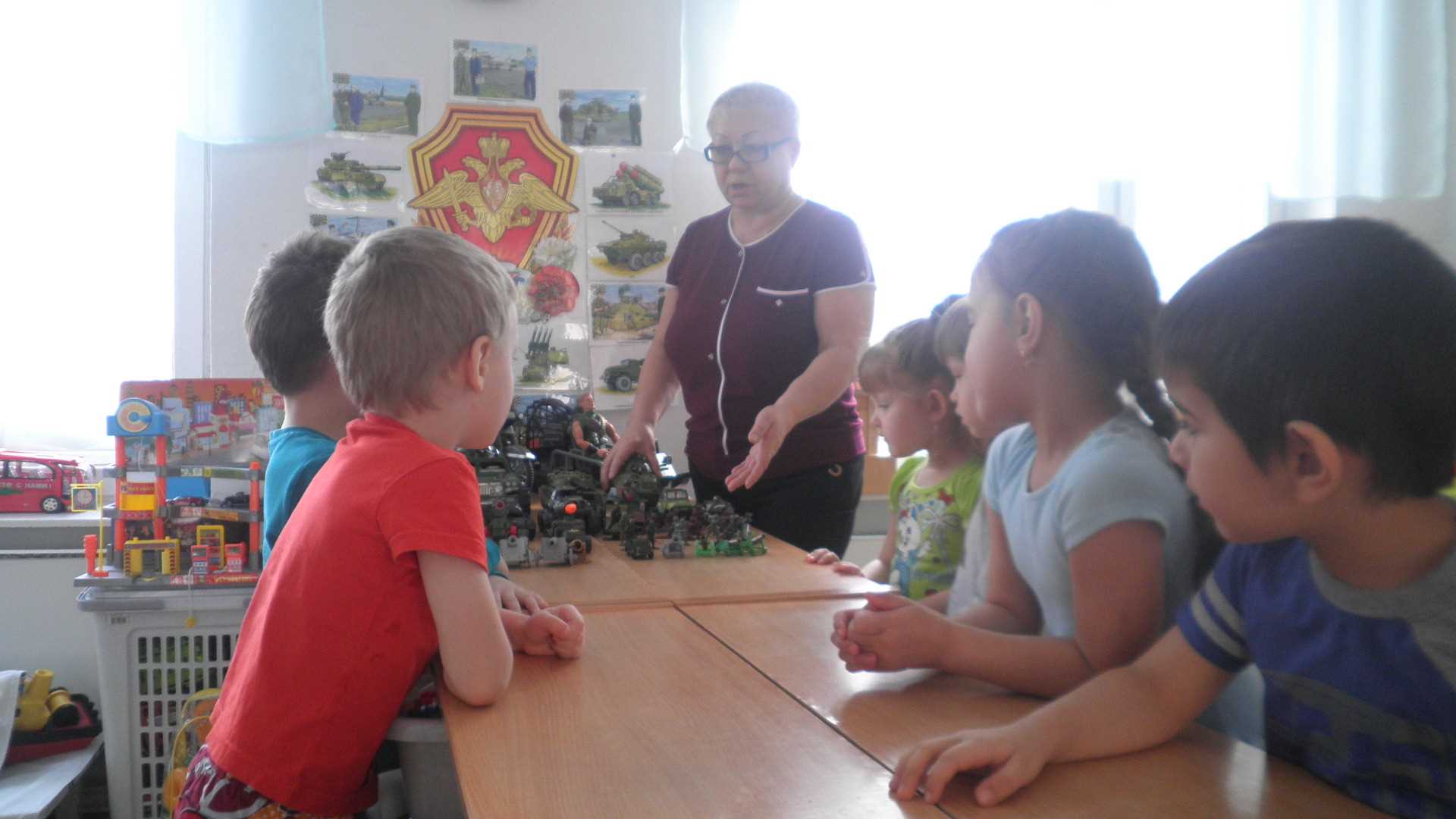 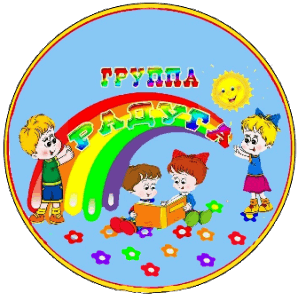 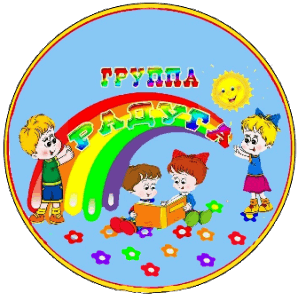 Центр «Патриот»
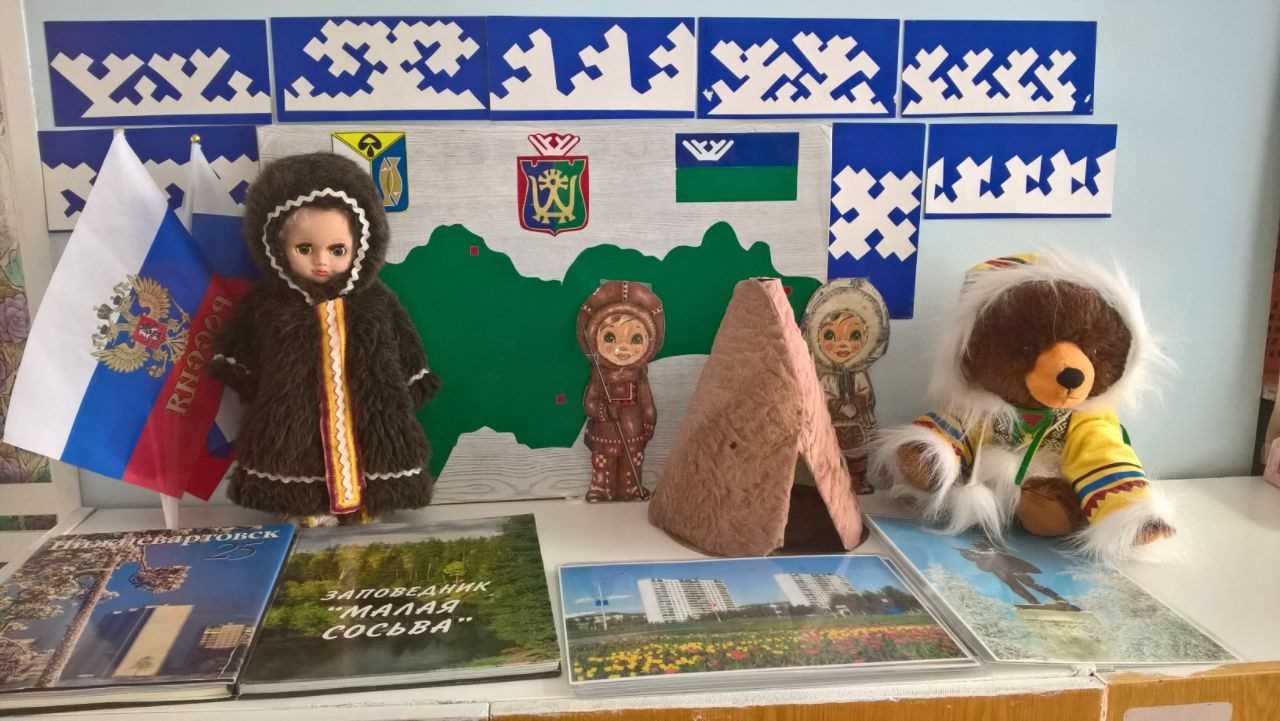 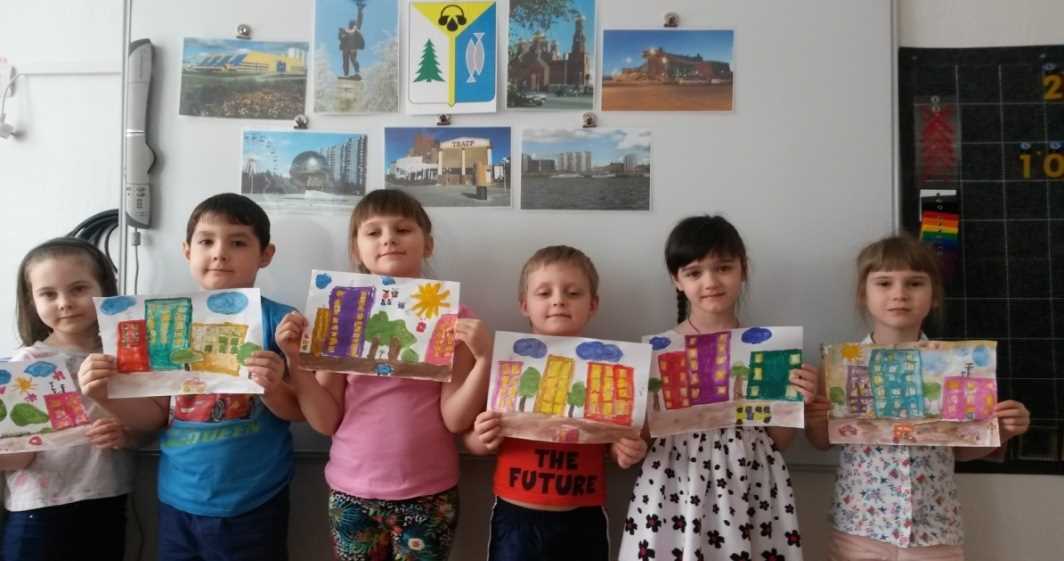 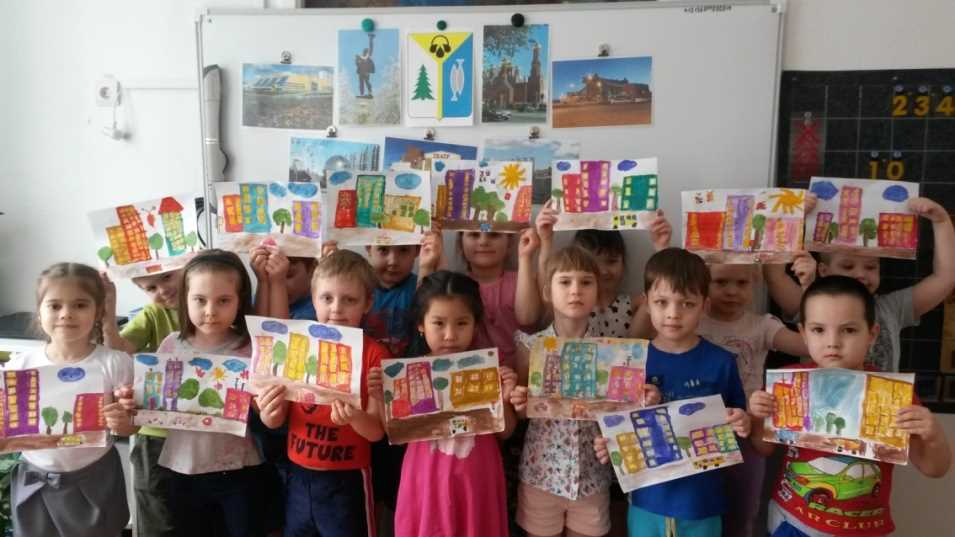 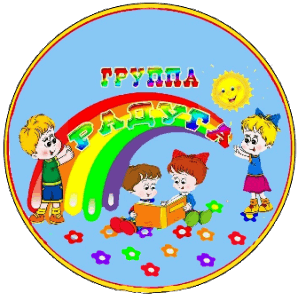 Центр «Патриот»
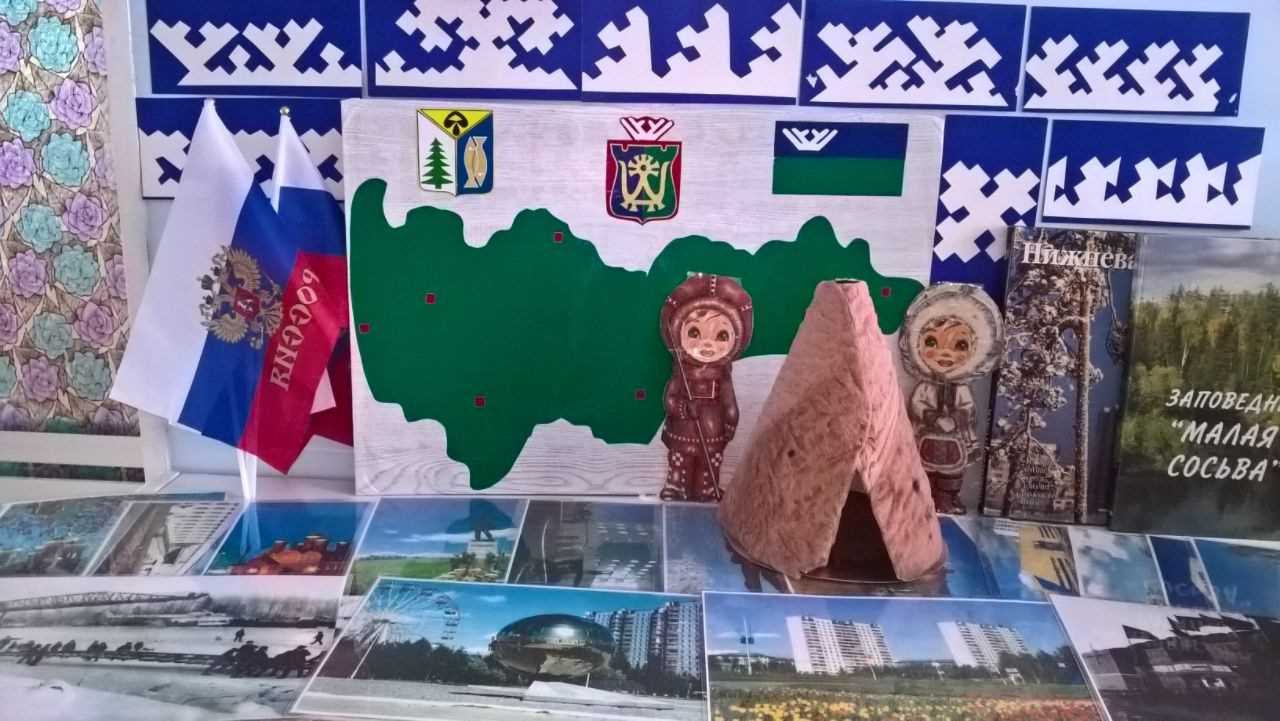 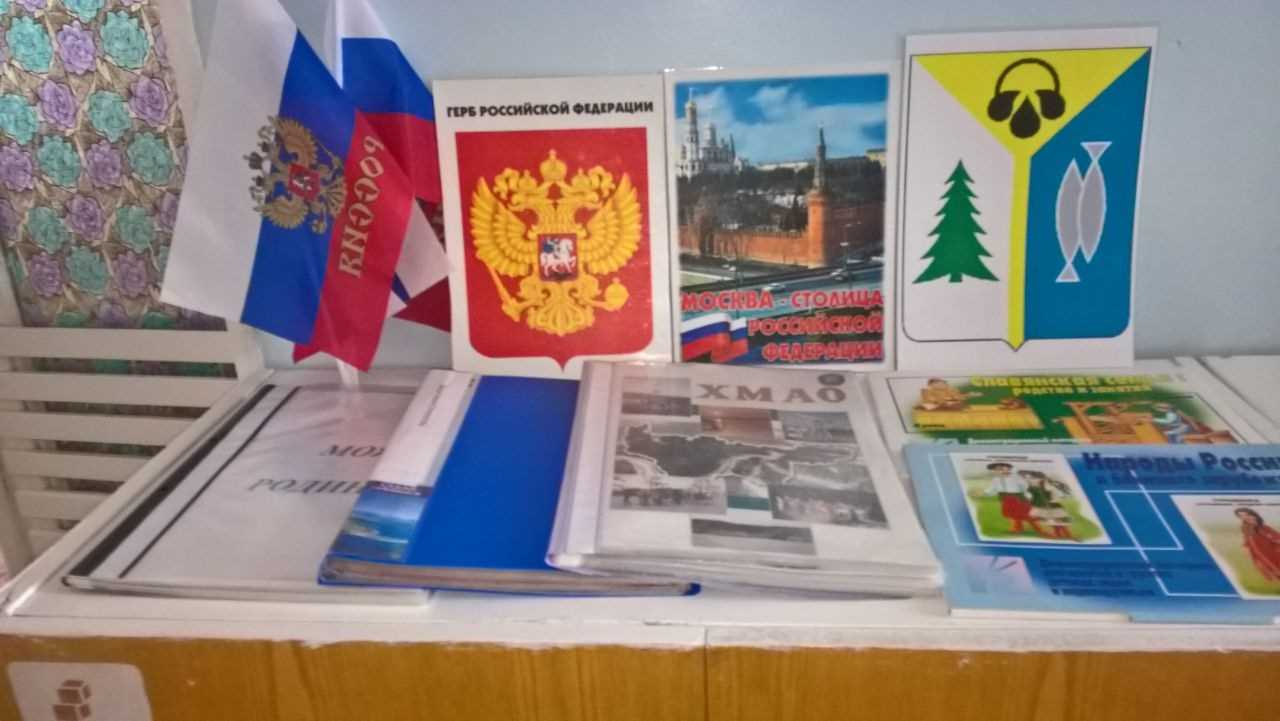 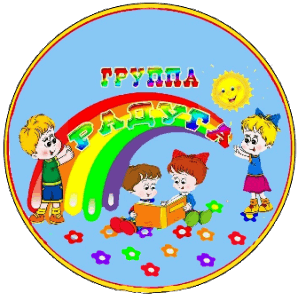 Центр экспериментирования
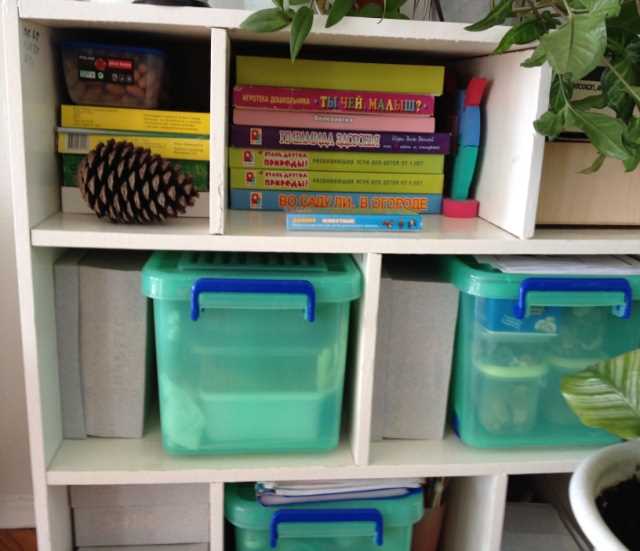 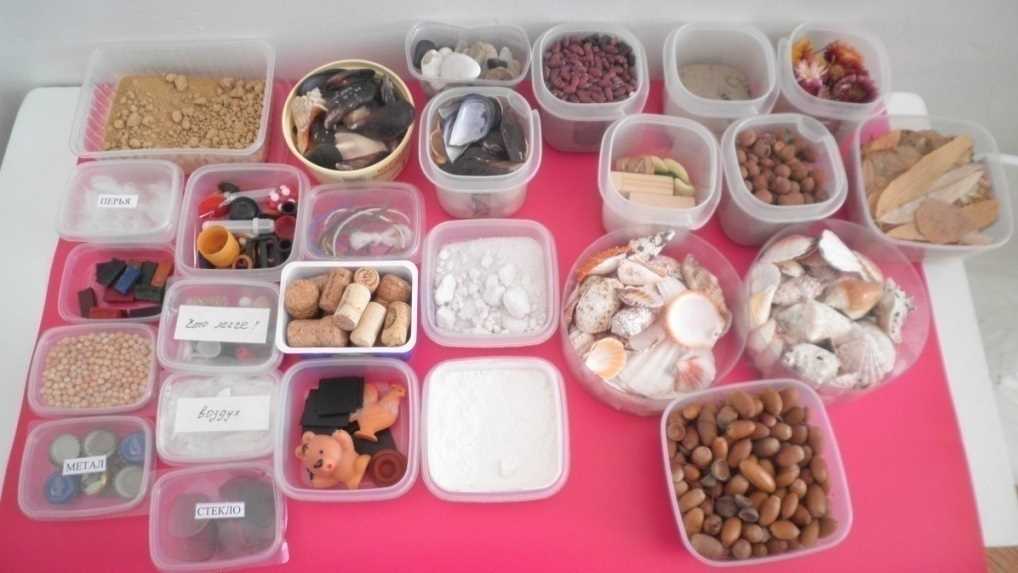 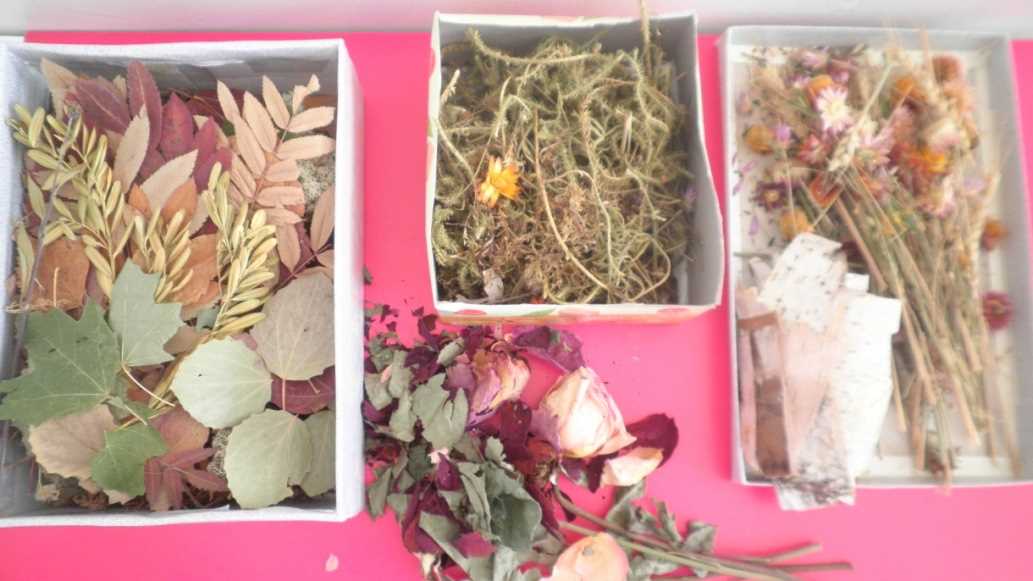 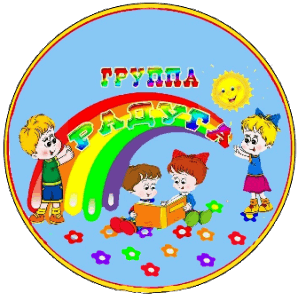 Центр экспериментирования
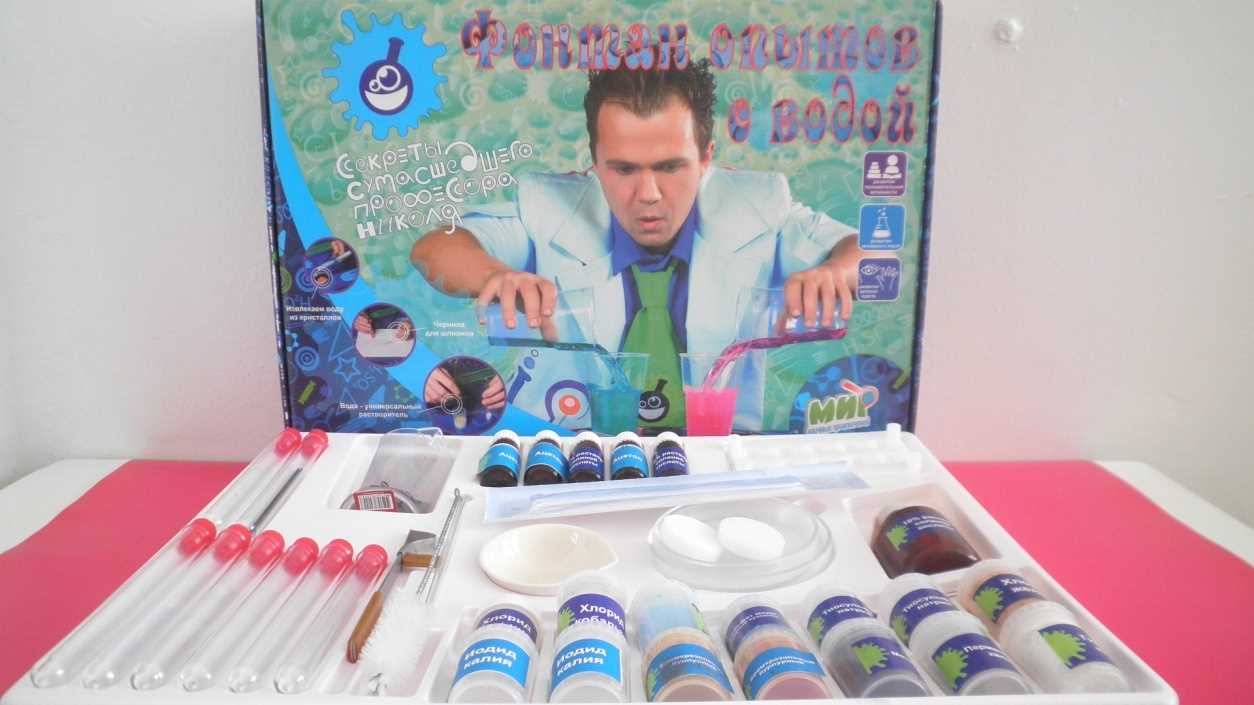 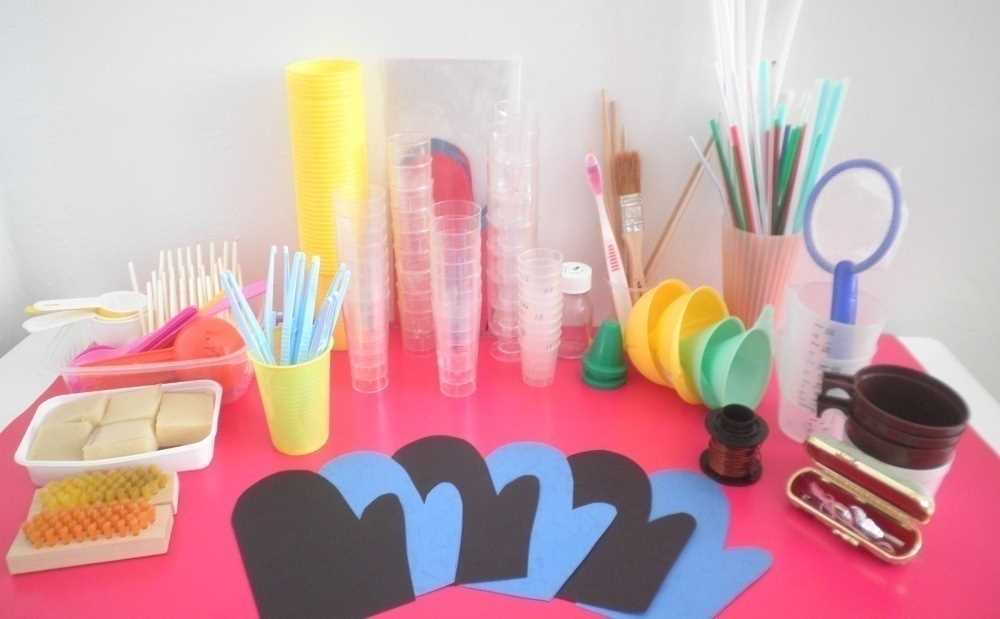 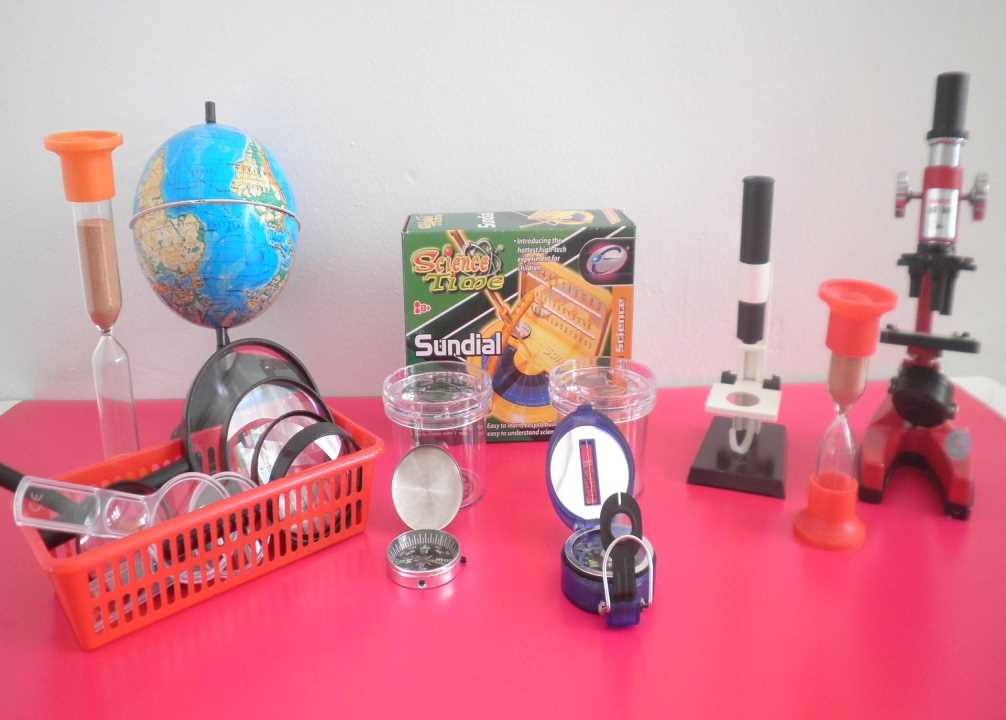 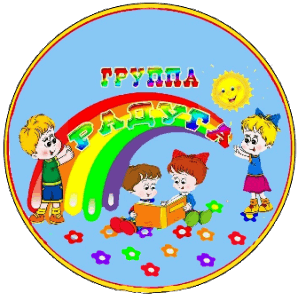 Центр экспериментирования
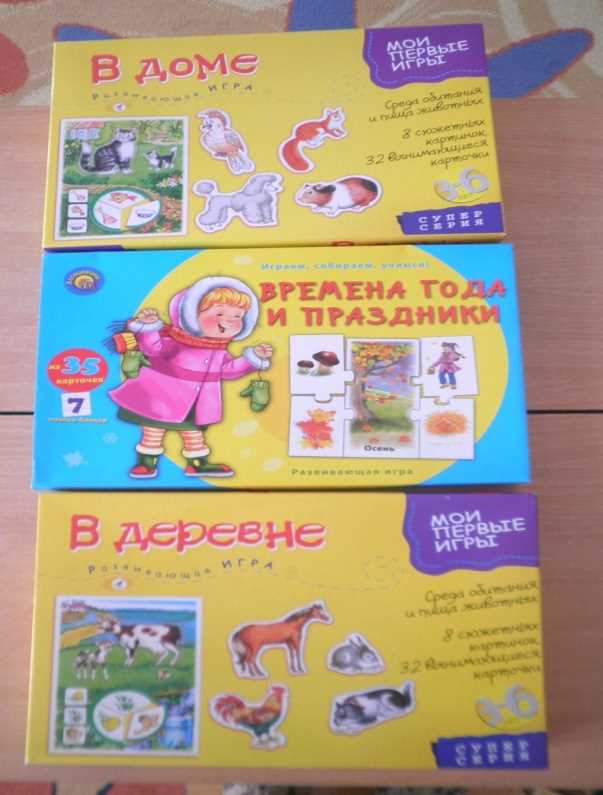 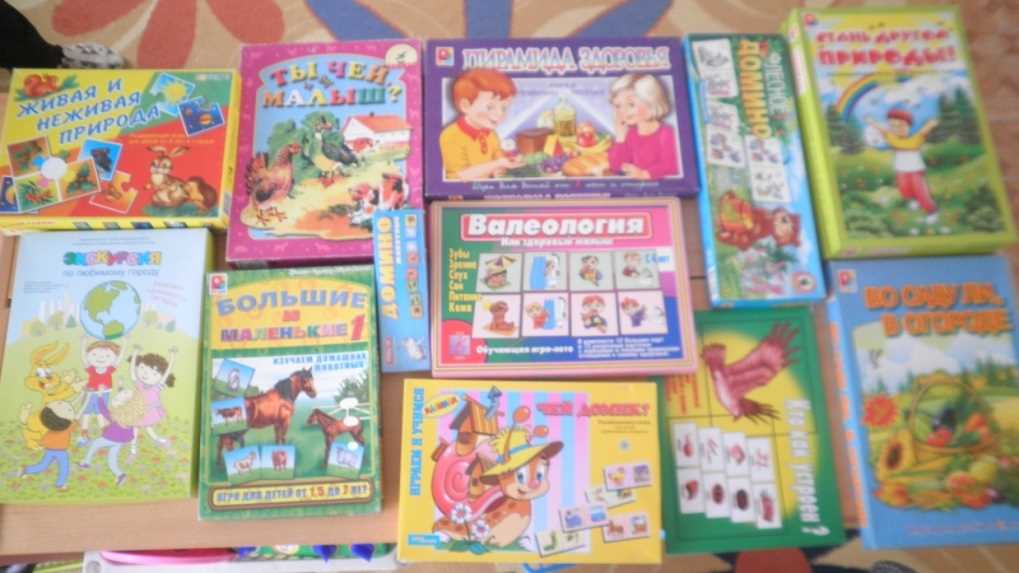 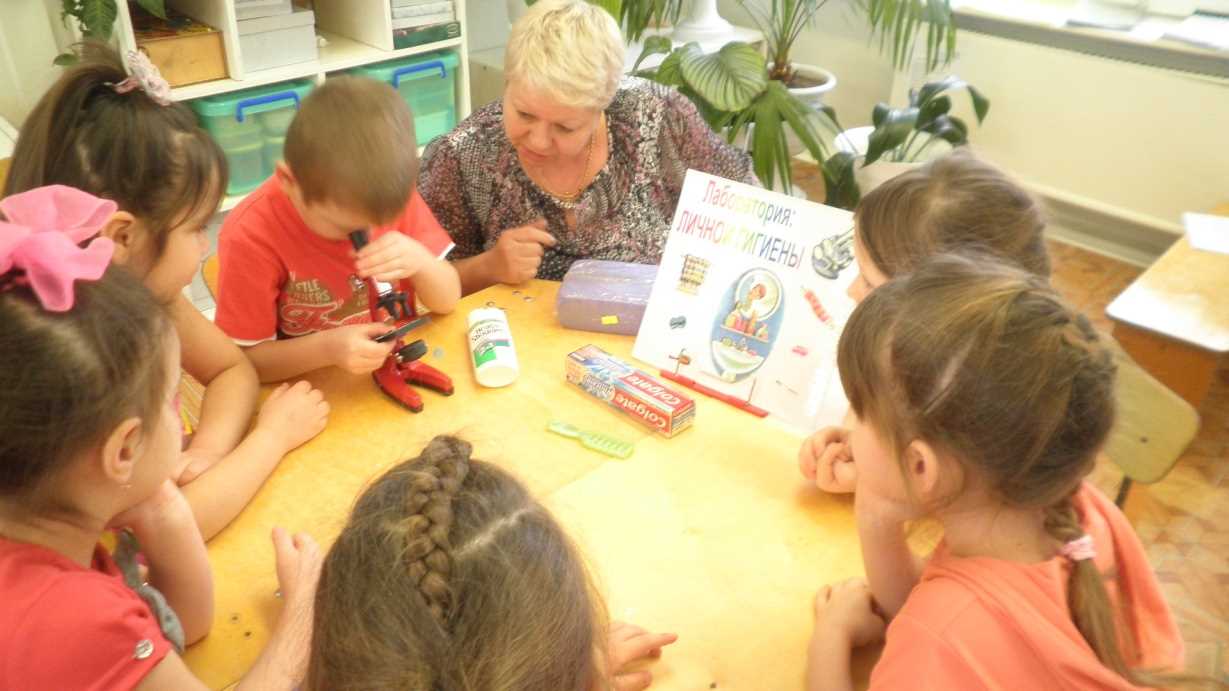 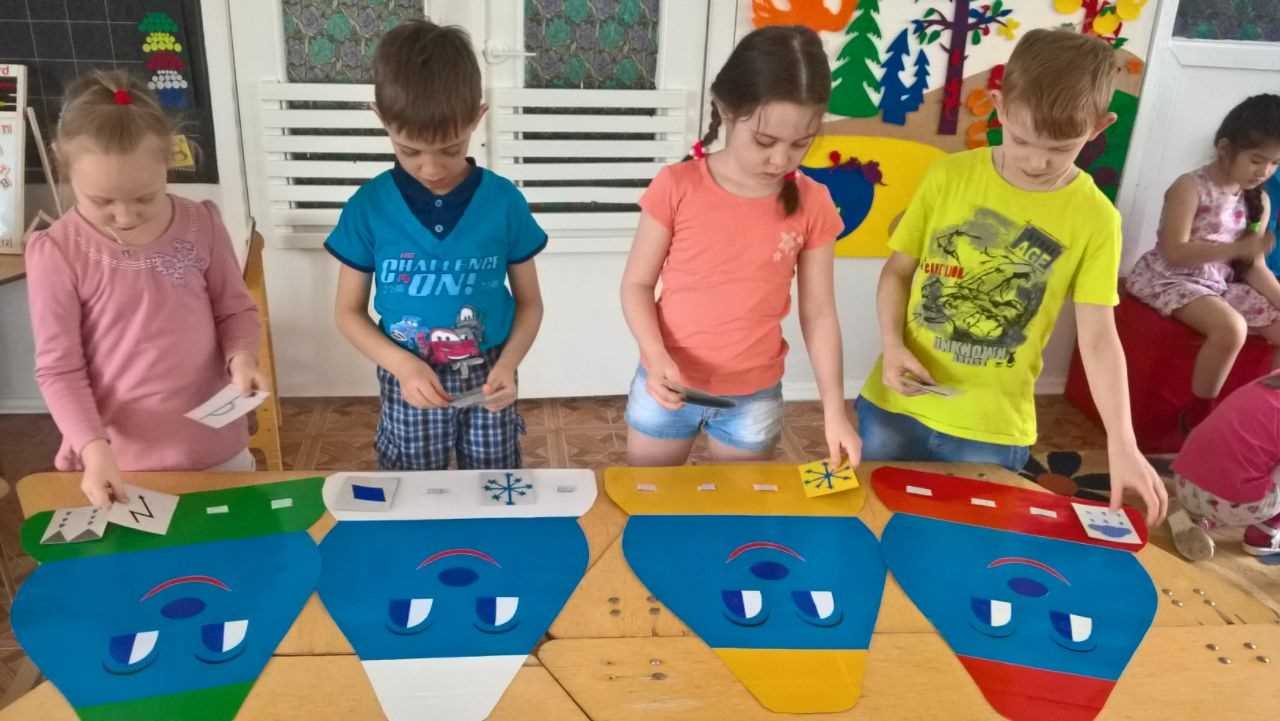 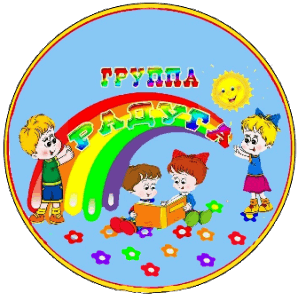 Художественно – эстетическое развитие
Театральный  центр
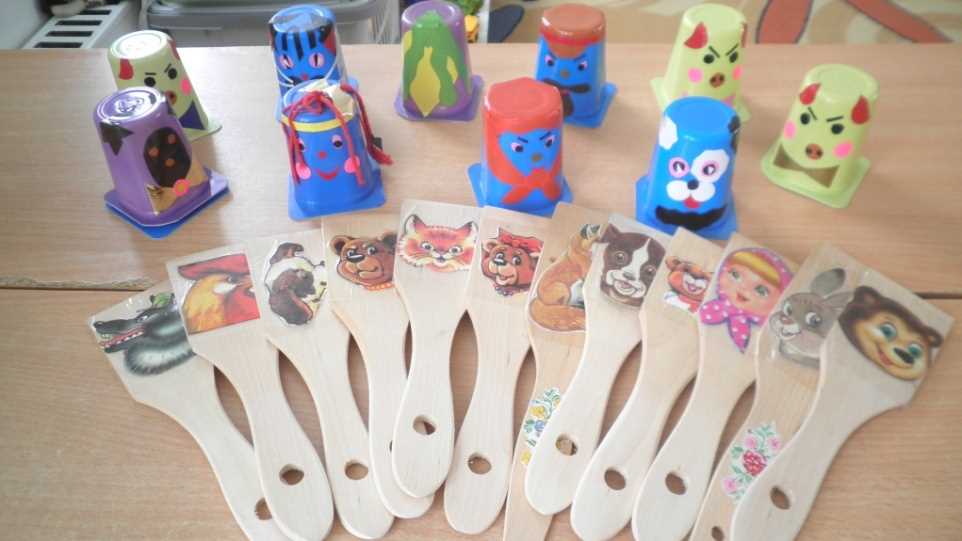 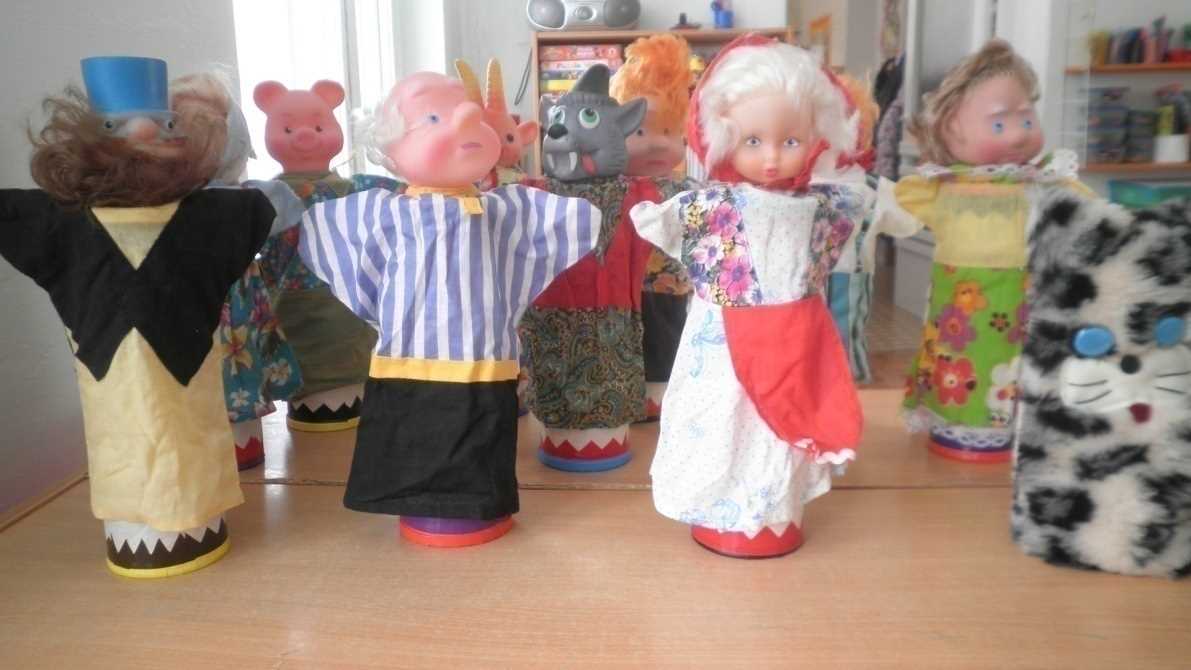 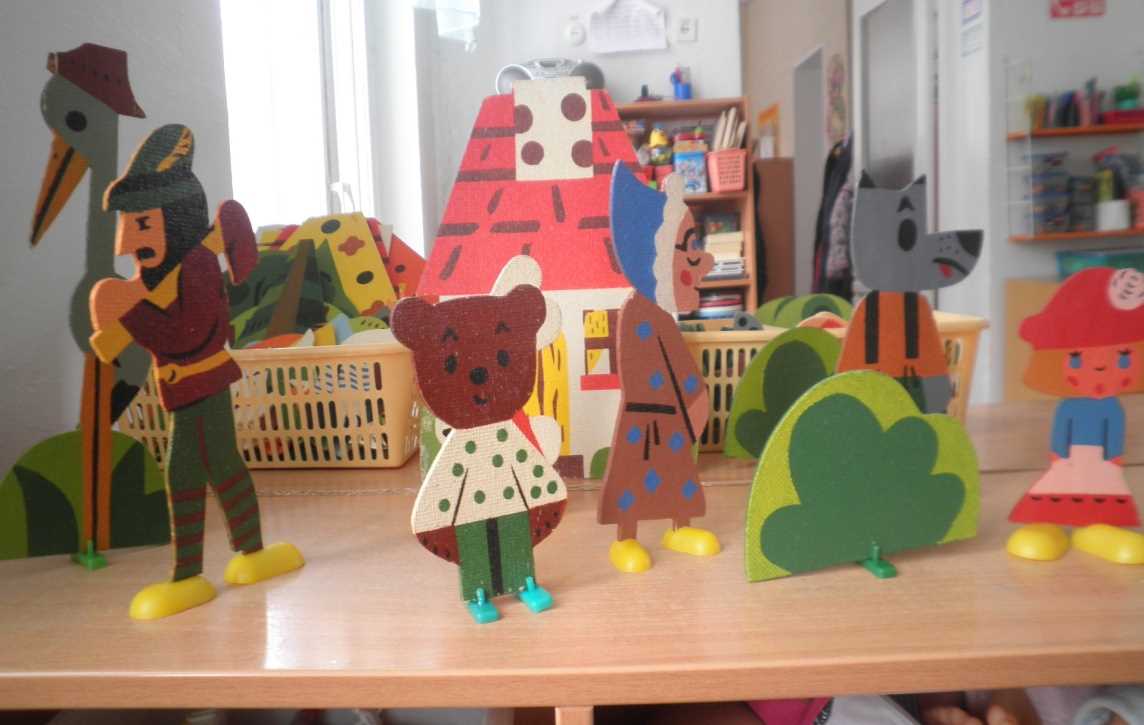 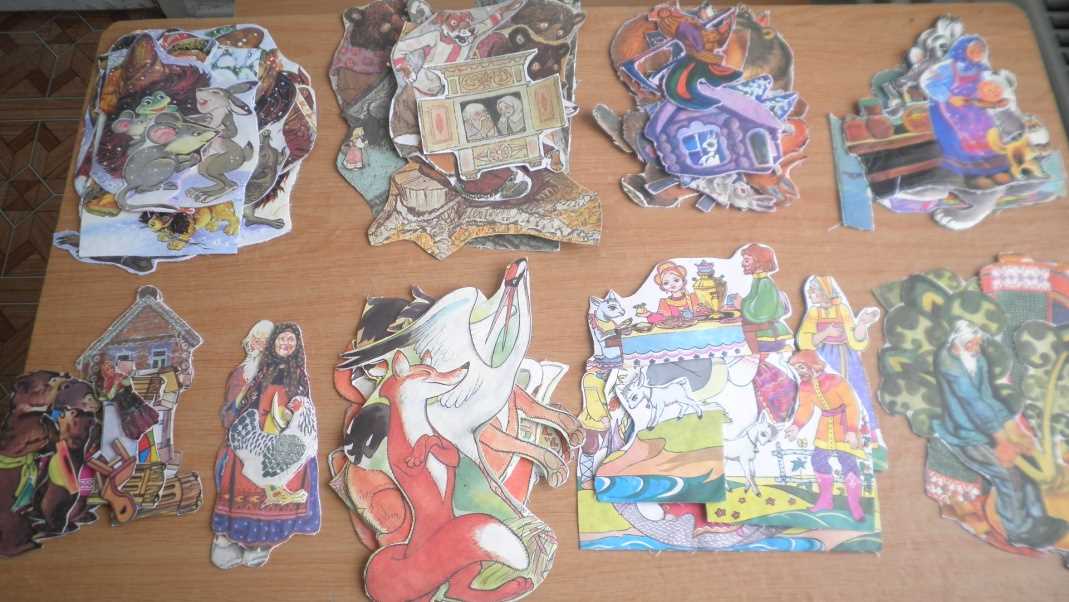 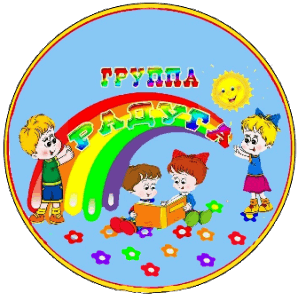 Театральный центр
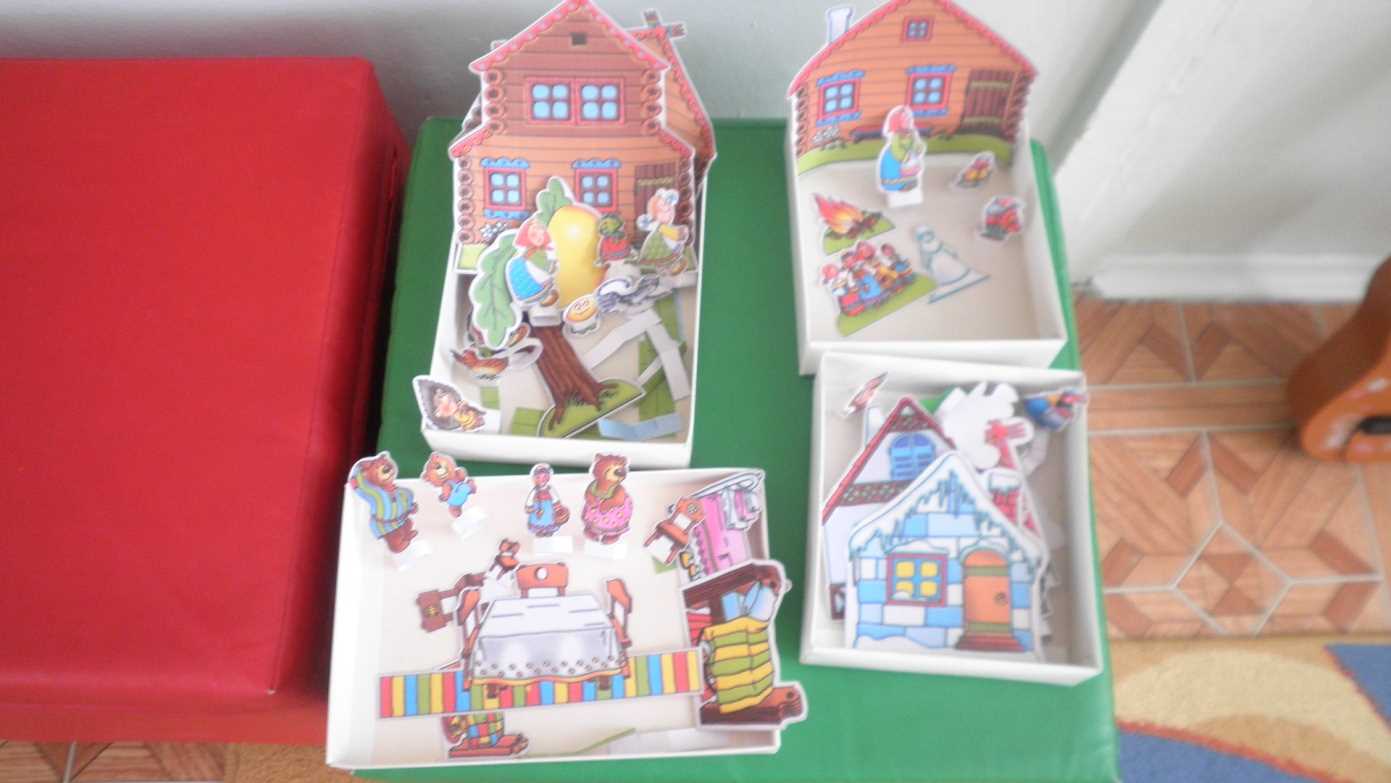 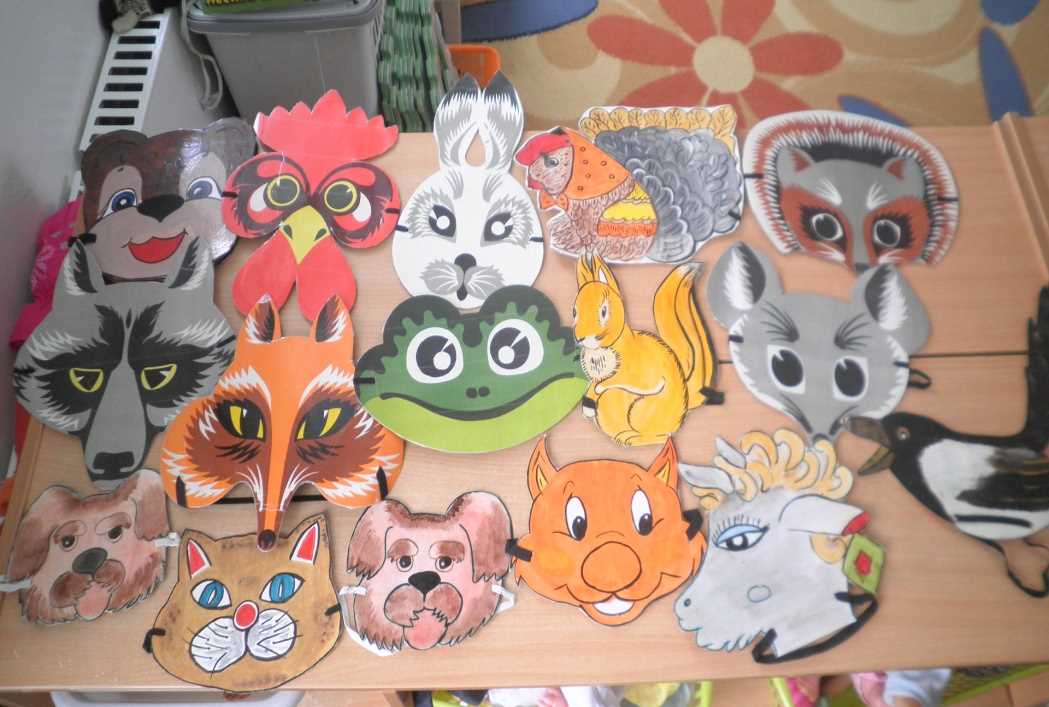 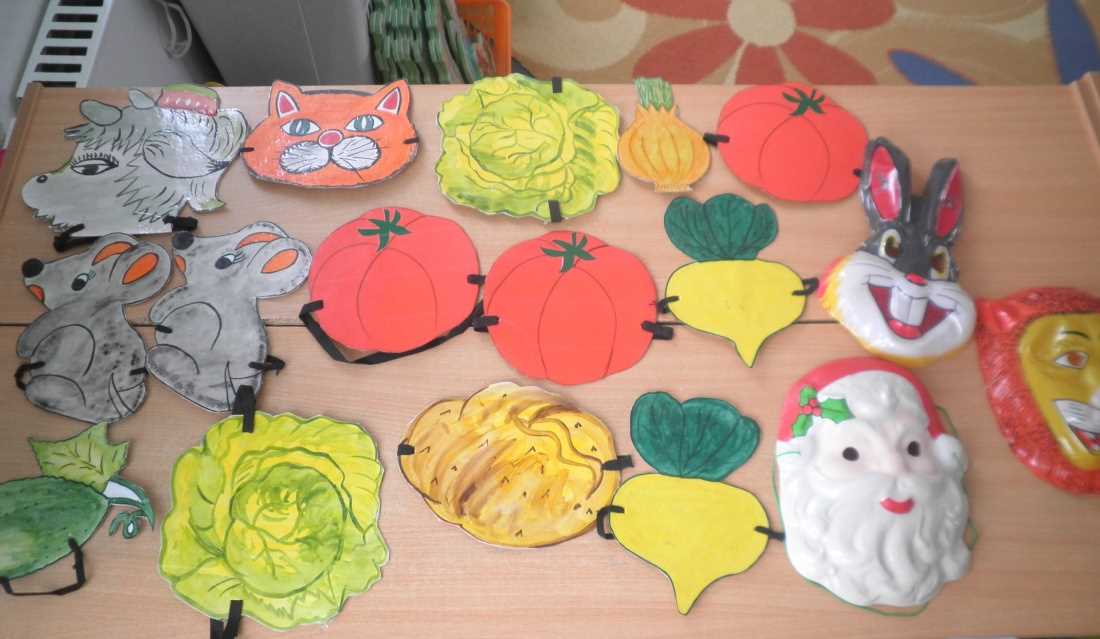 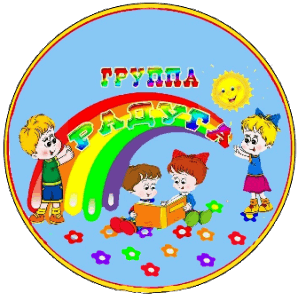 Театральный центр
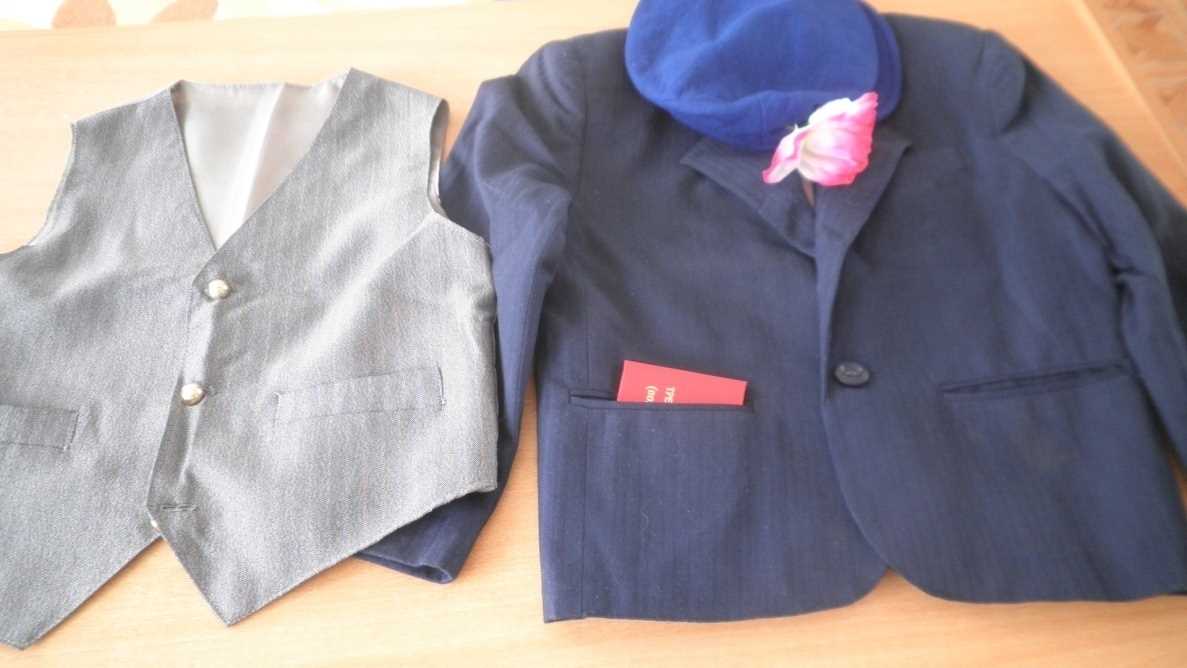 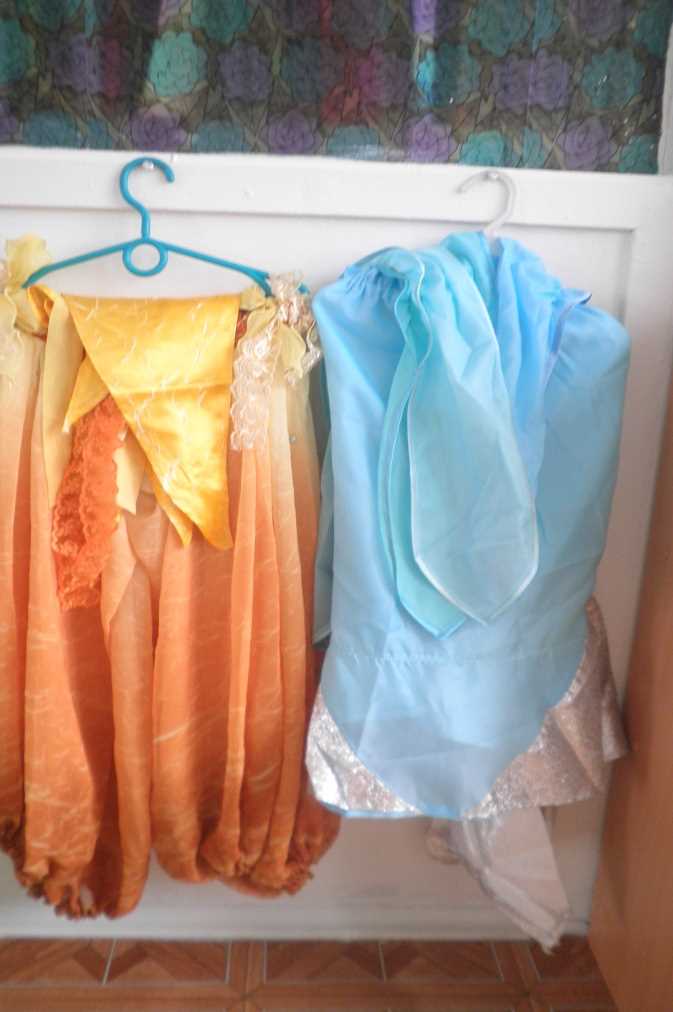 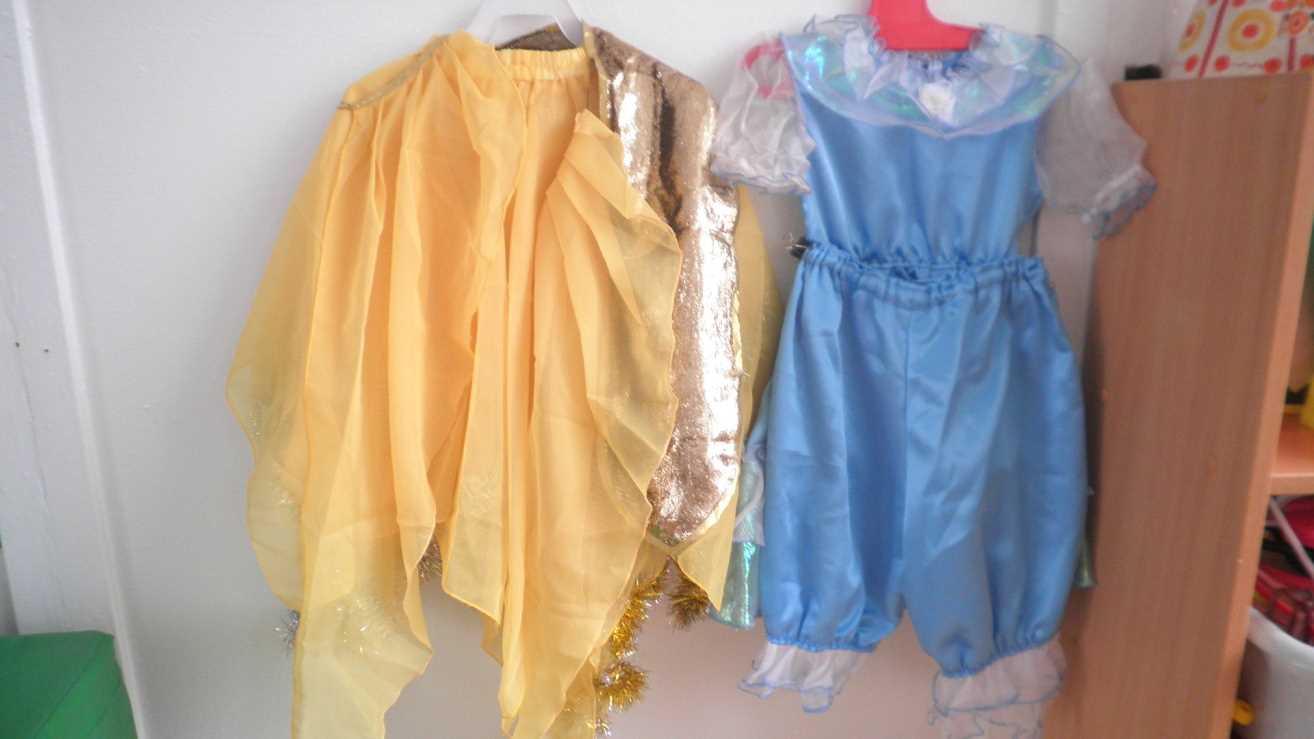 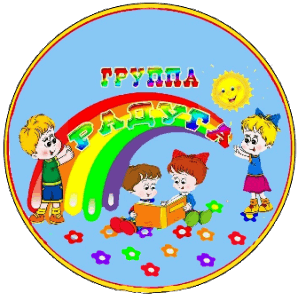 Театральный центр
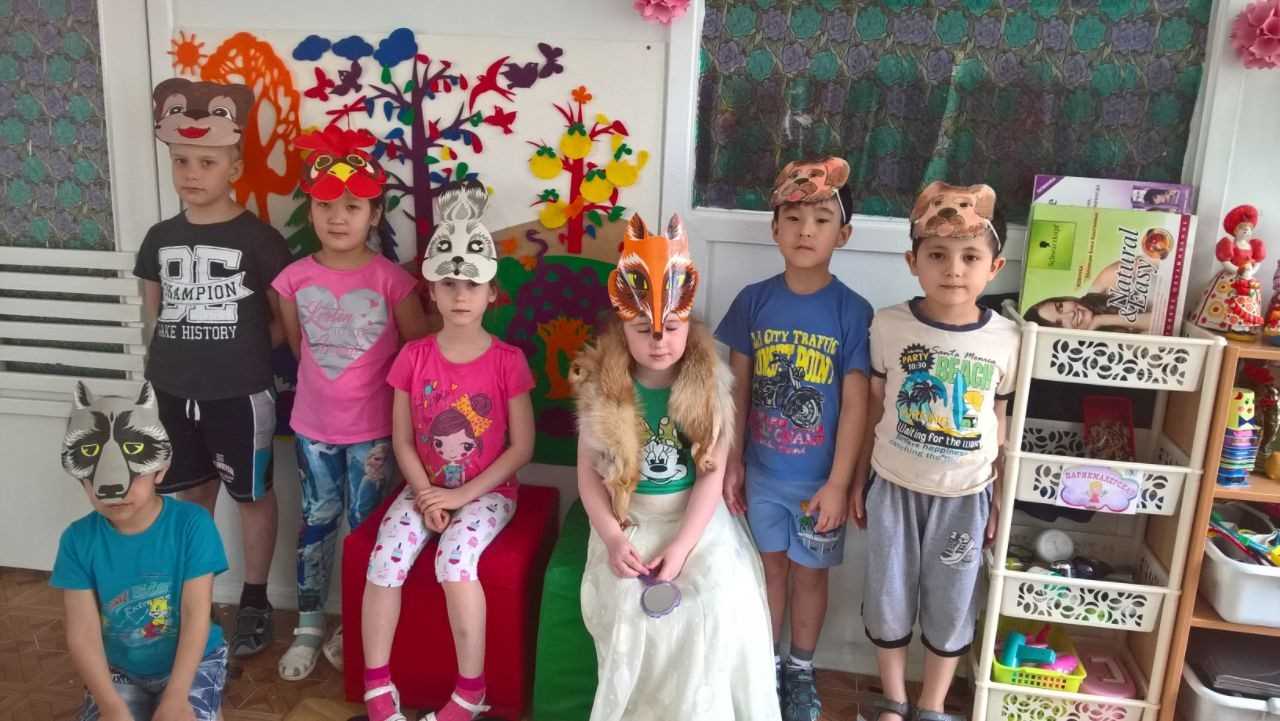 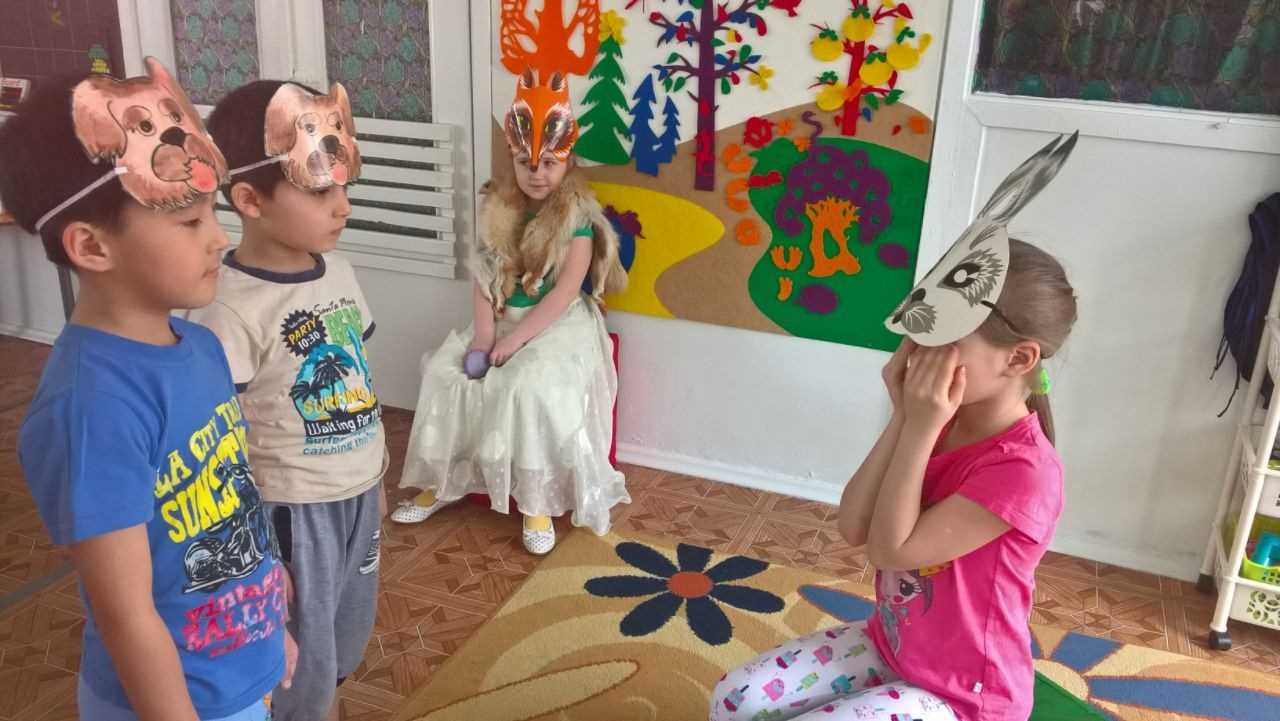 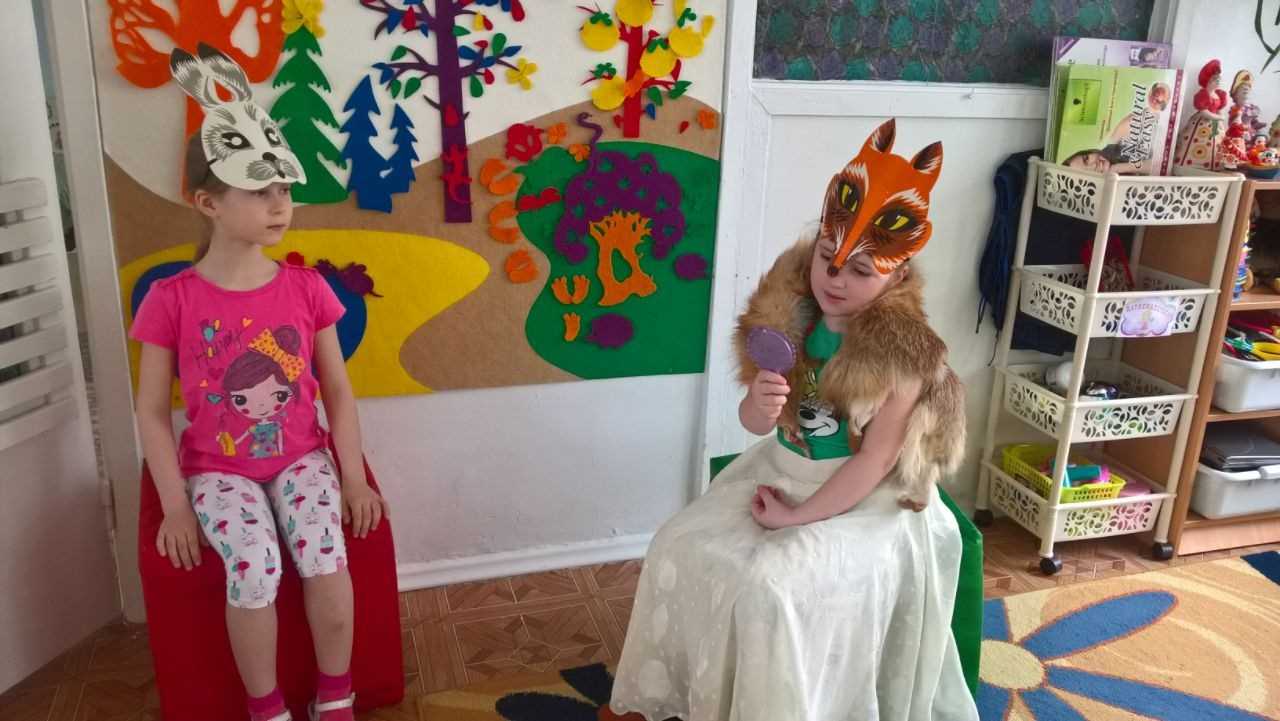 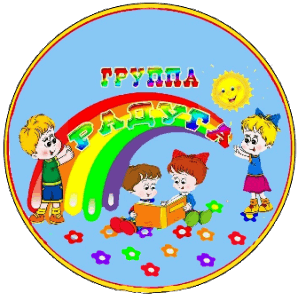 Музыкальный  центр
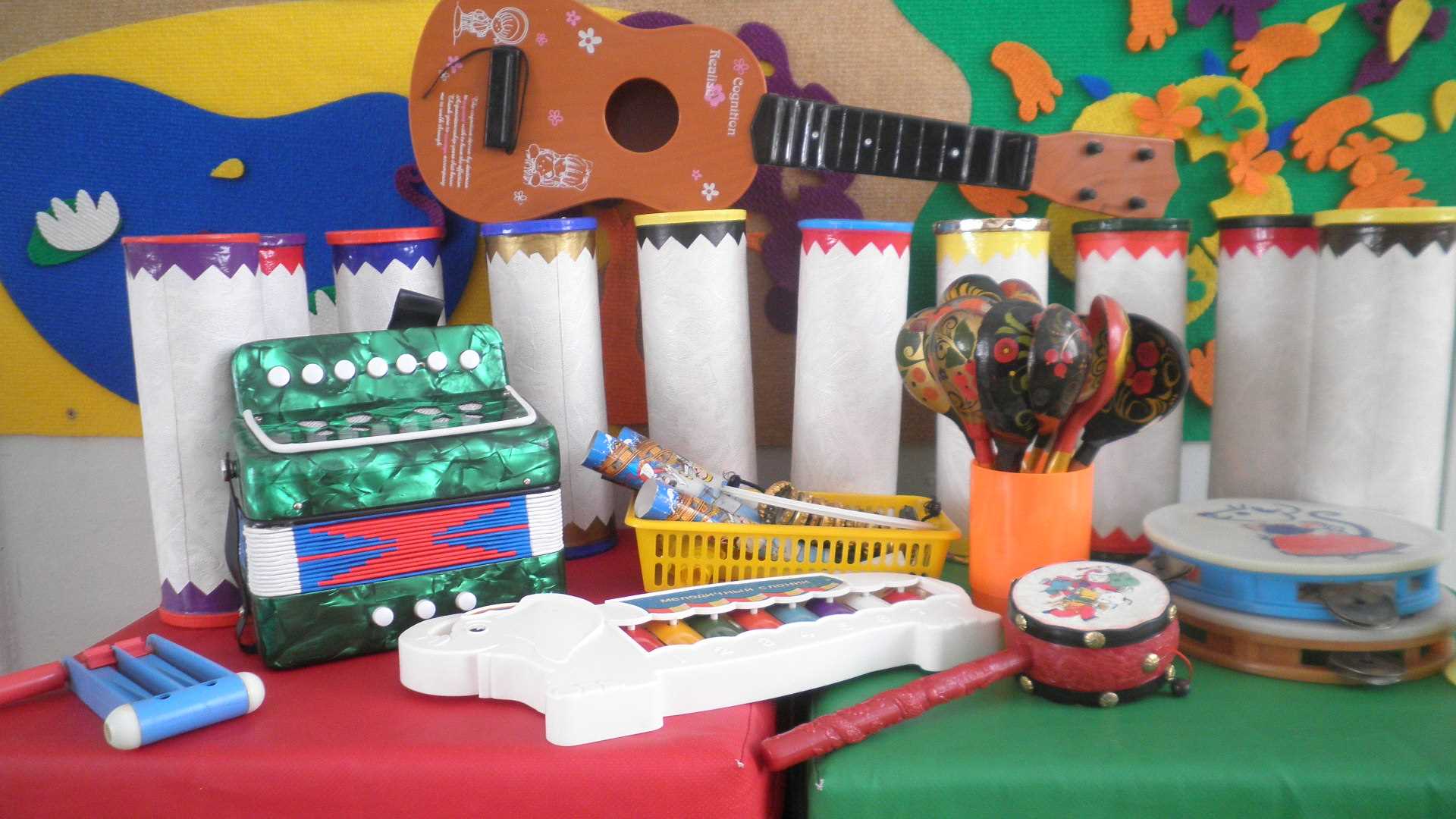 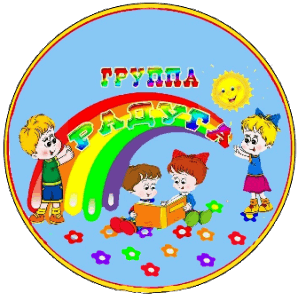 Центр детского творчества
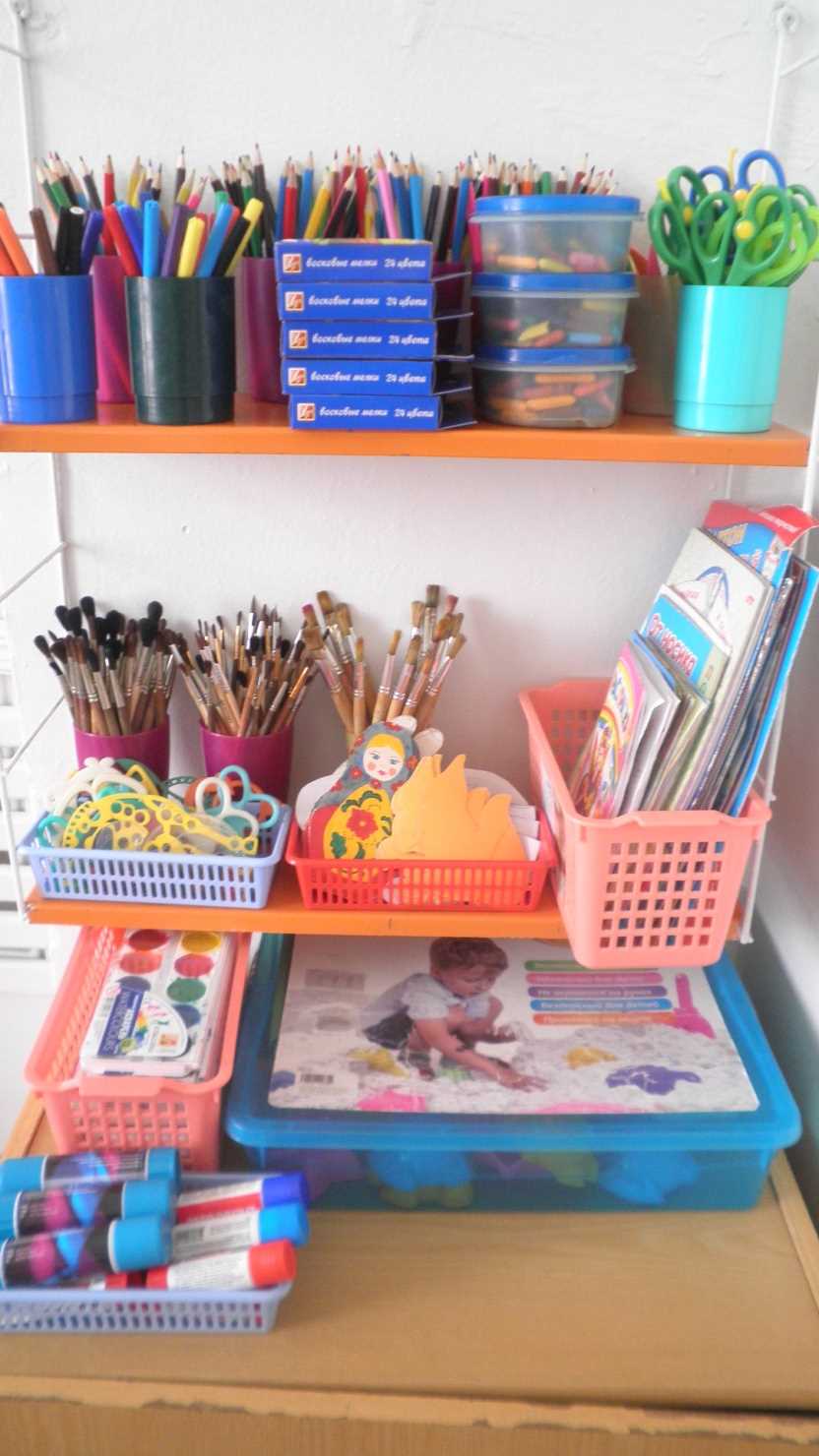 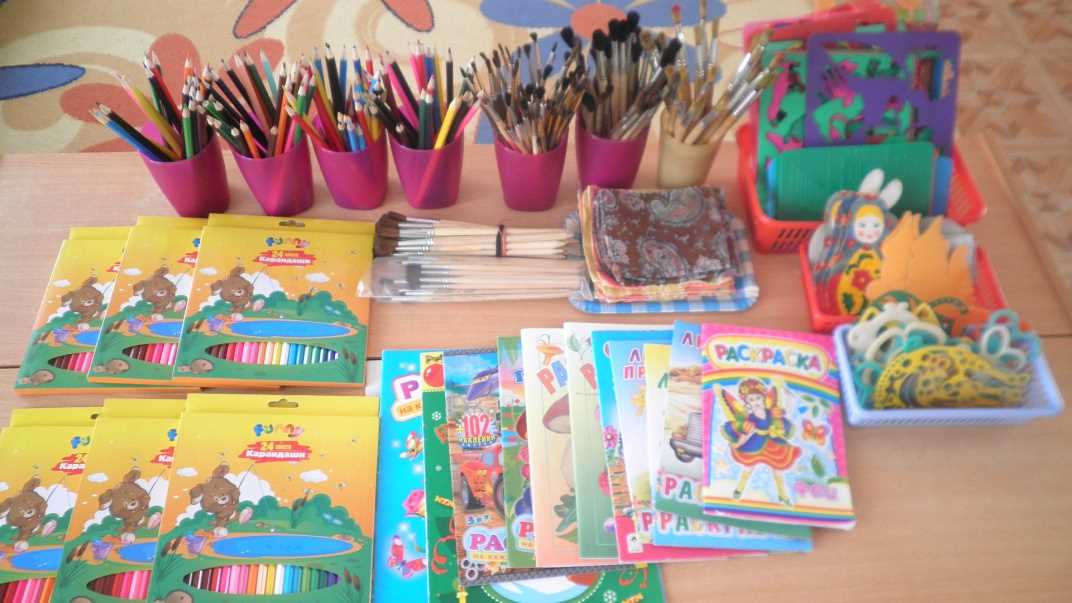 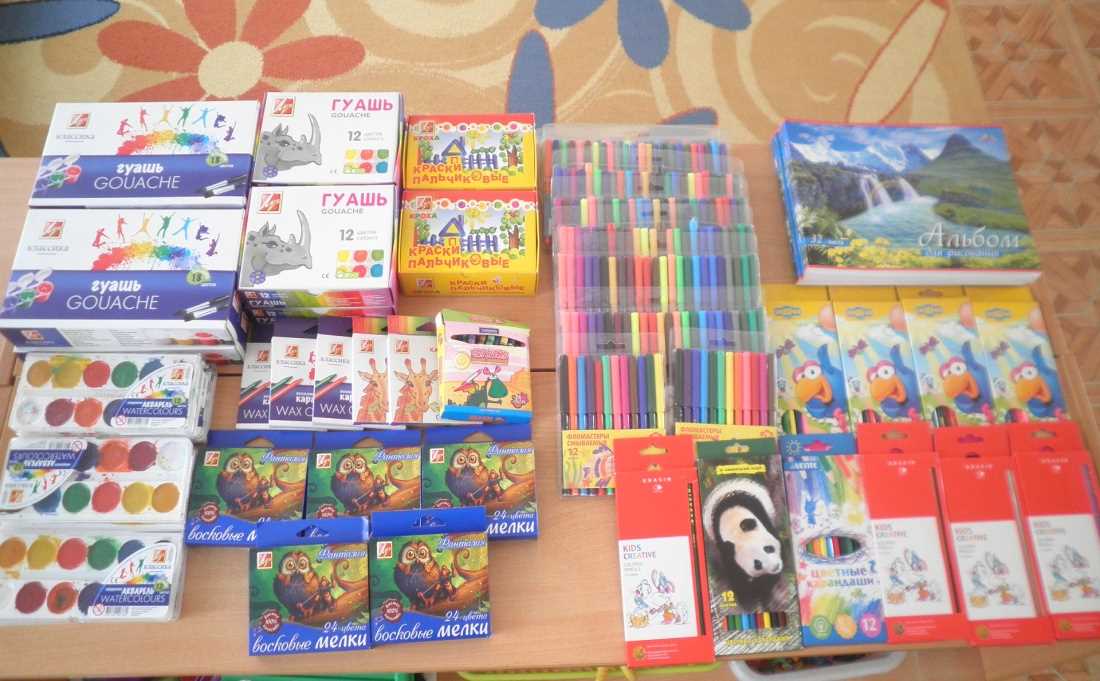 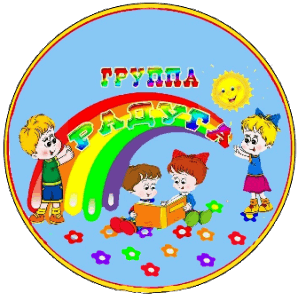 Центр детского творчества
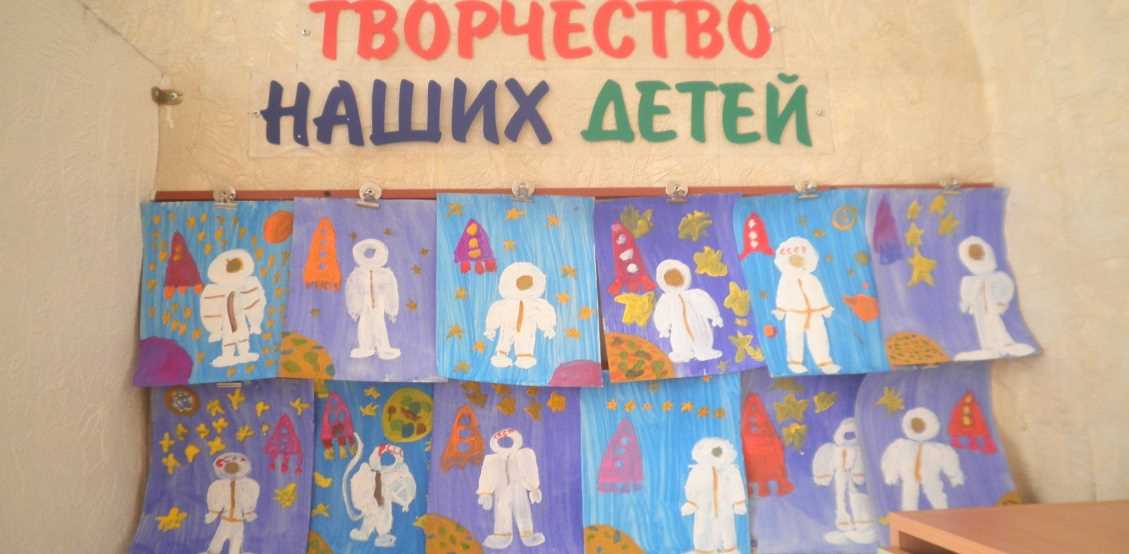 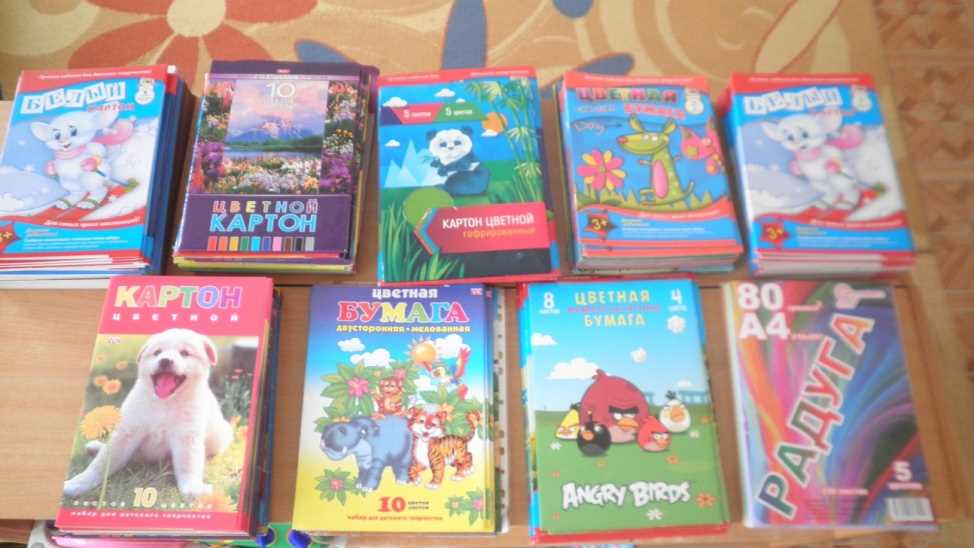 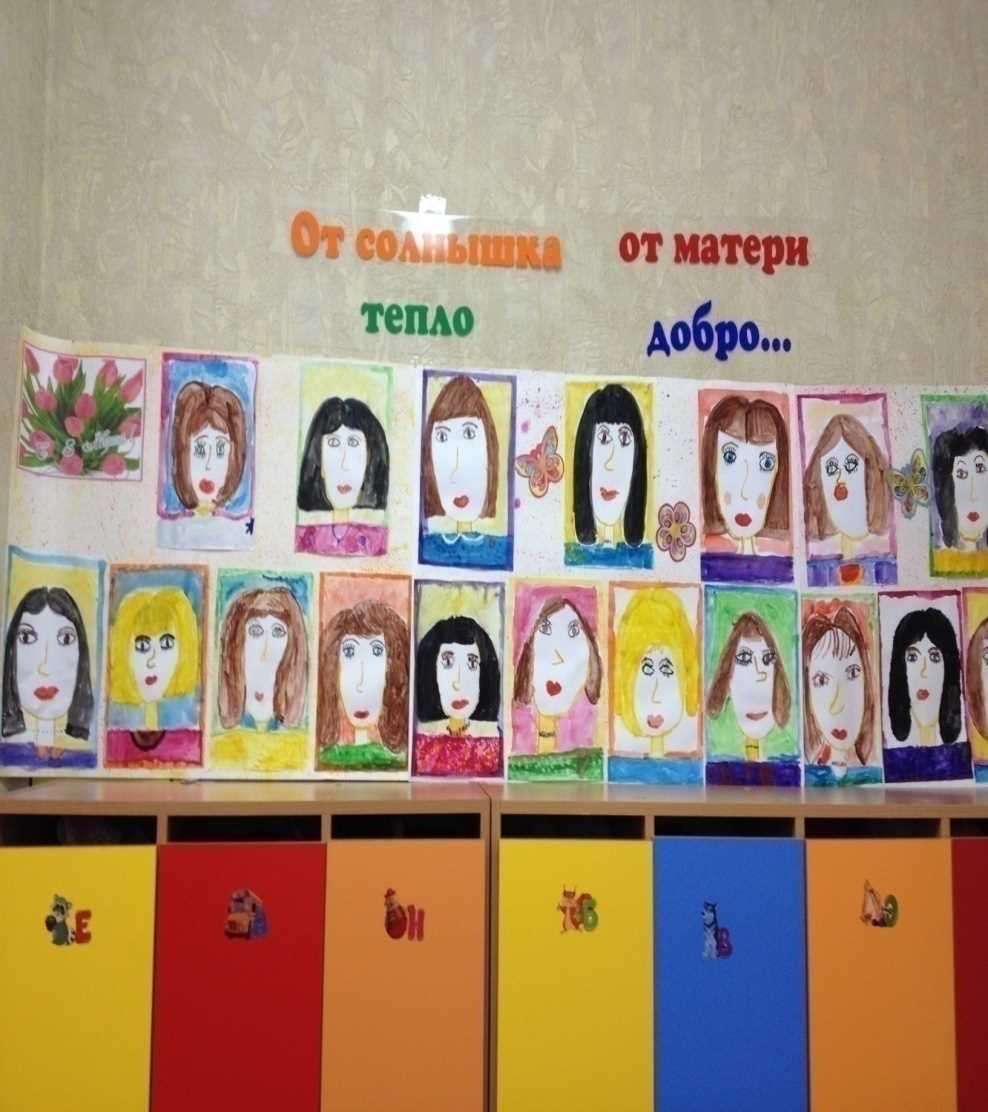 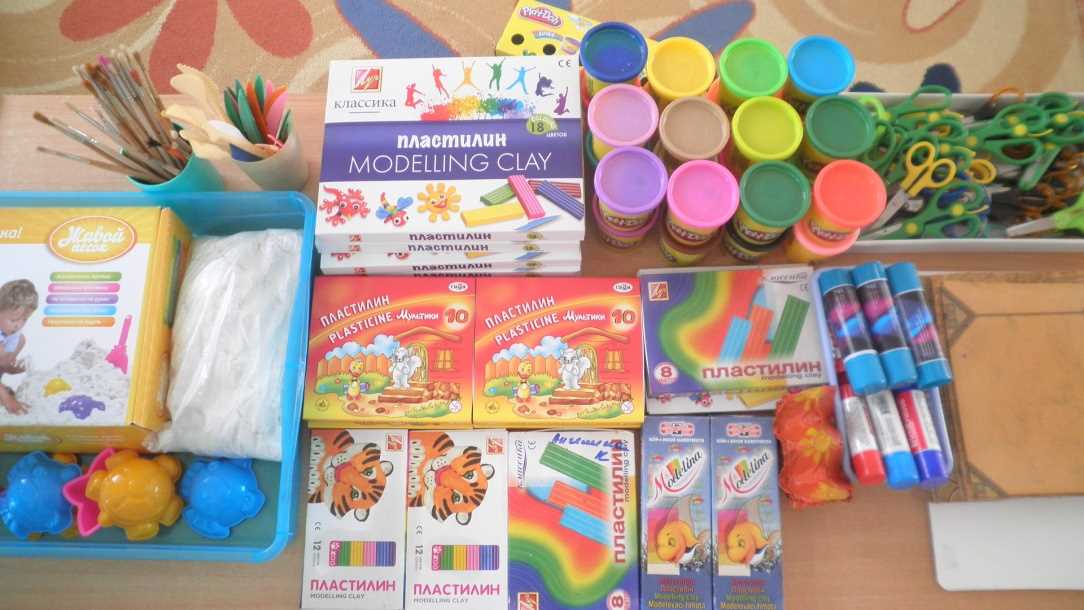 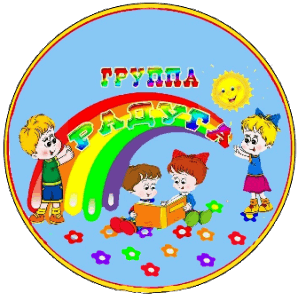 Физическое развитие
Центр движения
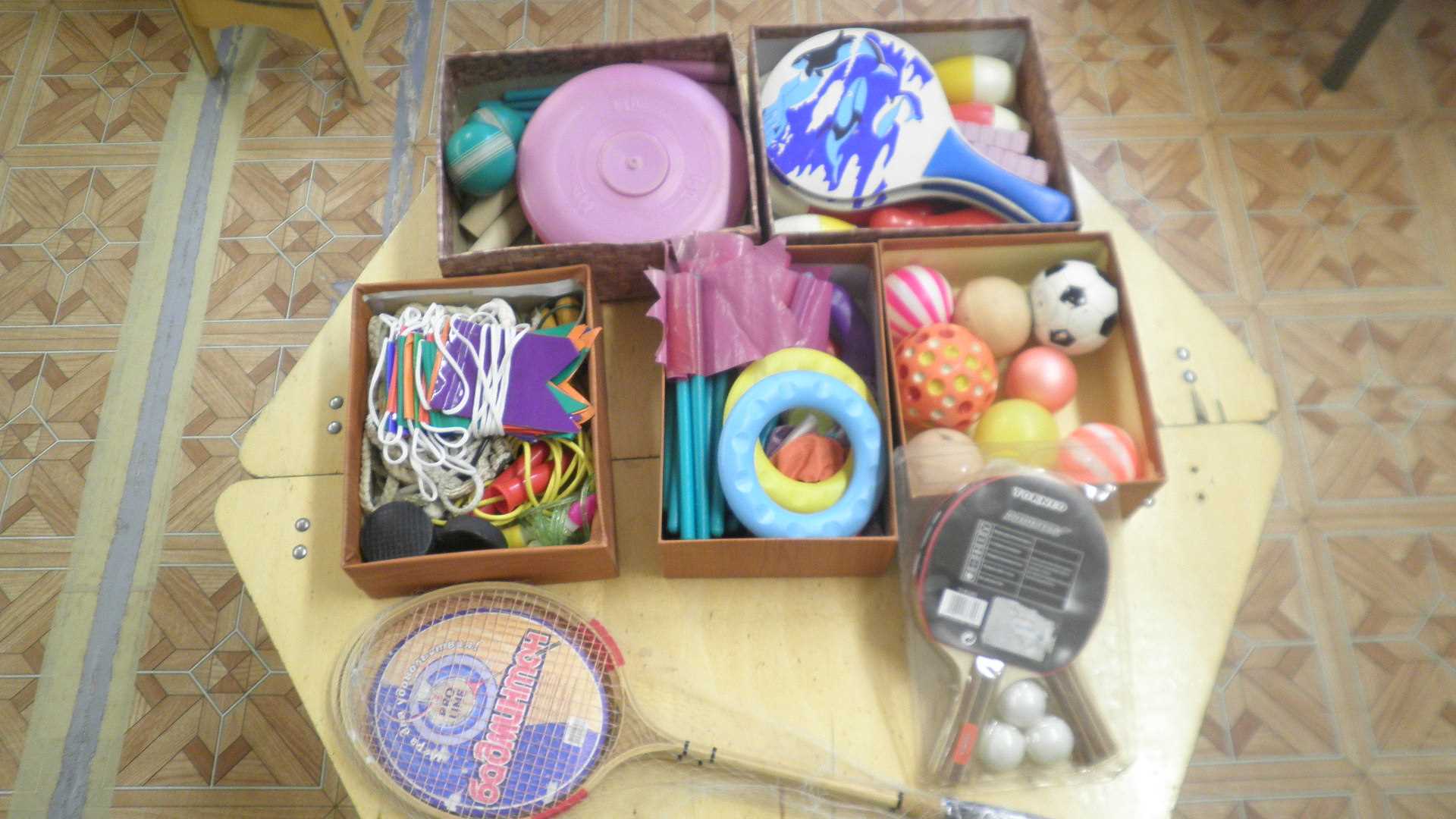 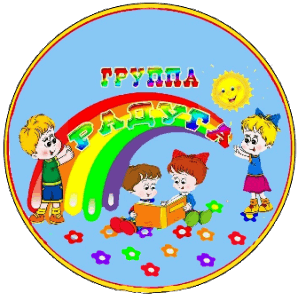 Дорожки здоровья
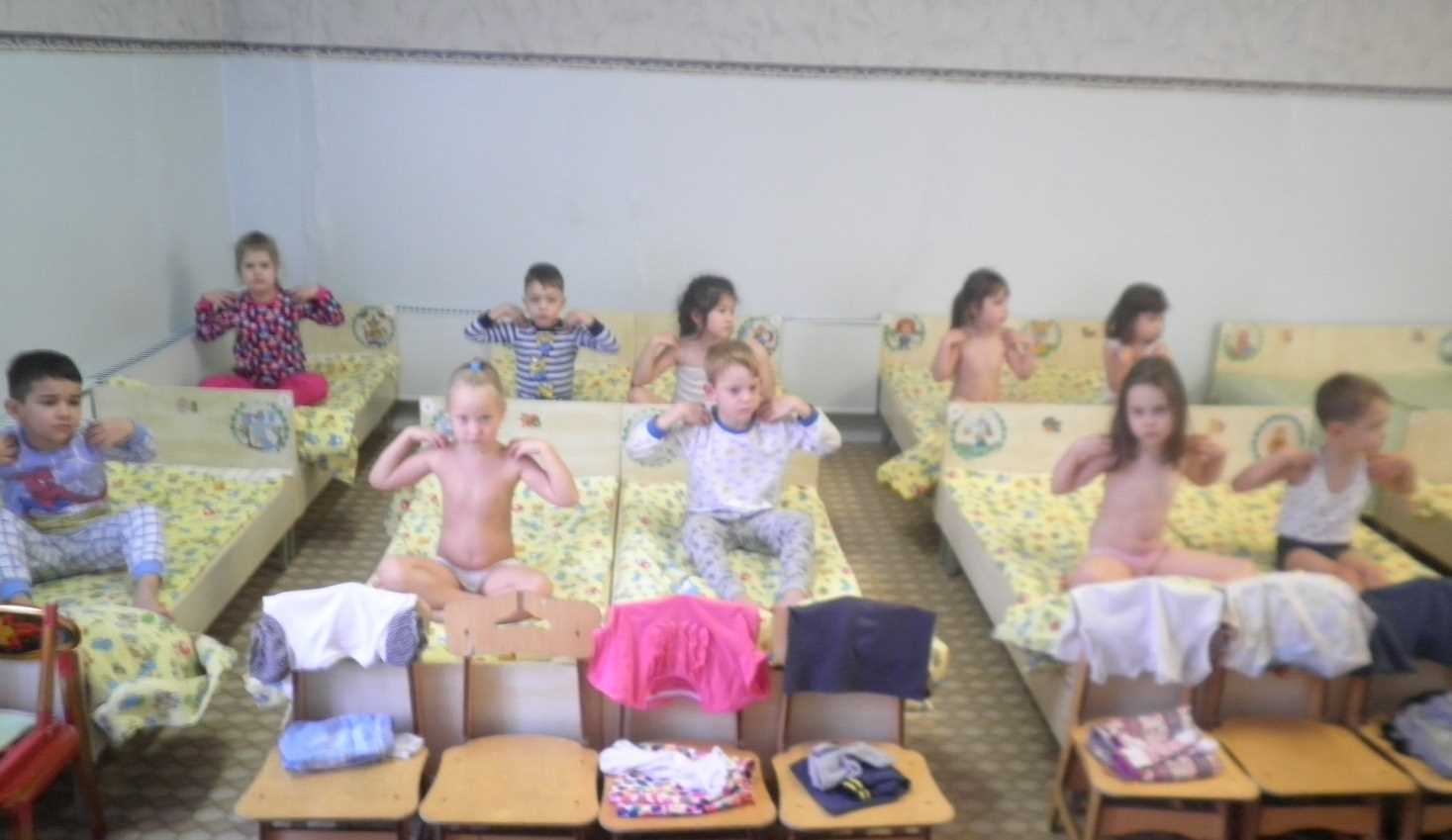 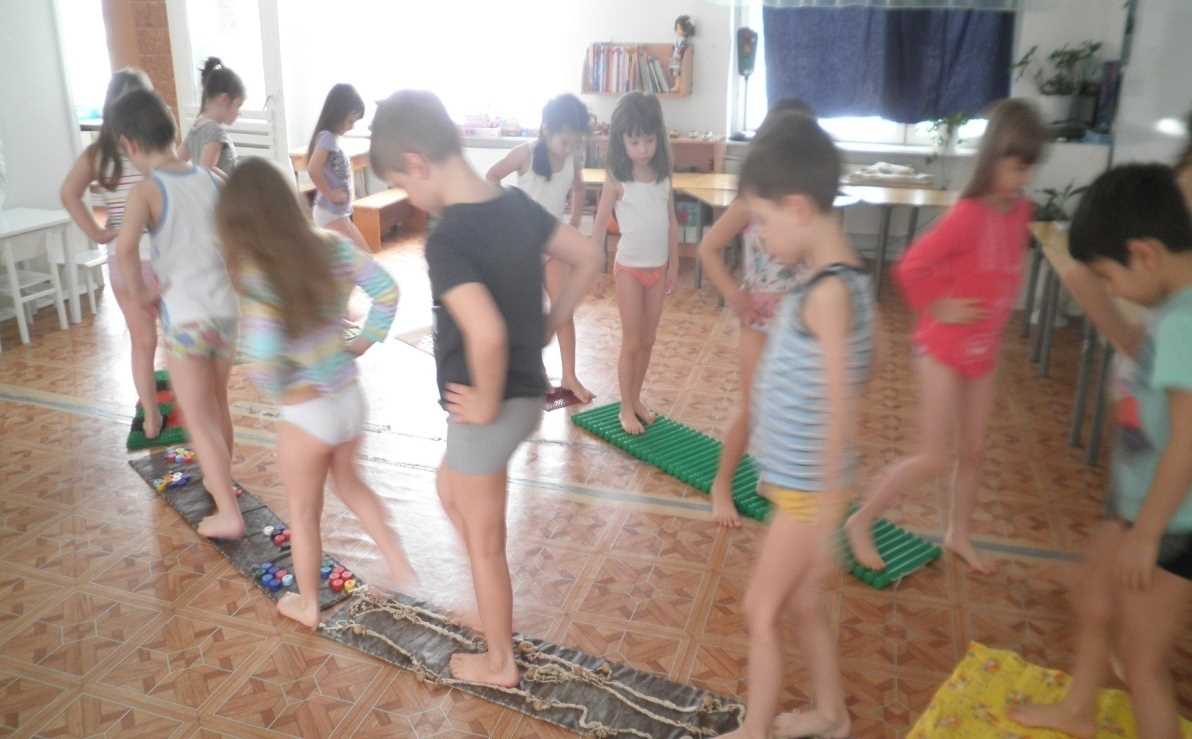 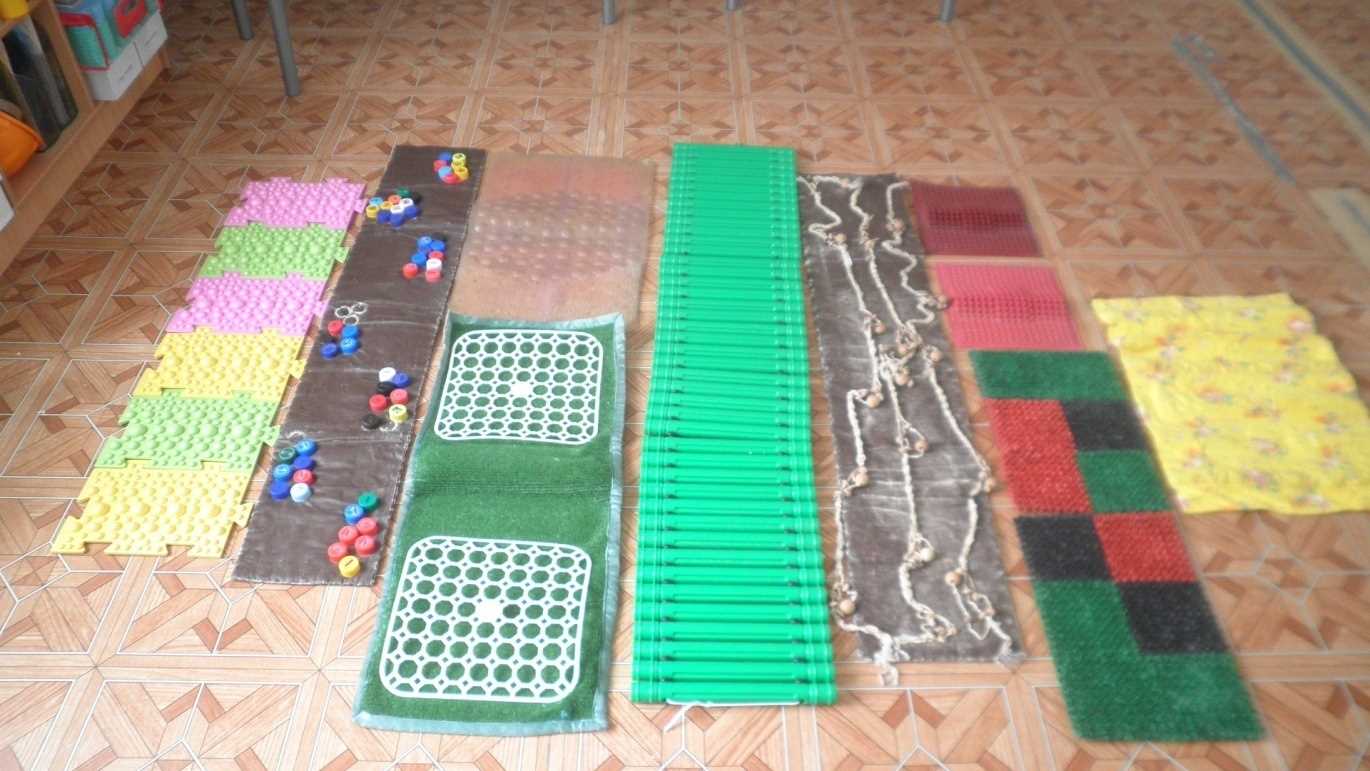 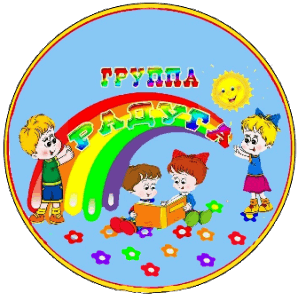 Дорожки здоровья
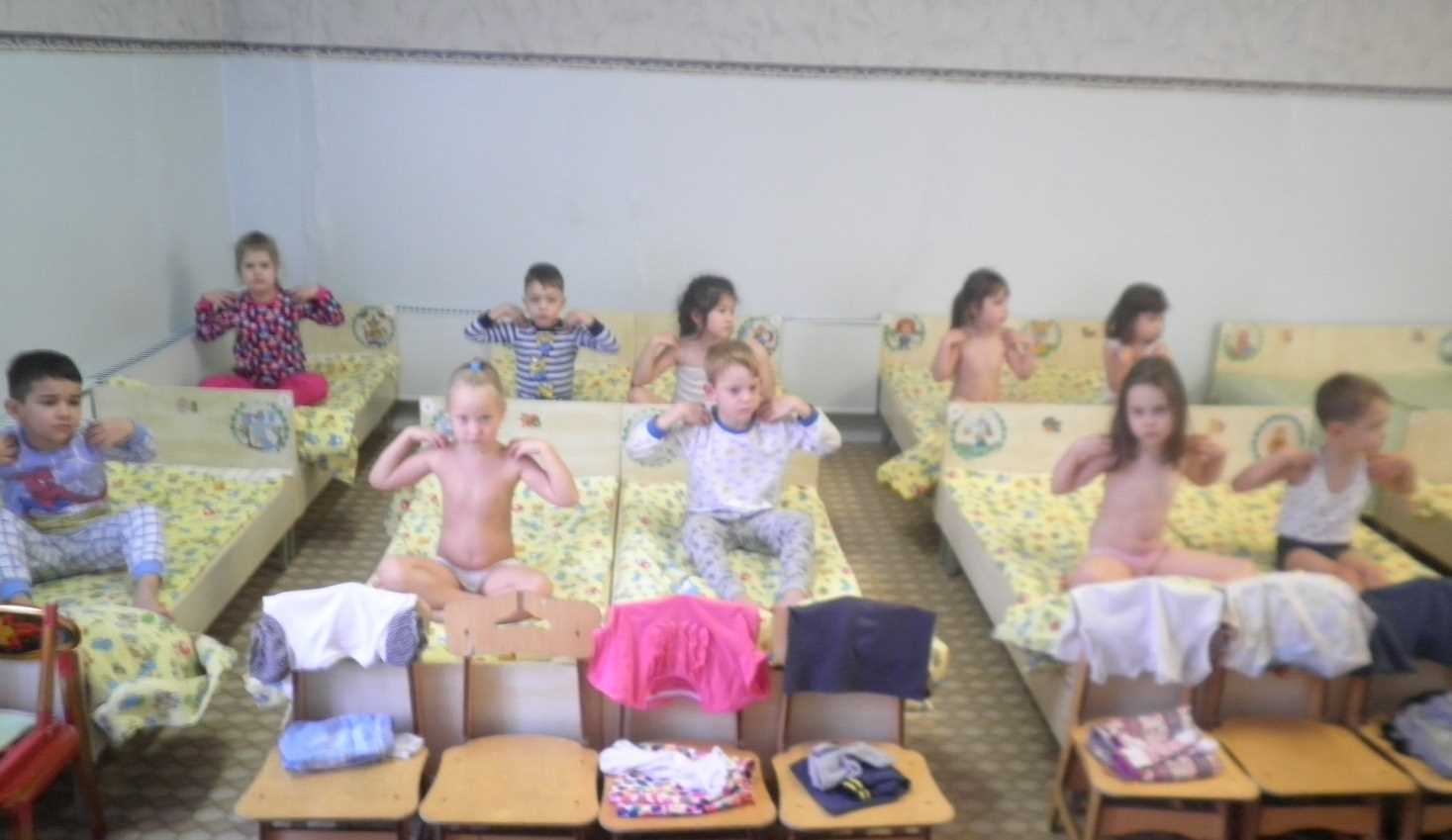 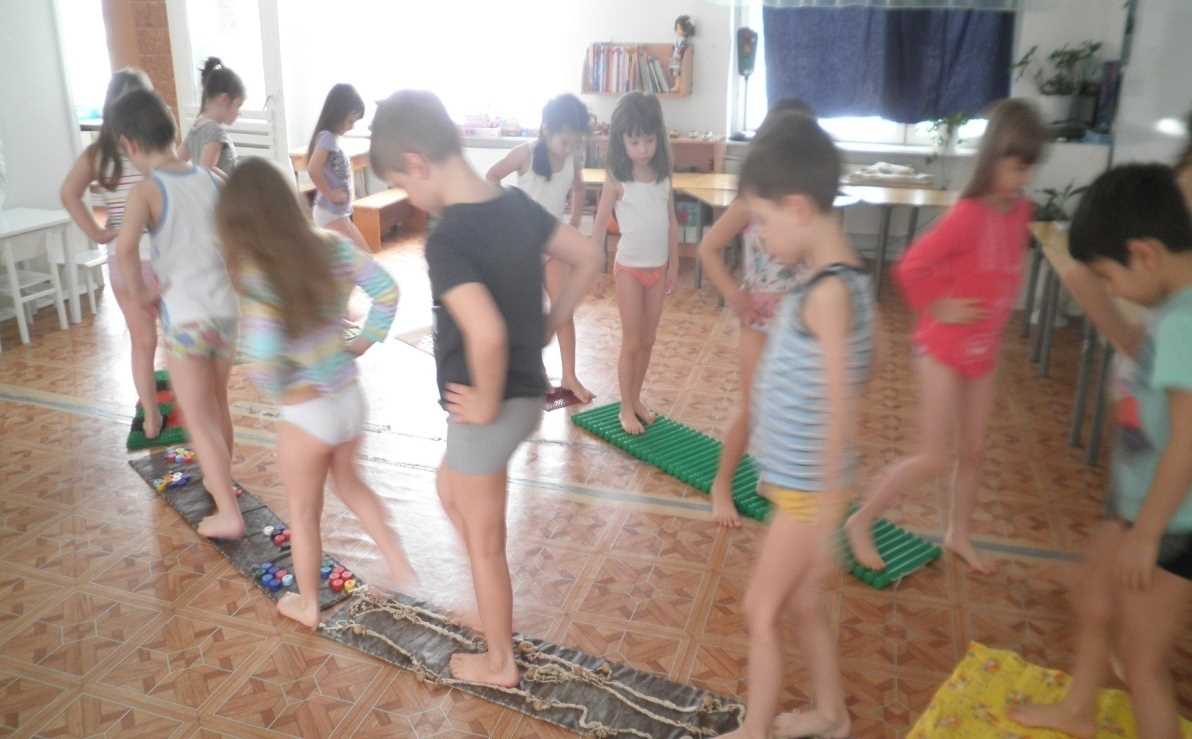 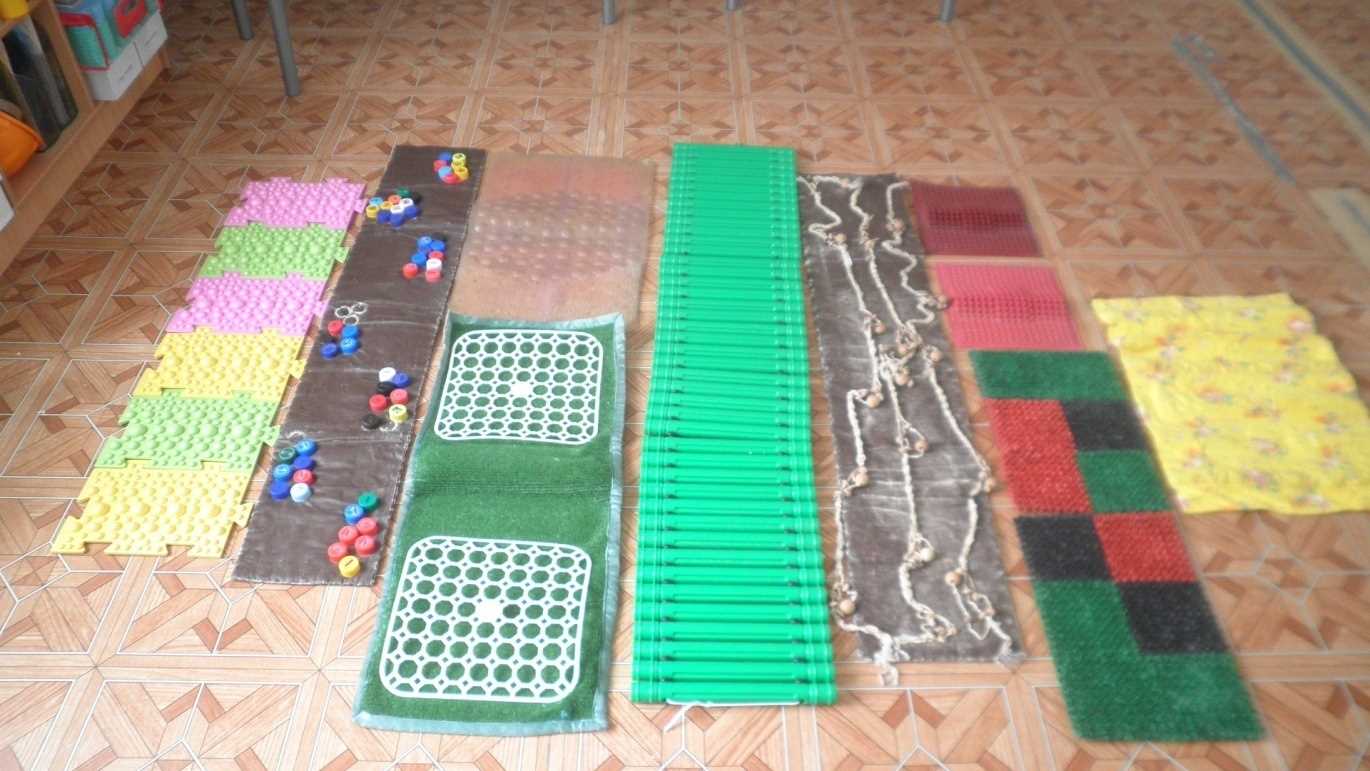 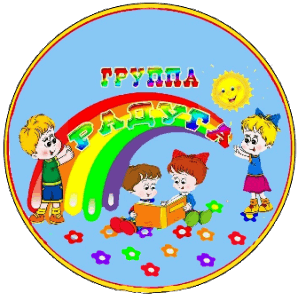 Спасибо за внимание